Unit 2Whats school like?
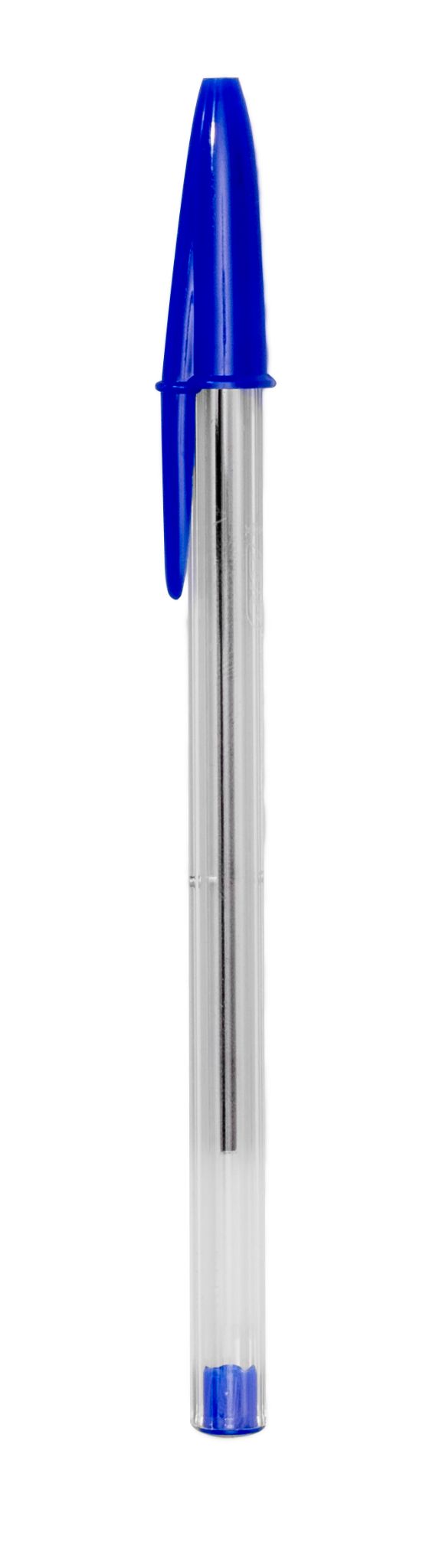 Listen & Discuss
Classroom rules
What's the date and day of today?
Warm up!
What do you want to be ?
[Speaker Notes: Big text and subtitle. You can add graphic resources to the composition (photo or vector)]
TABLE OF CONTENTS
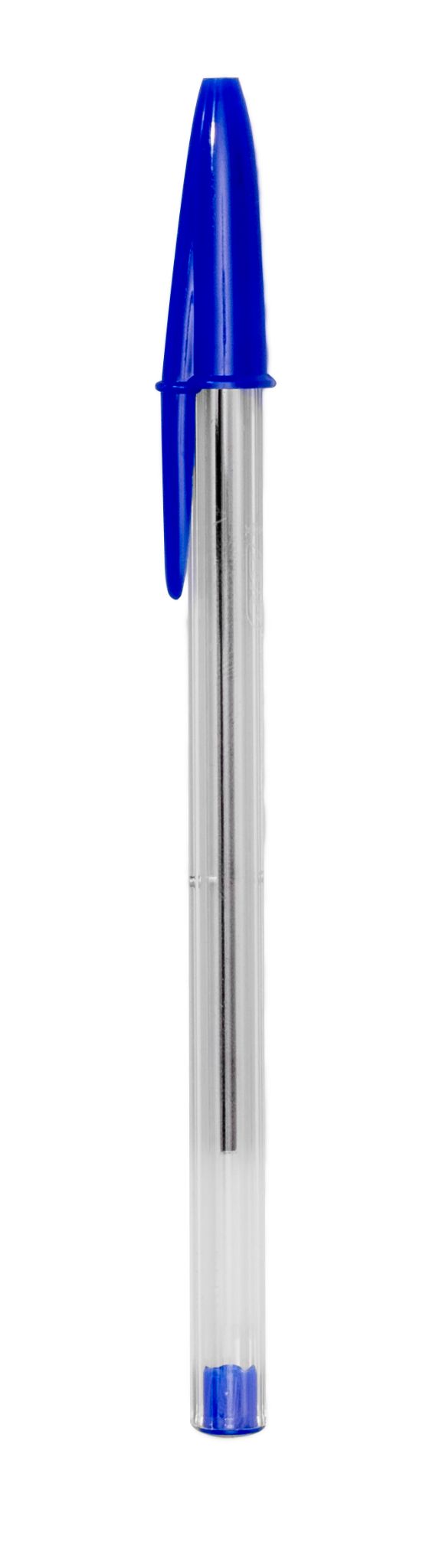 01
02
03
list a number of school subjects.
describe subjects.
describe people.
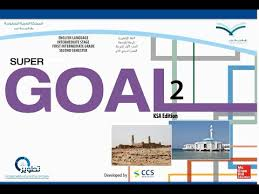 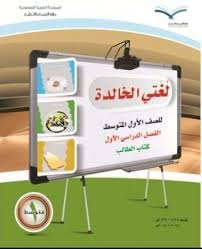 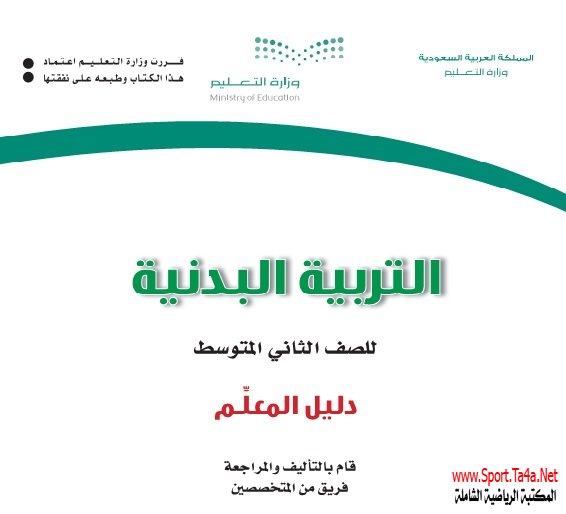 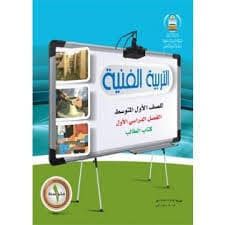 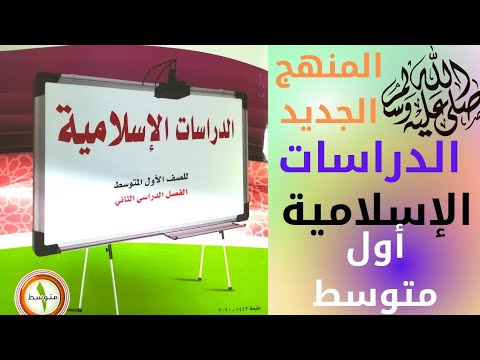 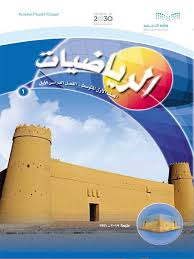 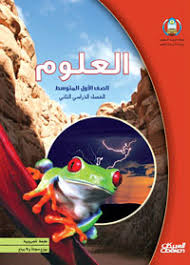 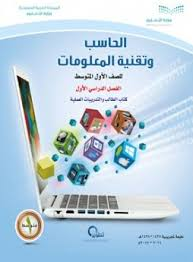 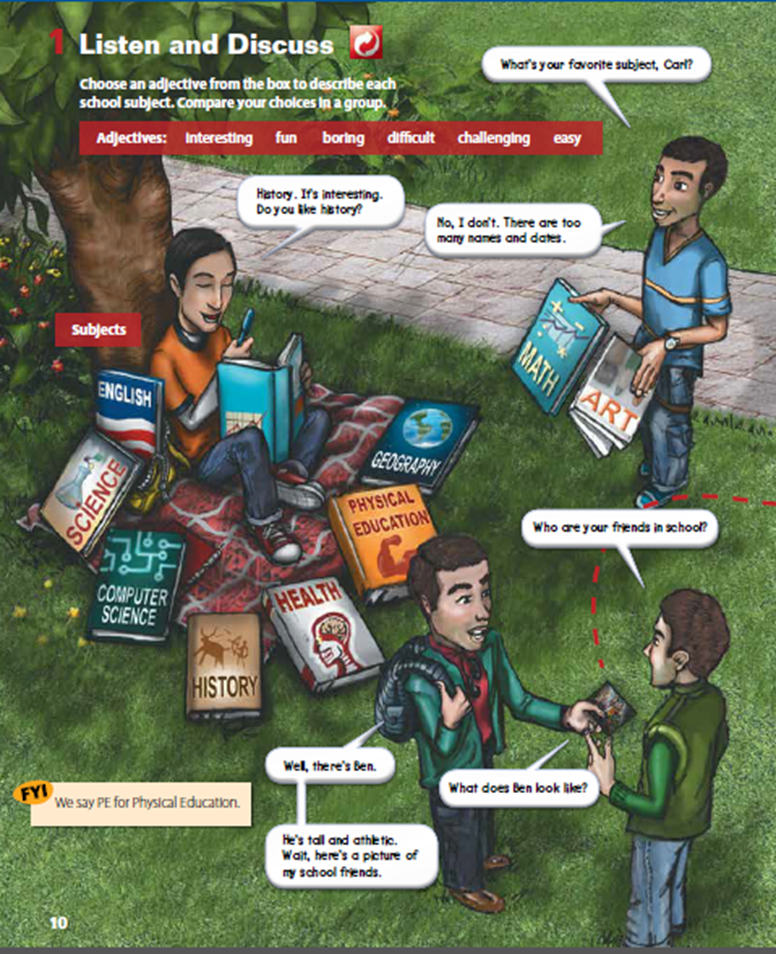 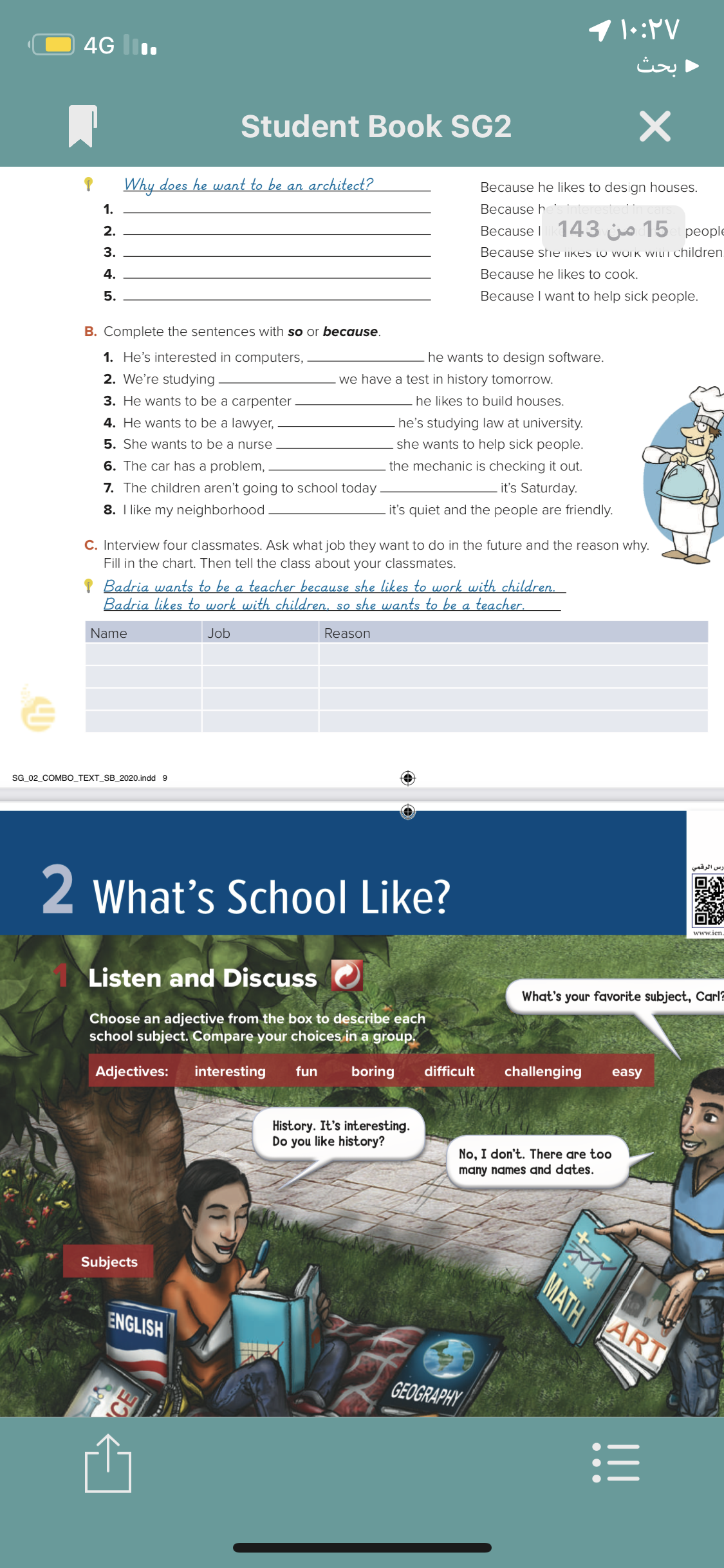 80
Listen then describe  each school subject using the following adjectives.
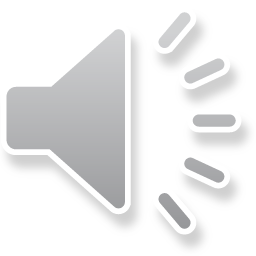 English-Science- Computer Science – History -Health-
Physical education (PE) –Geography –Math -Art
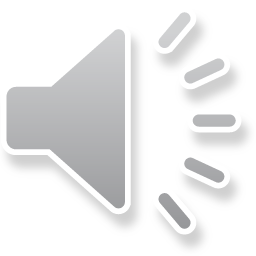 difficult
easy
interesting
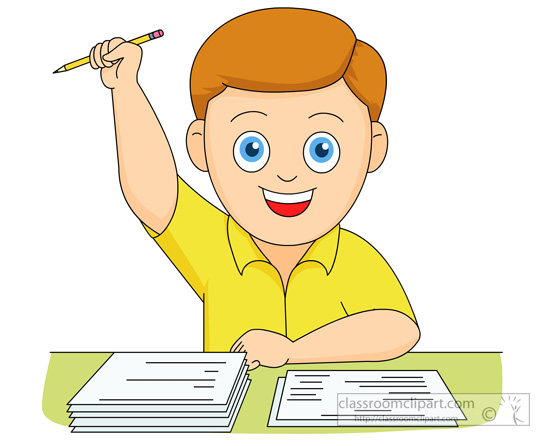 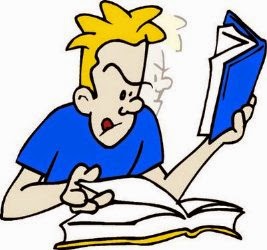 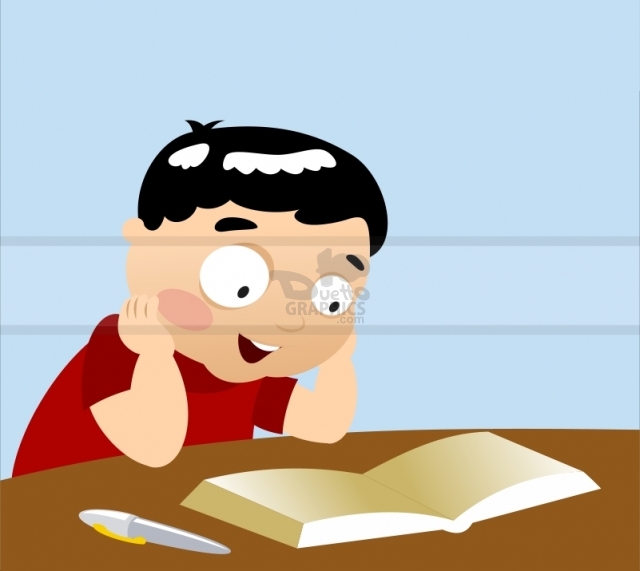 fun
boring
challenging
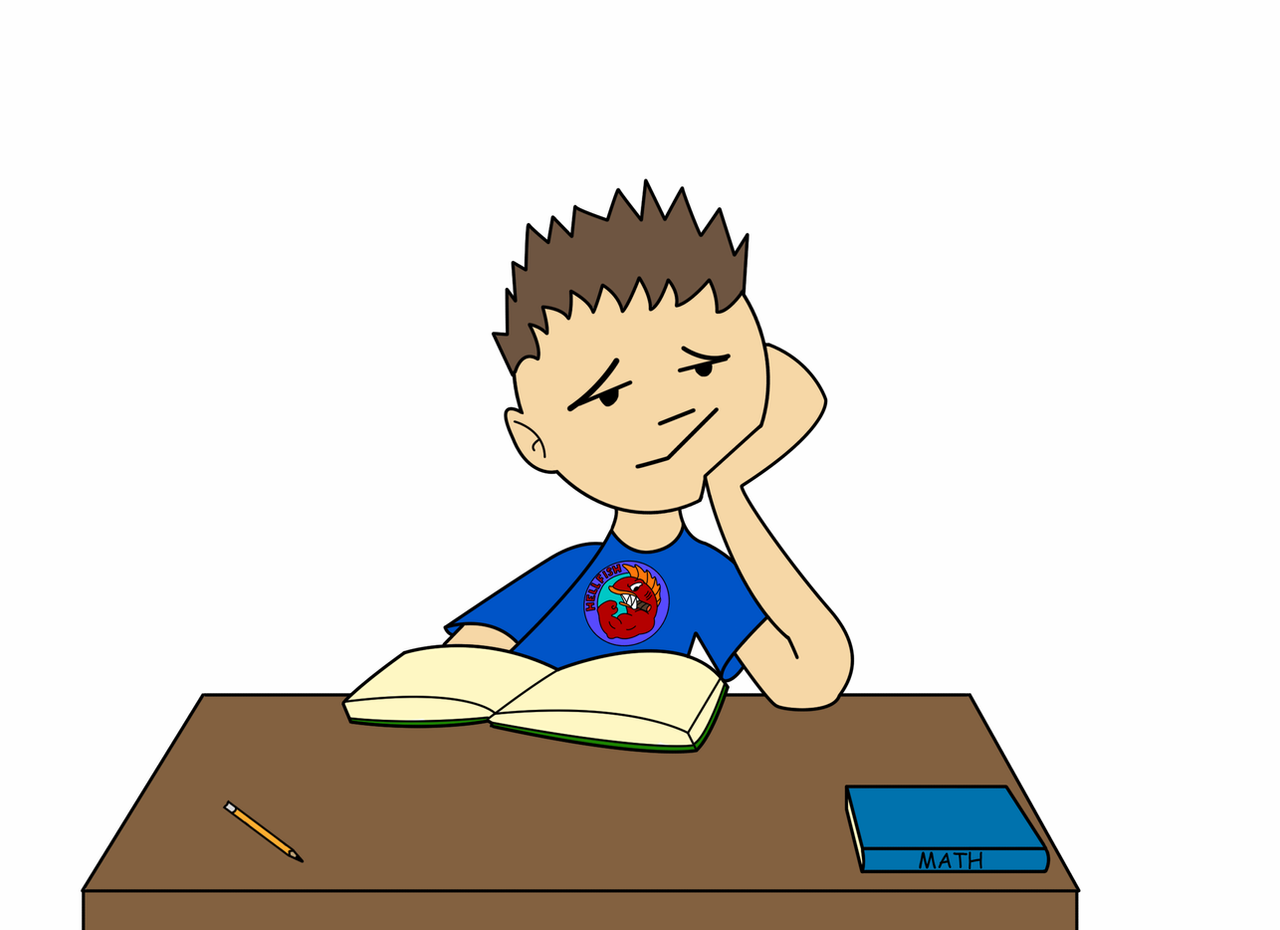 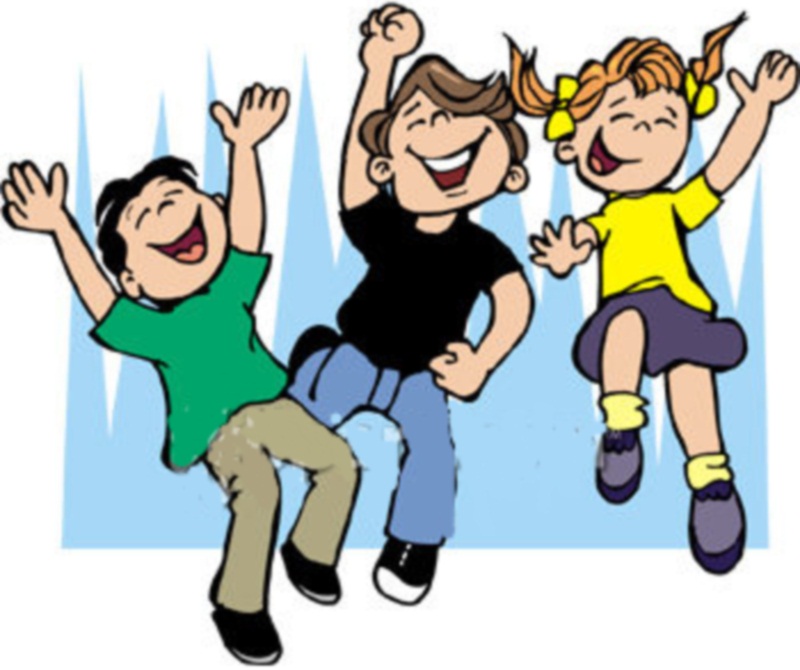 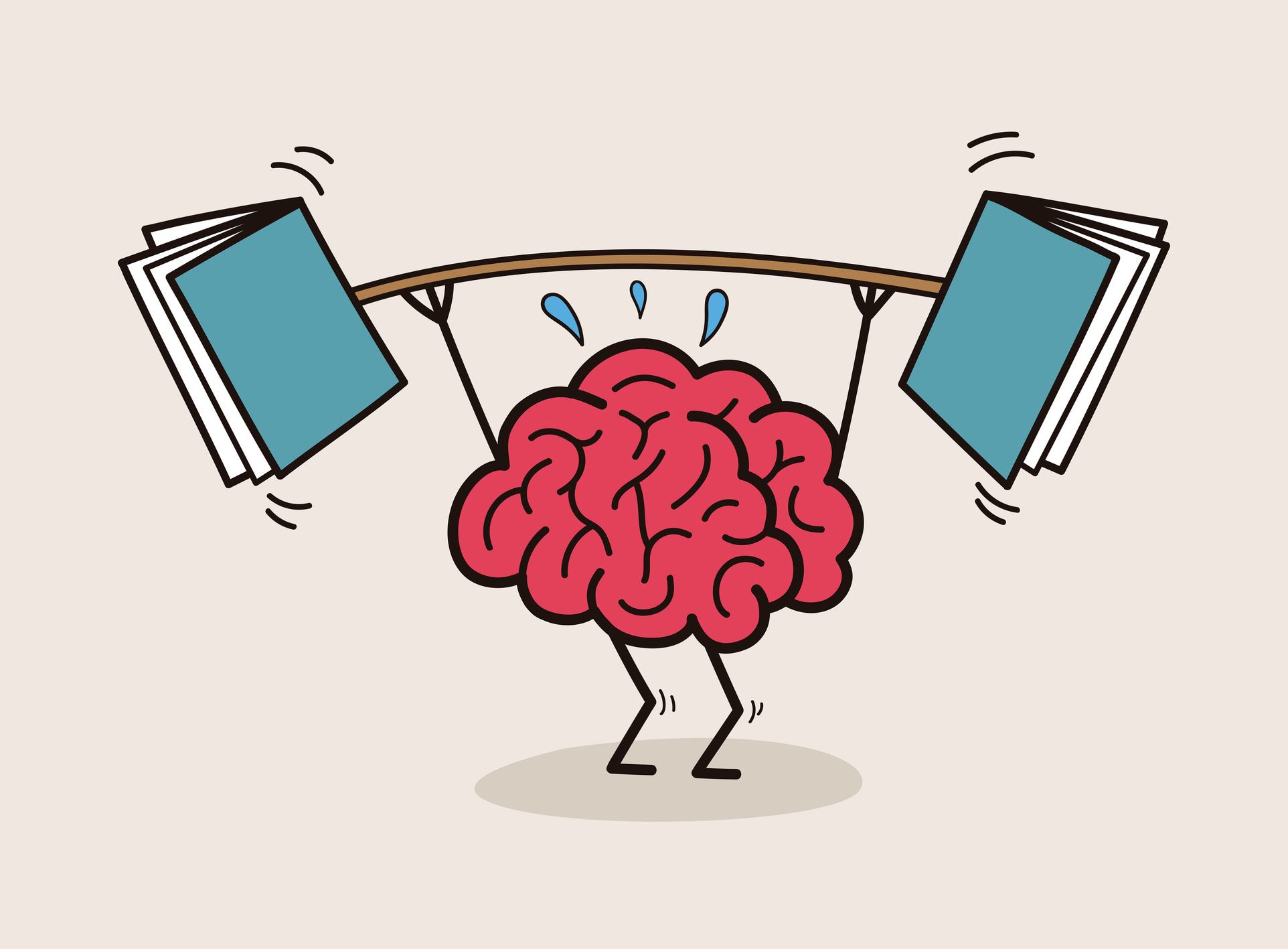 T.Bushra Alswailem
What is this subject?
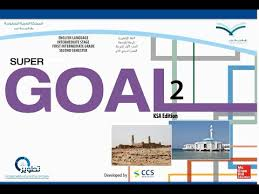 It is English.
What is this subject?
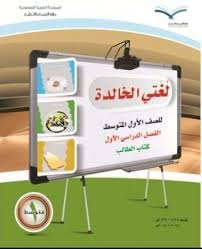 It is Arabic .
What is this subject?
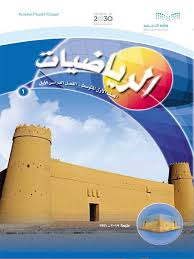 It is Math .
What is this subject?
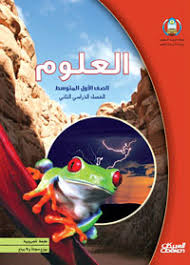 It is Science.
What is this subject?
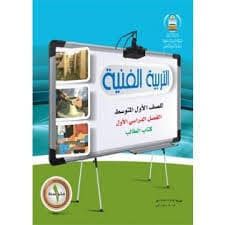 It is Art.
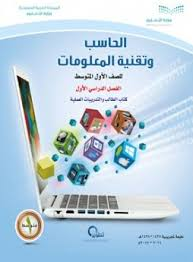 What is this subject?
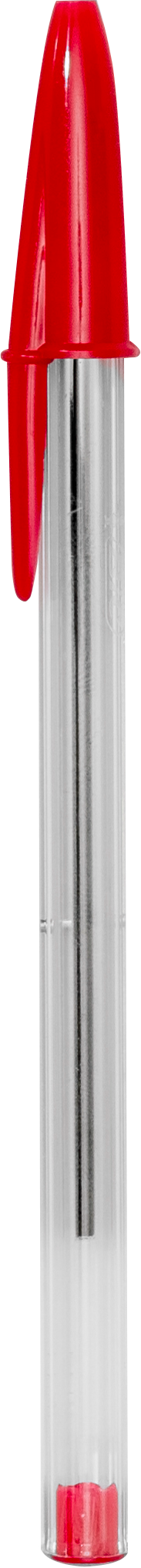 It is Computer Science.
What is this subject?
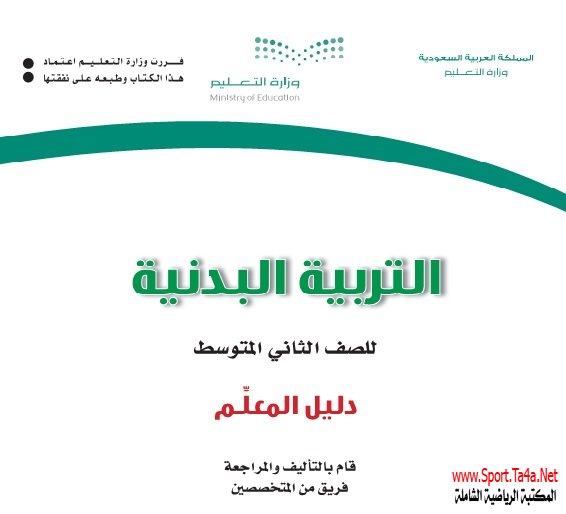 It is Physical Education.

PE
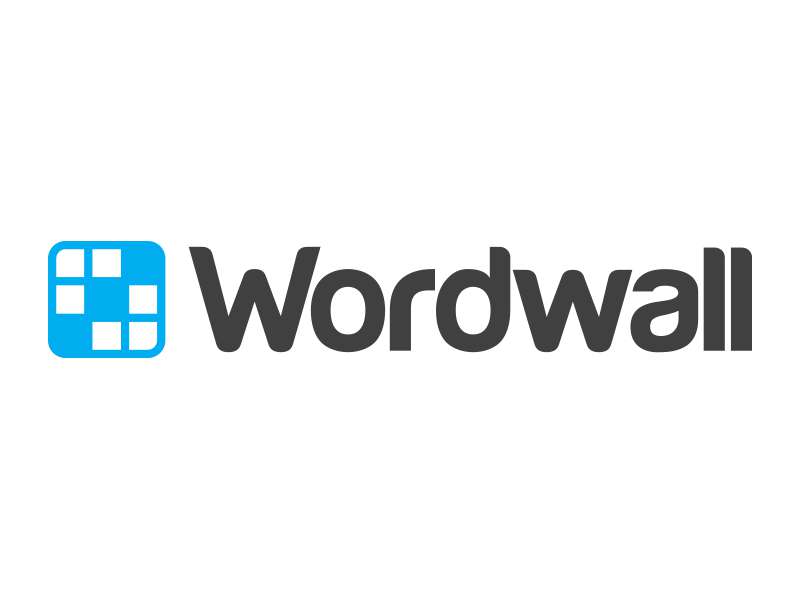 What is your favorite subject?
80
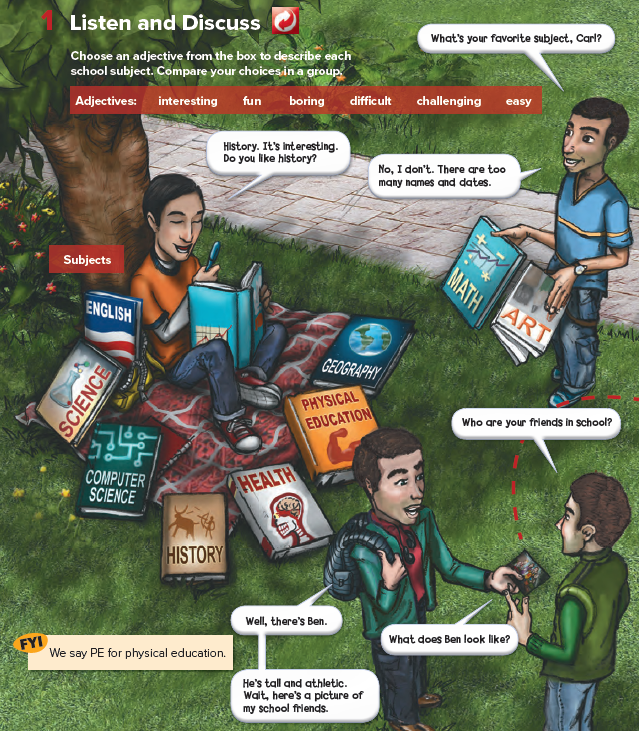 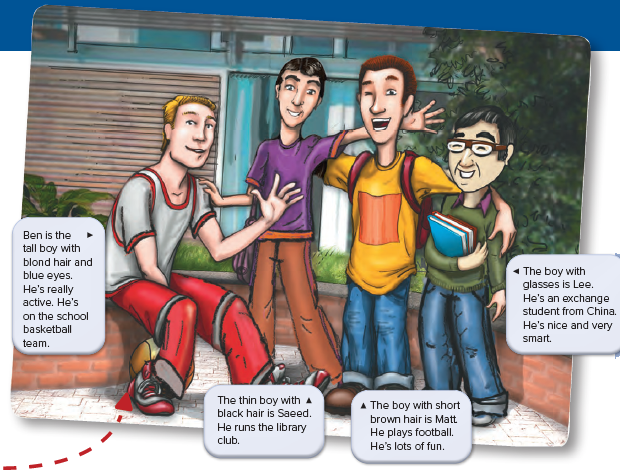 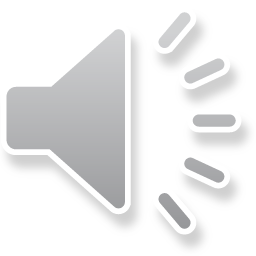 What is Carl doing?
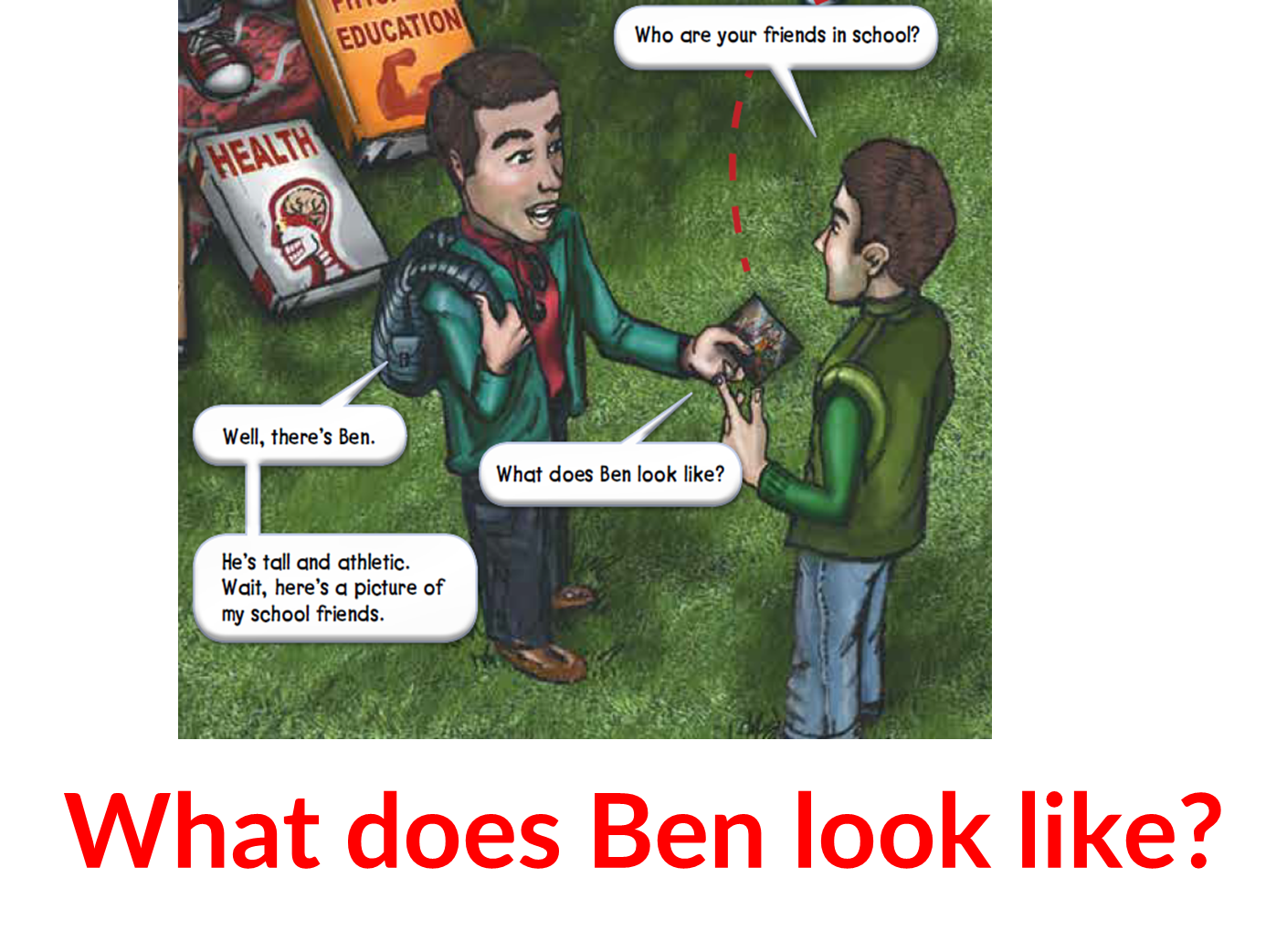 2022 SCHEDULE
2022 SCHEDULE
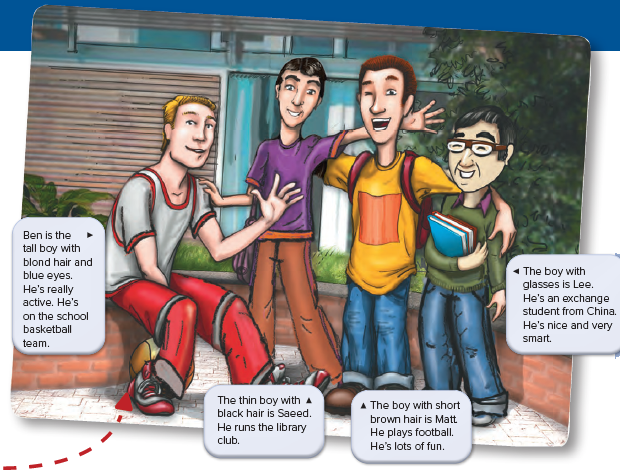 What does he look like?
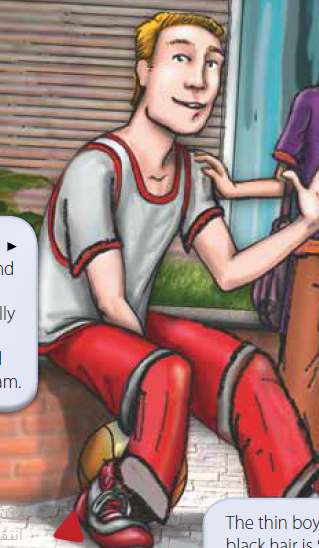 He is tall.
He has blond hair and blue eyes.
What does he like?
He is active and athletic
What does he look like?
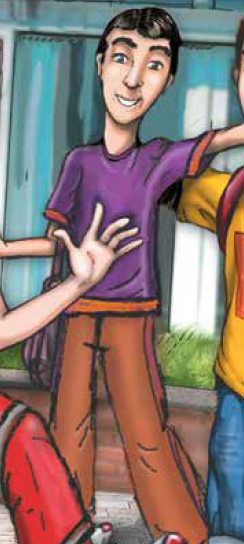 He is thin .
He has black hair .
What does he look like?
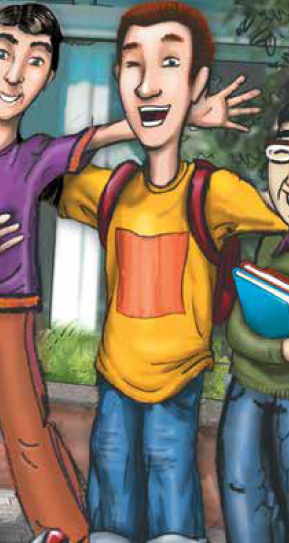 He has brown hair.
What does he like?
He Is fun .
What does he look like?
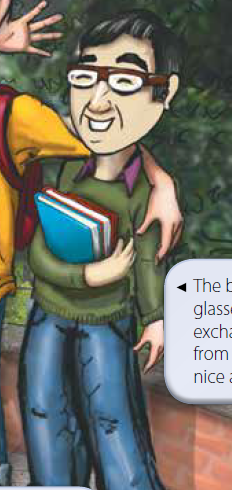 He wears glasses.
What does he like?
He is an exchange student.
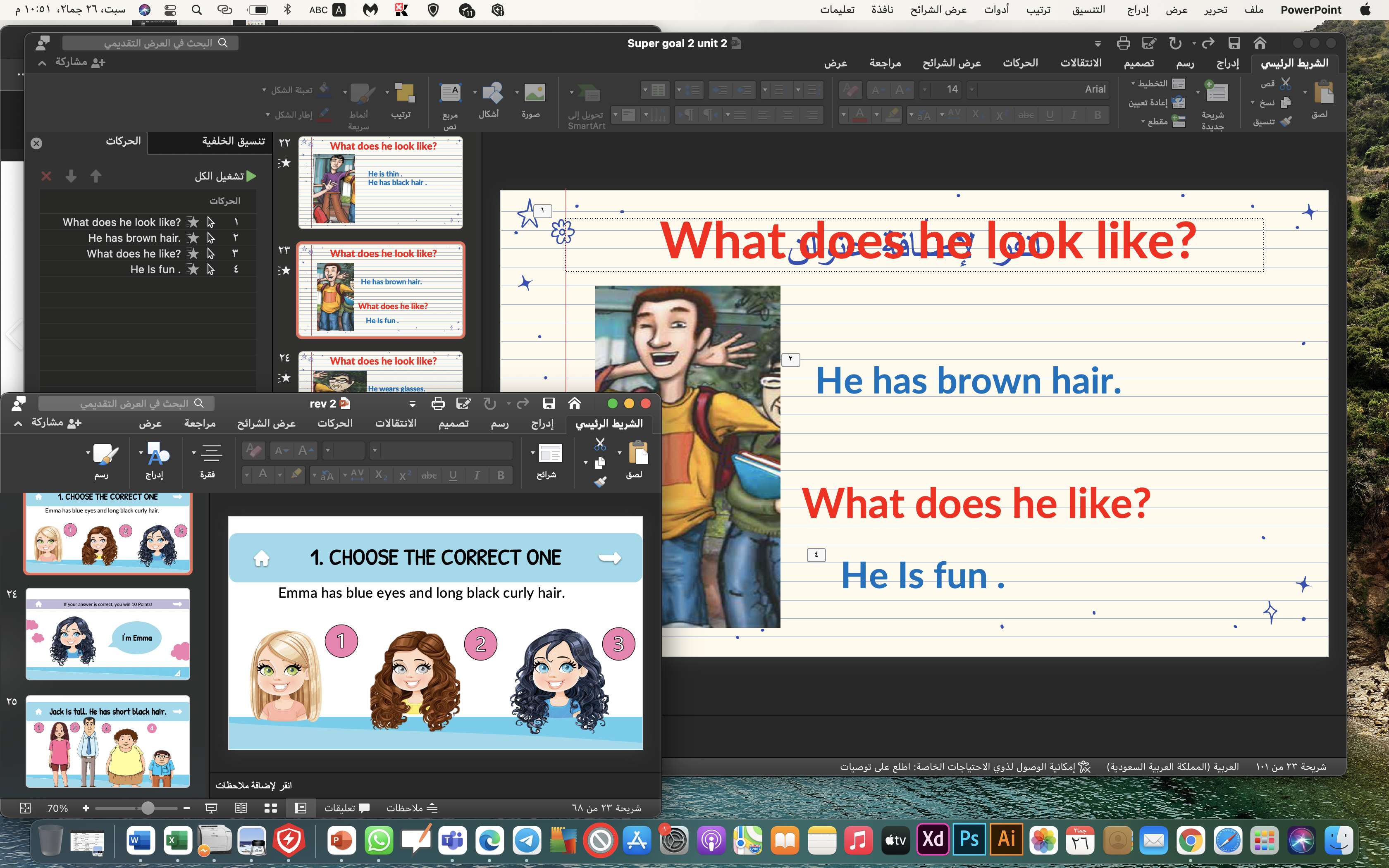 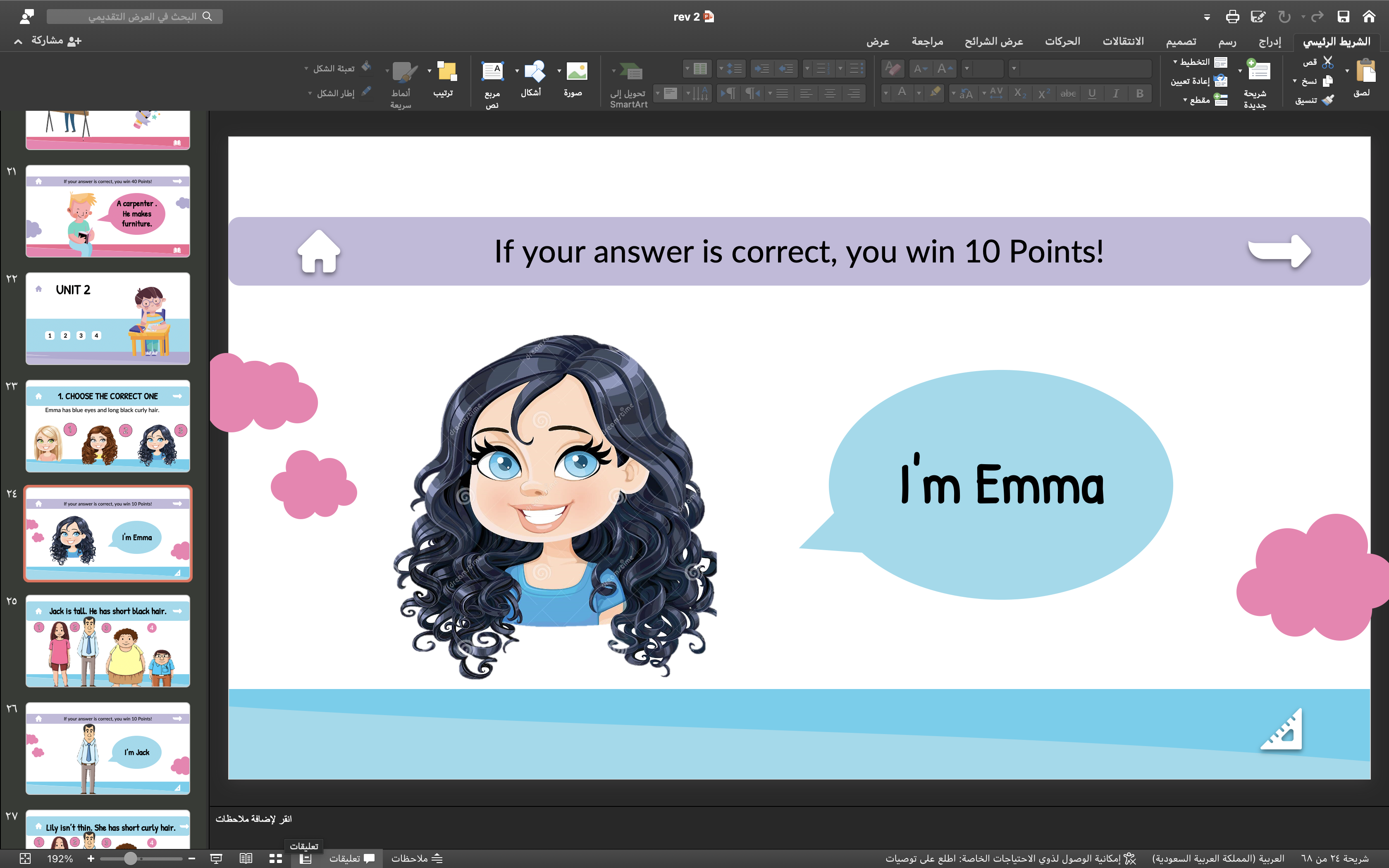 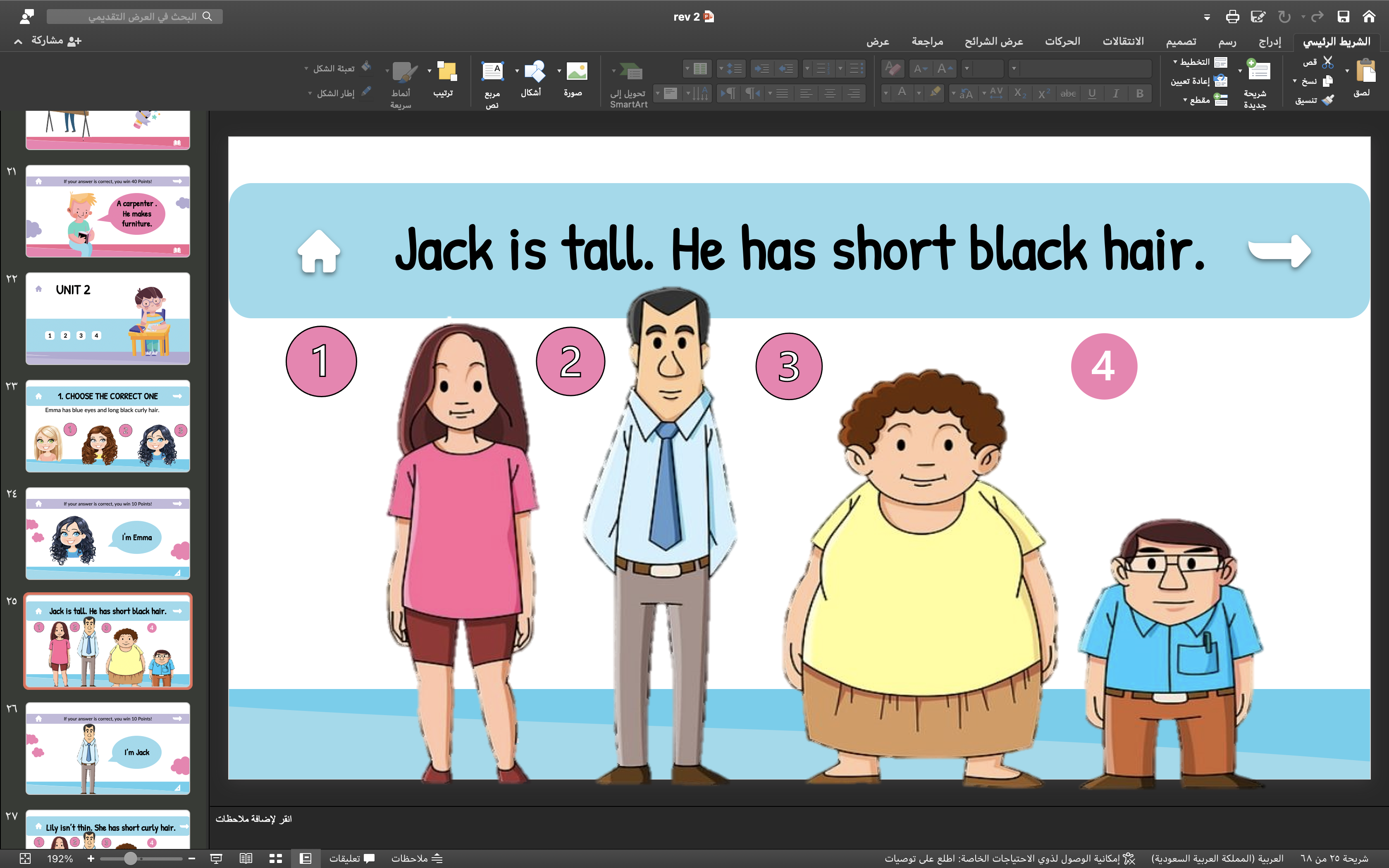 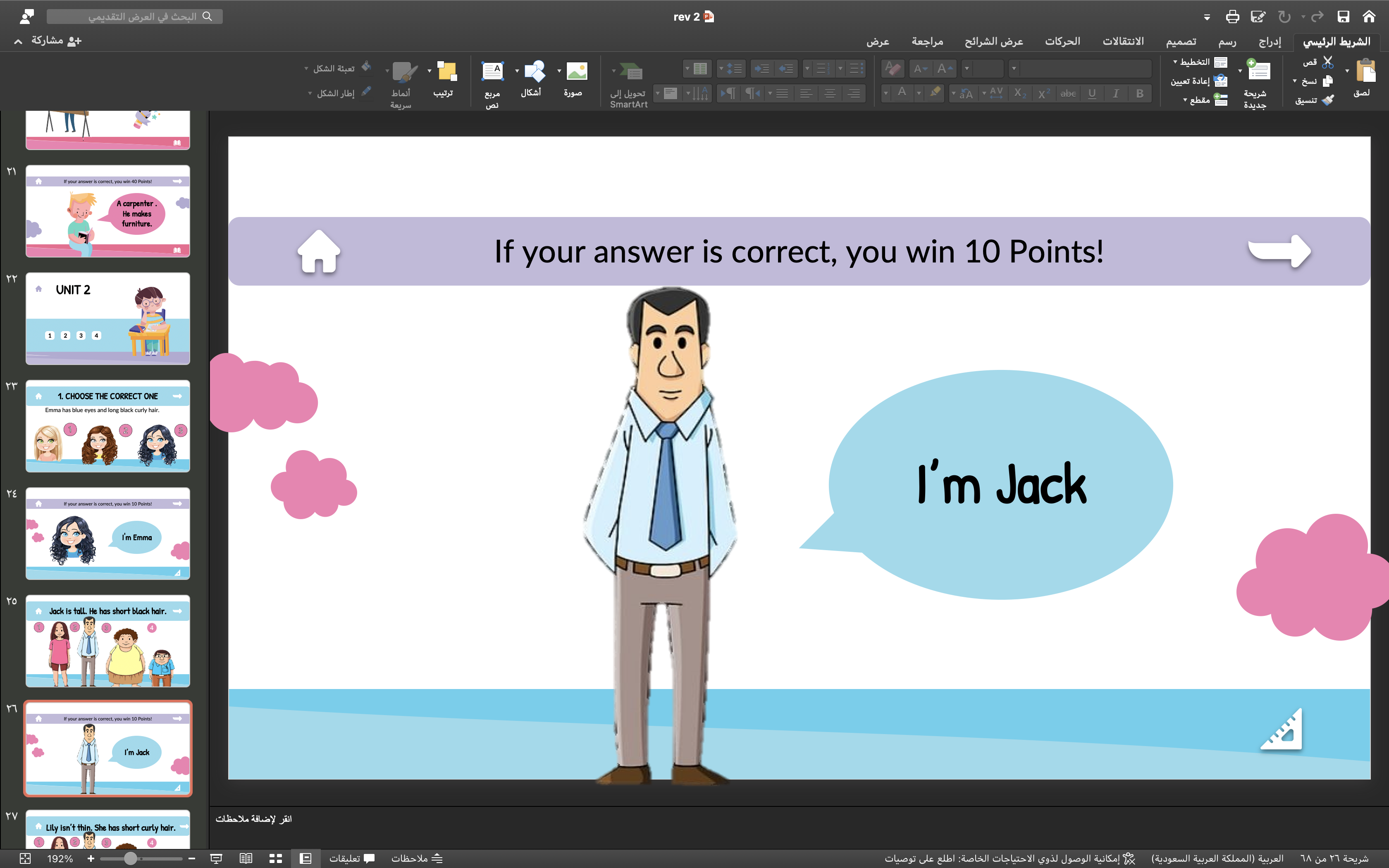 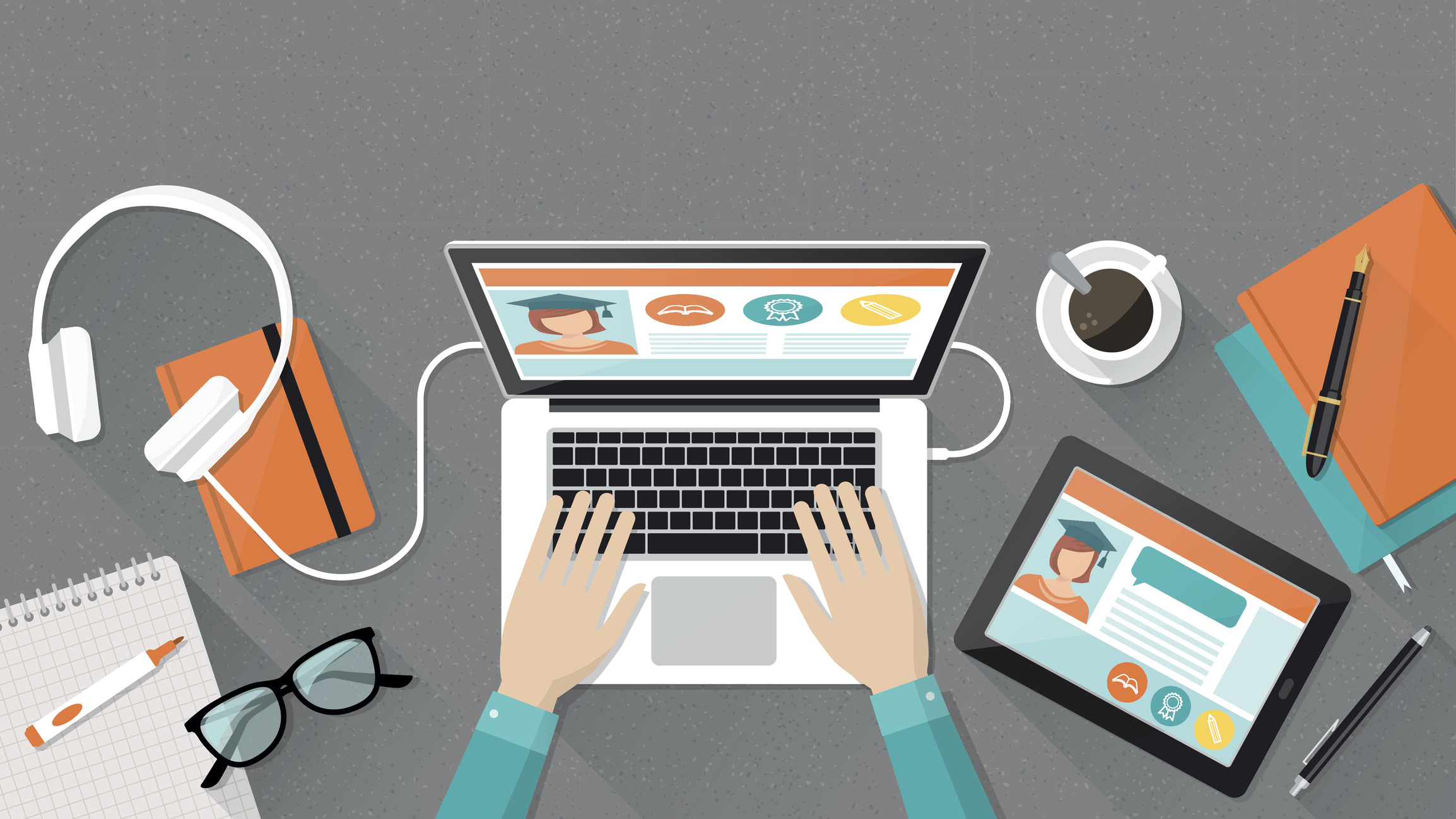 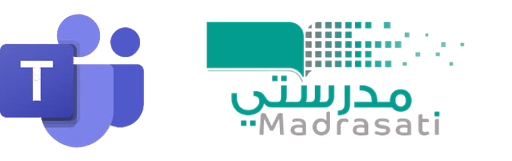 Madrasati web site is one of Saudi achievement in learning during the time of covid 19
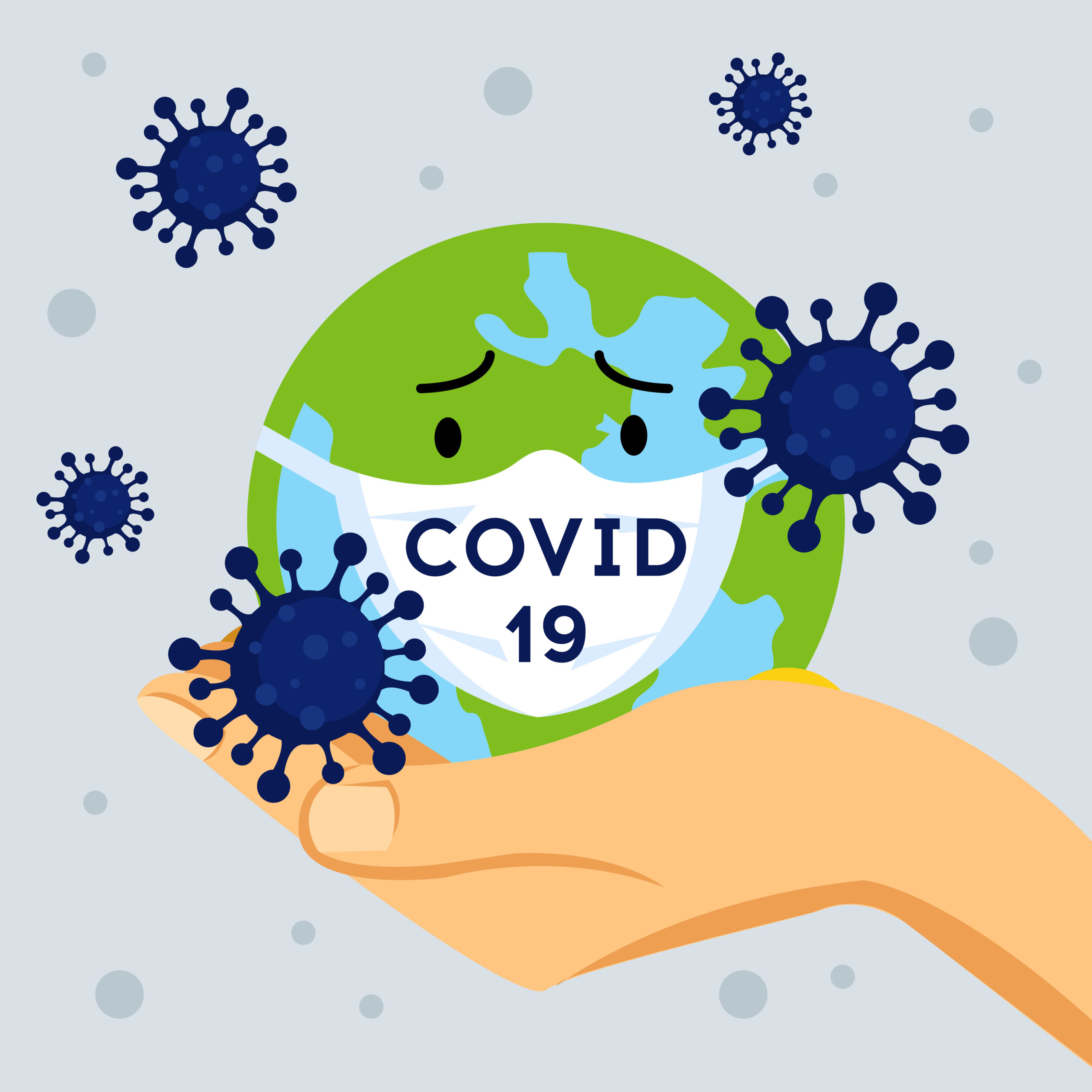 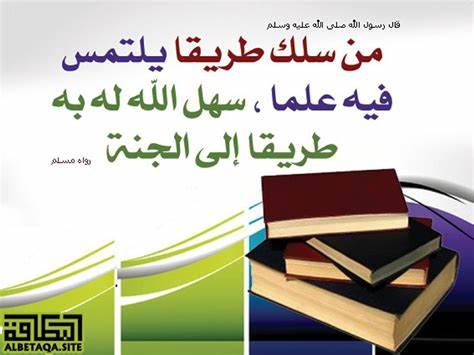 Task
What’s the name of the first school in Saudi Arabia?
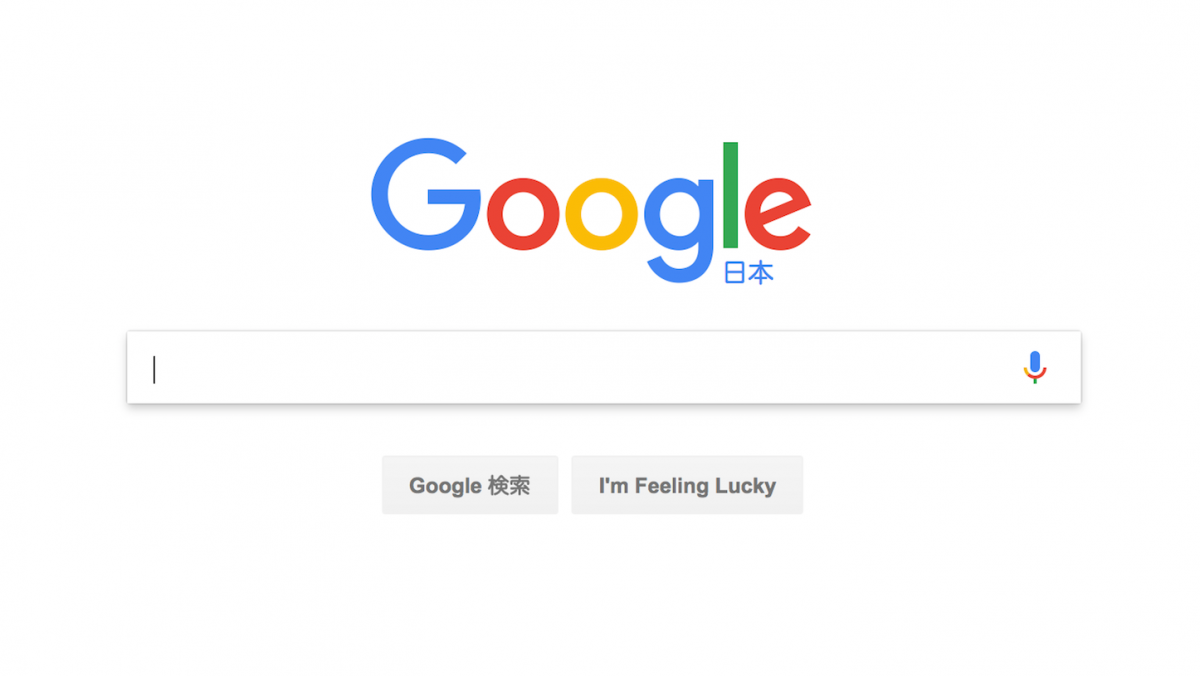 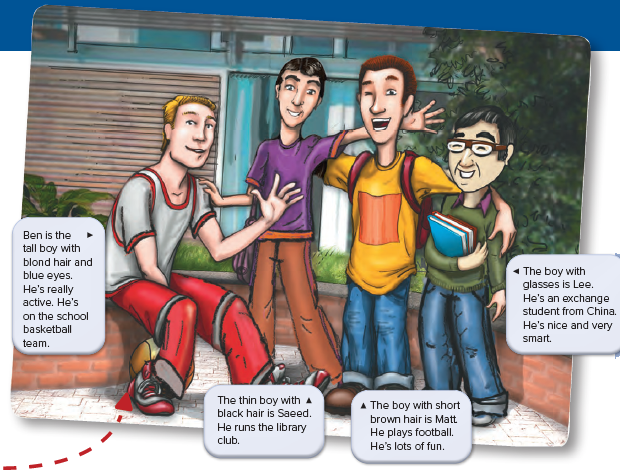 Can you describe your friend  ?
What does She look like?
What does She like?
Smart .
Active.
Intelligent.
Fun.
Shy.
Selfish.
She has ( black – brown- blond ) hair.
She has ( black – brown- blond ) eyes.
She is tall 
She is short 
She has ( short – long ) hair 
She has ( curly - straight) hair
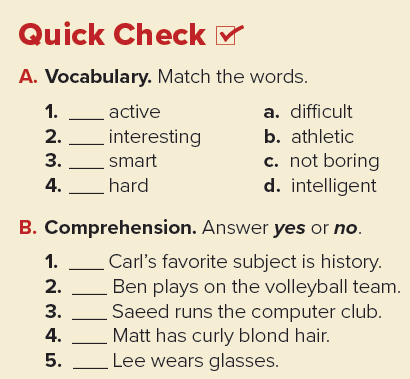 b
c
d
a
yes
no
no  
no 
yes
Home work
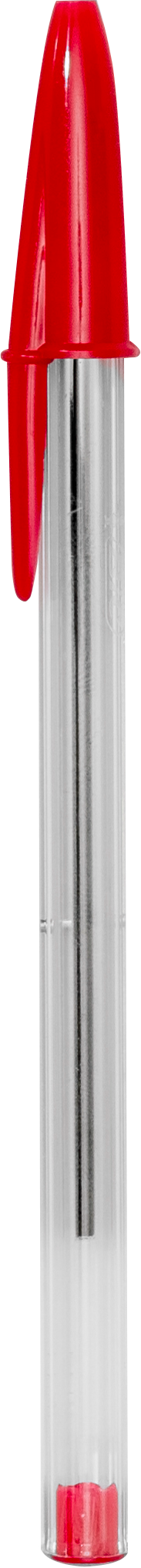 Page ; 93
[Speaker Notes: Title and subtitle]
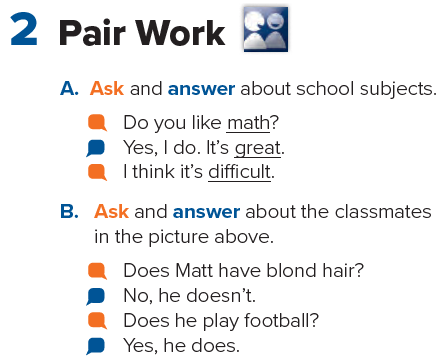 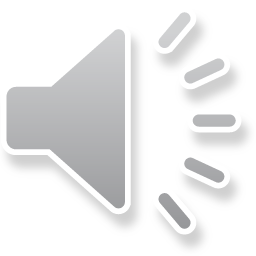 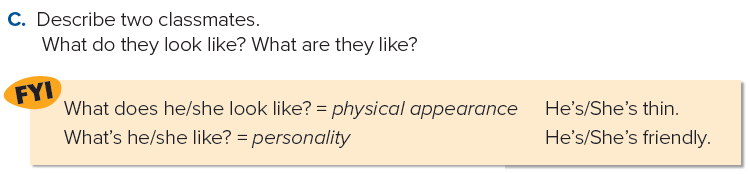 Unit 2Whats school like?
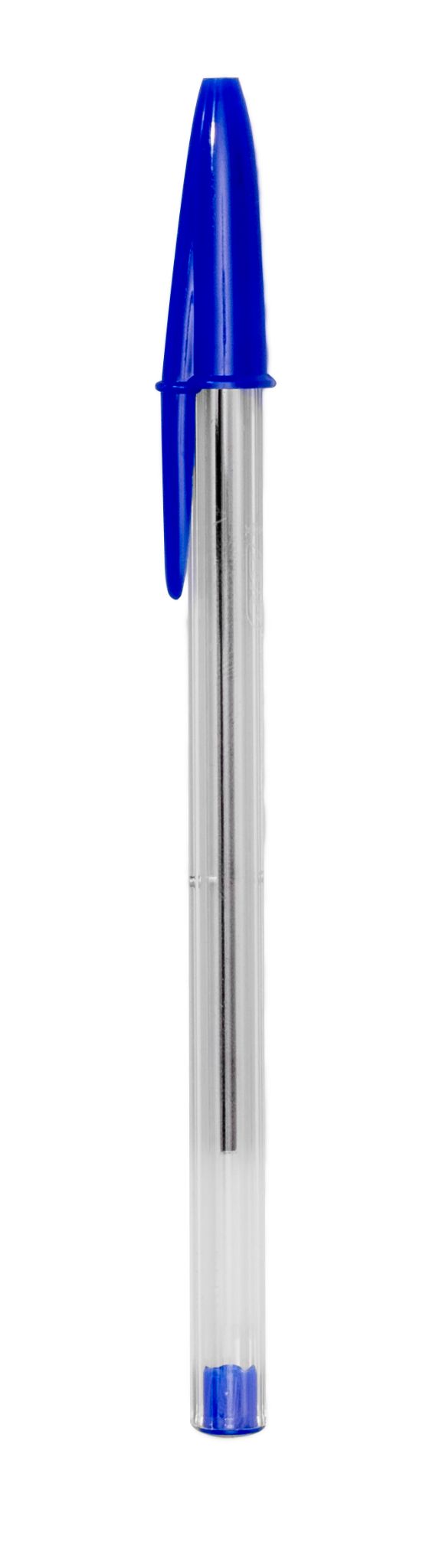 Grammar
اللهم بك أصبحنا وبك أمسينا وبك نحيا وبك نموت وإليك النشور
Classroom rules
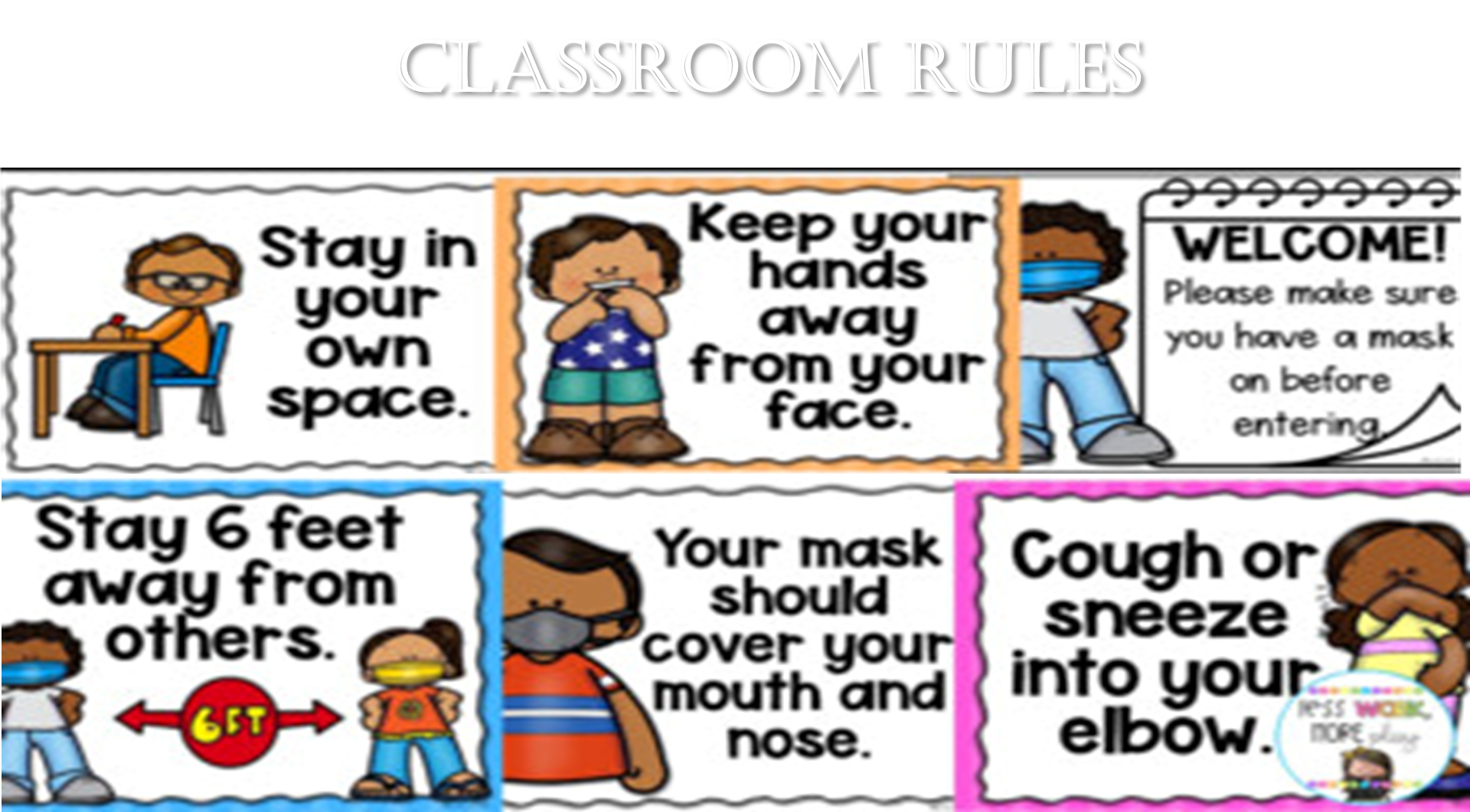 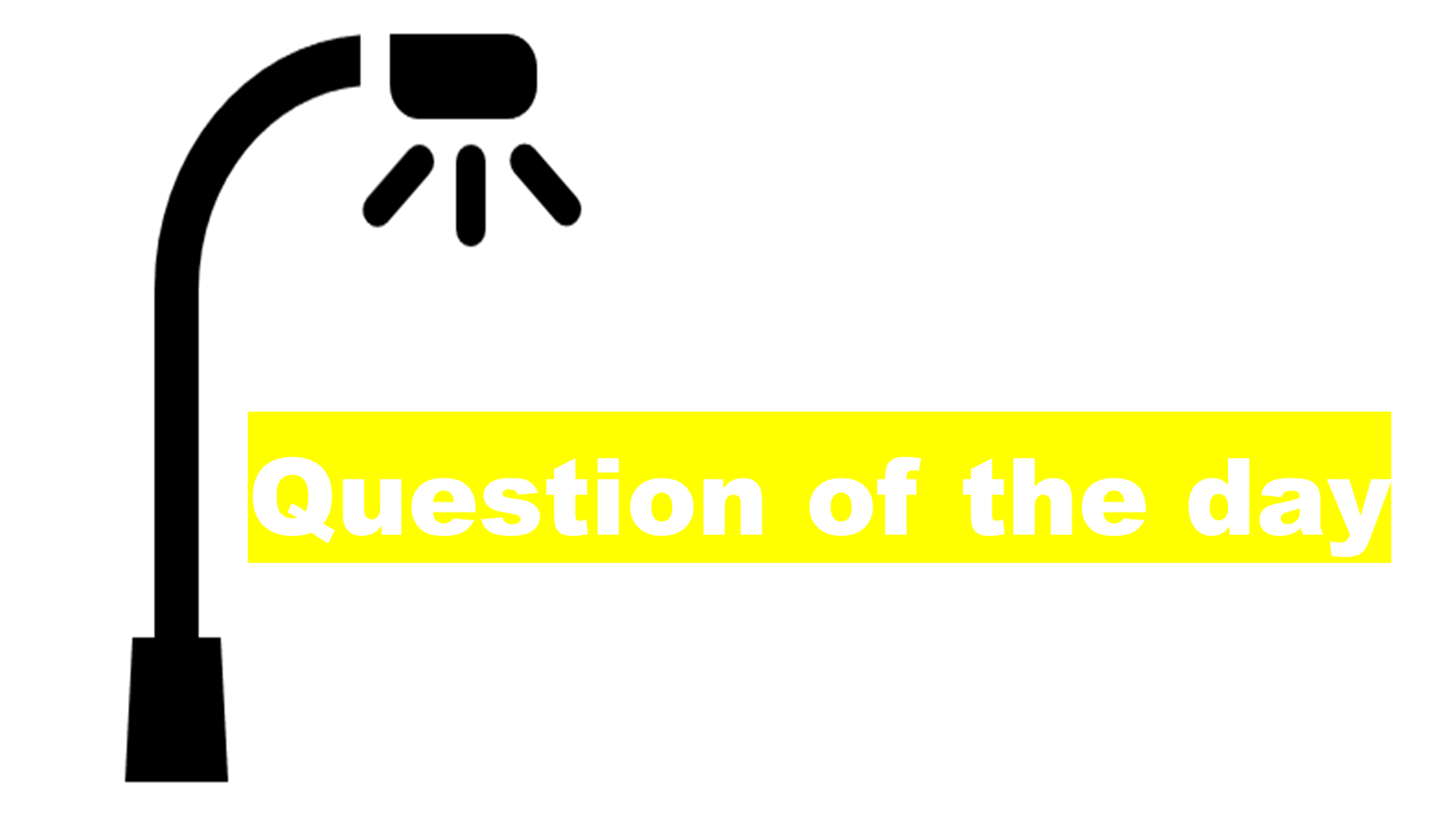 What's the date and day of today?
Worm up!
What did we took yesterday ?
[Speaker Notes: Big text and subtitle. You can add graphic resources to the composition (photo or vector)]
TABLE OF CONTENTS
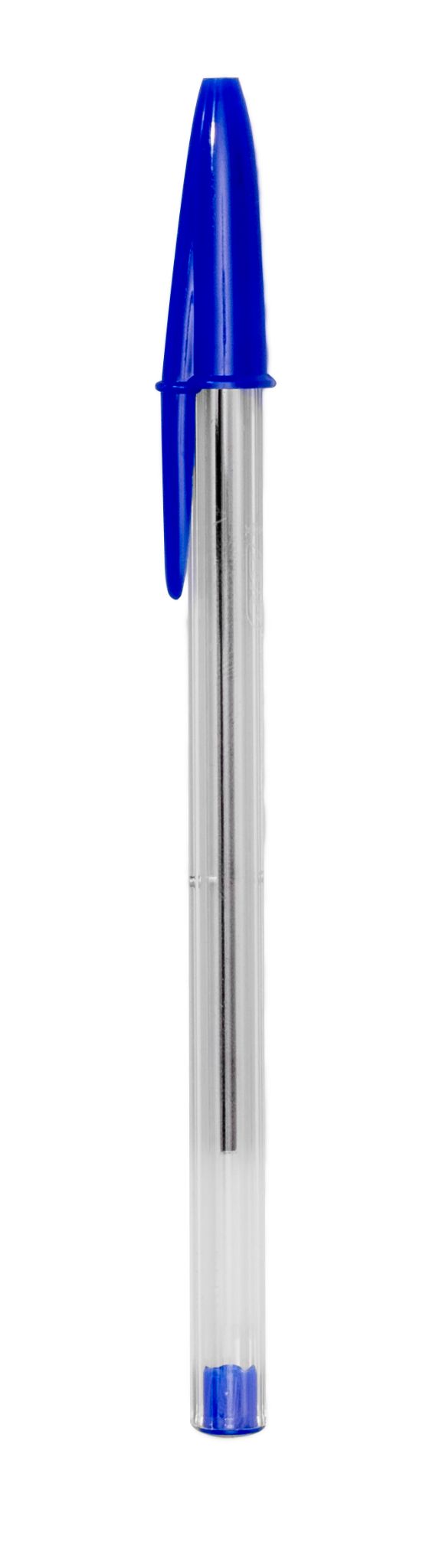 01
02
03
Use present simple in affirmative and negative form and questions.
Use adjectives with noun and verb to be correctly.
Listen for specific details about people.
What do usually do in the evening?
I make dinner
She does her homework
I study / drink water
[Speaker Notes: Title and bullet point text]
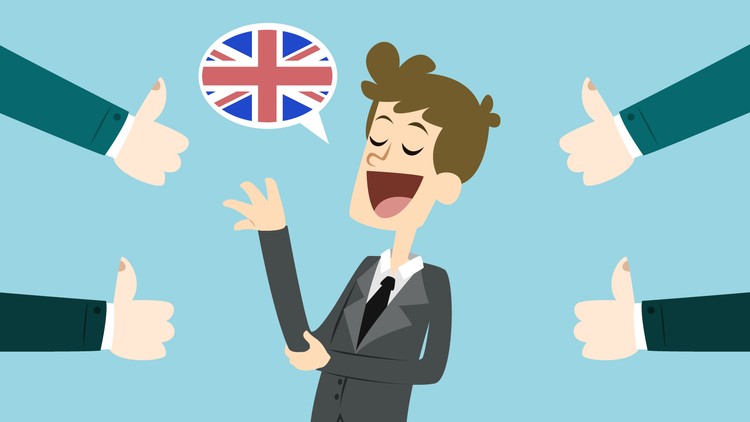 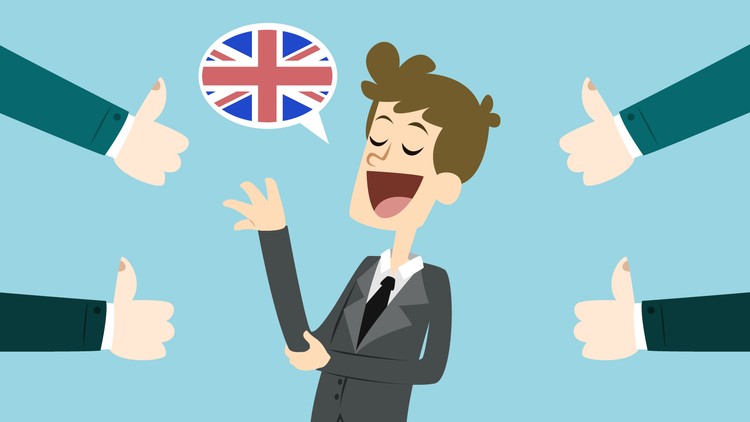 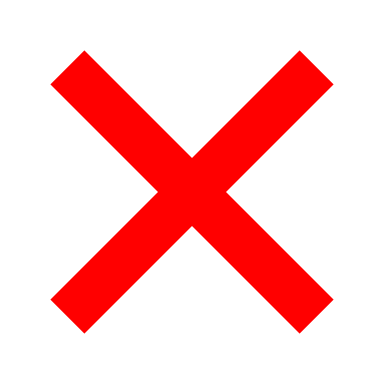 I speak English
I don’t speak English
[Speaker Notes: Title and bullet point text]
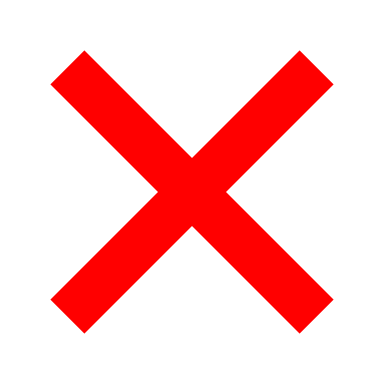 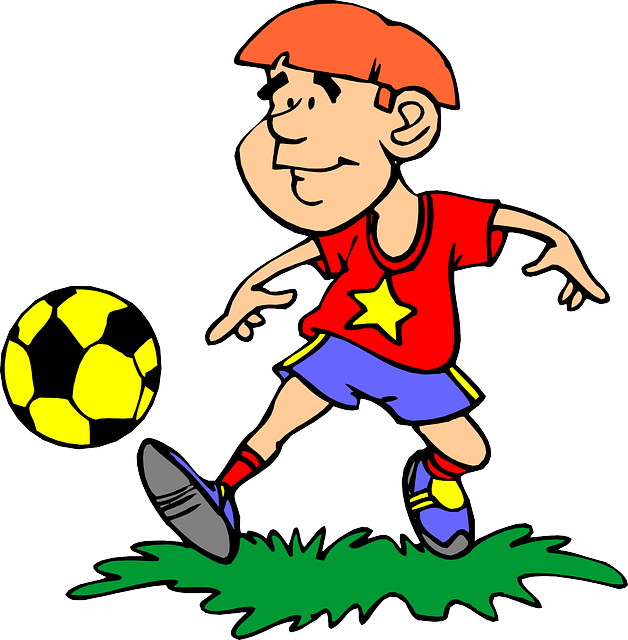 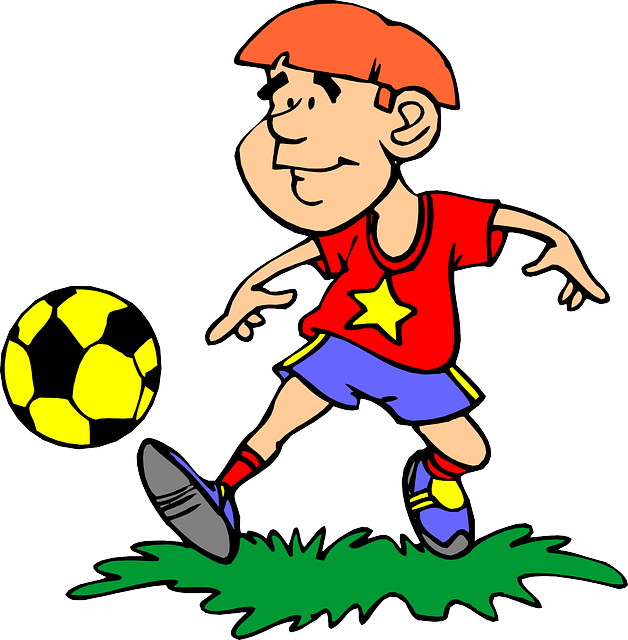 He plays football
He doesn’t play football
[Speaker Notes: Title and bullet point text]
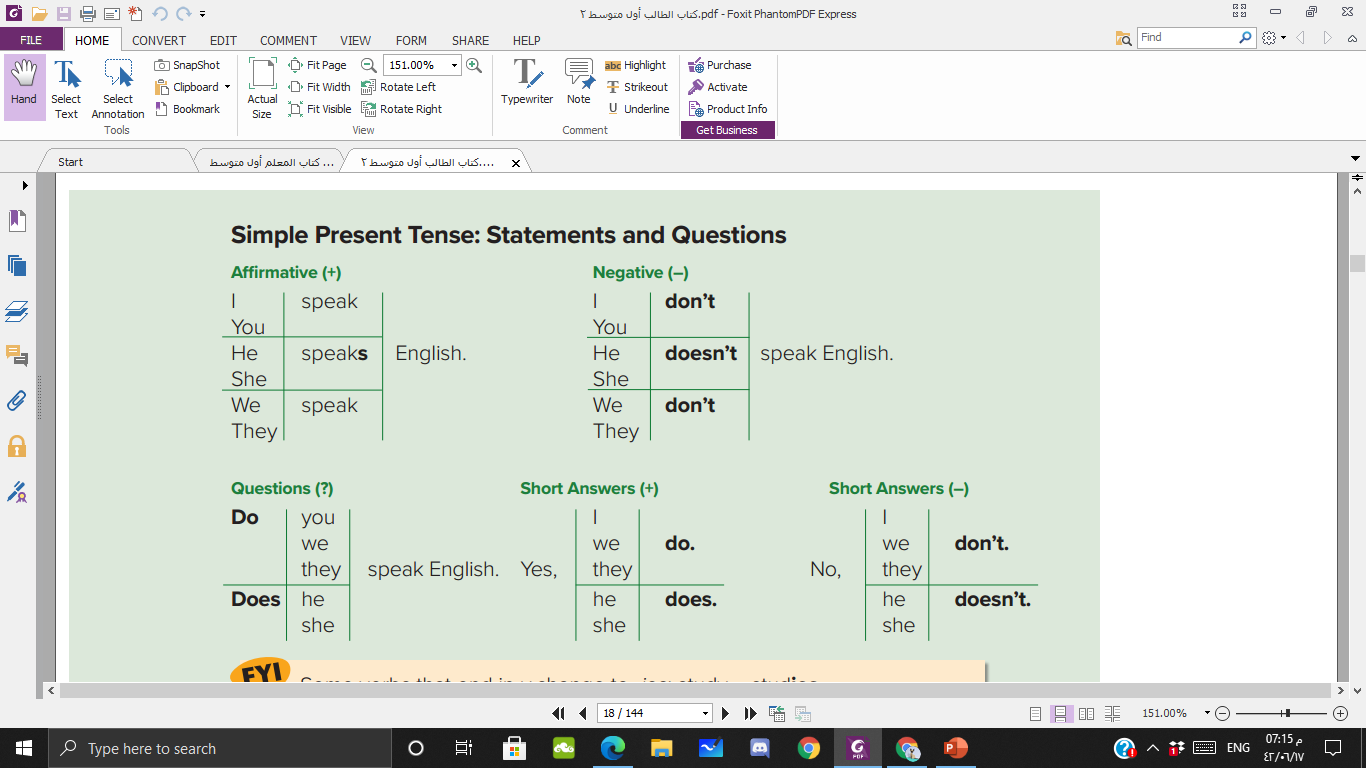 [Speaker Notes: Title and bullet point text]
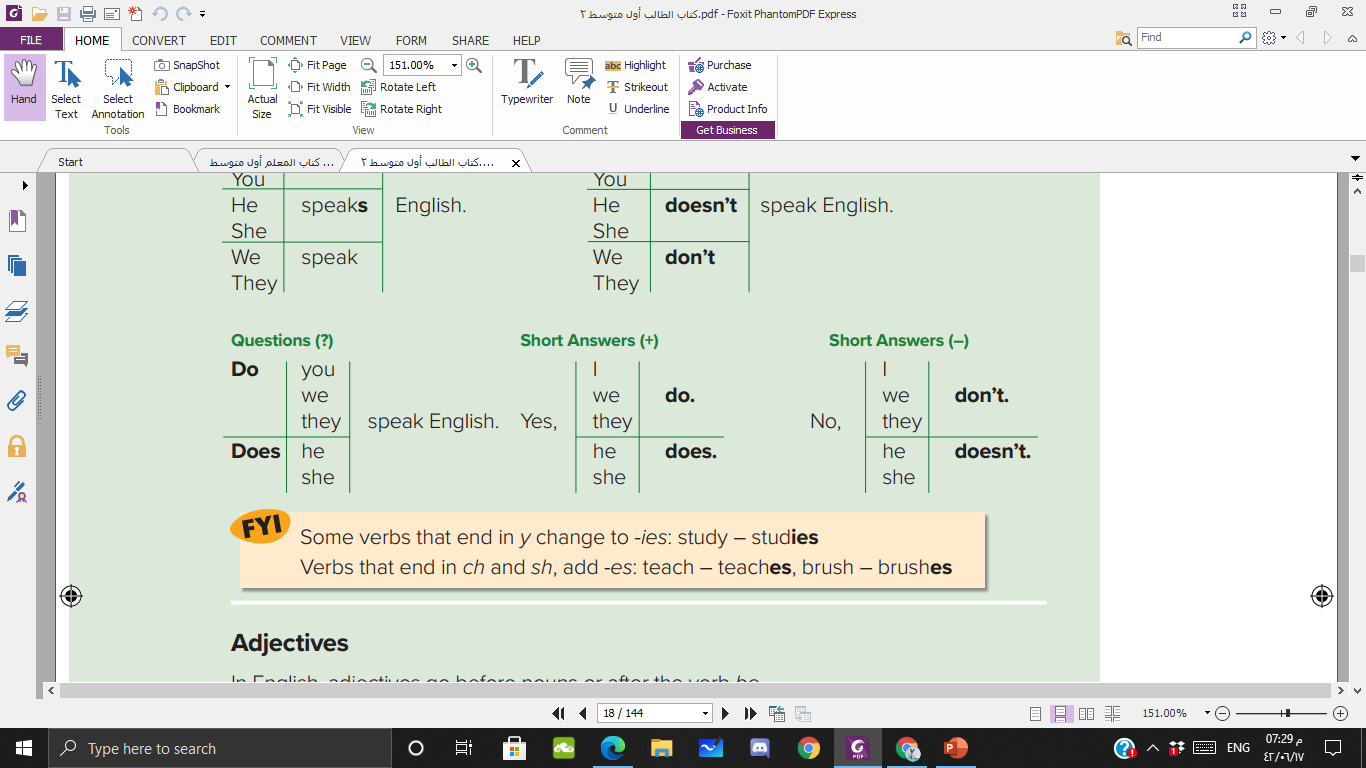 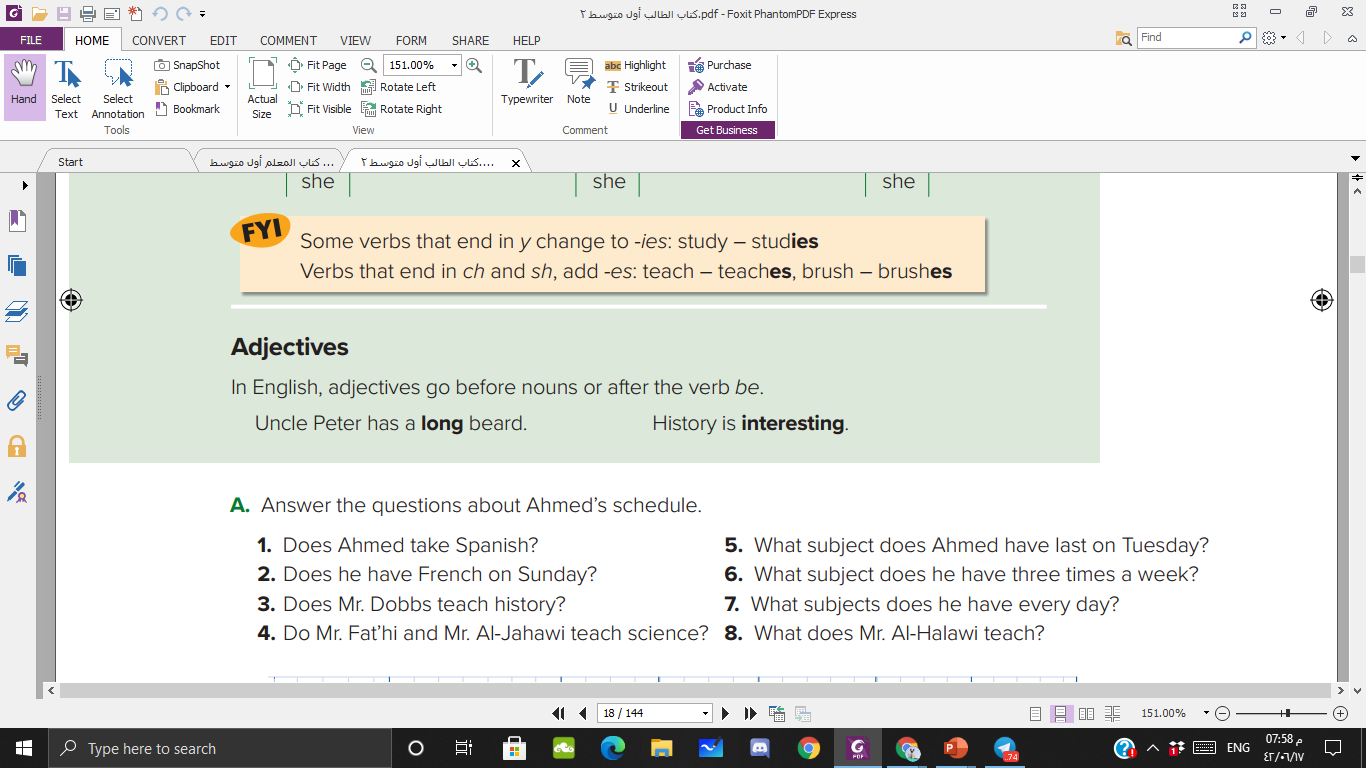 [Speaker Notes: Title and bullet point text]
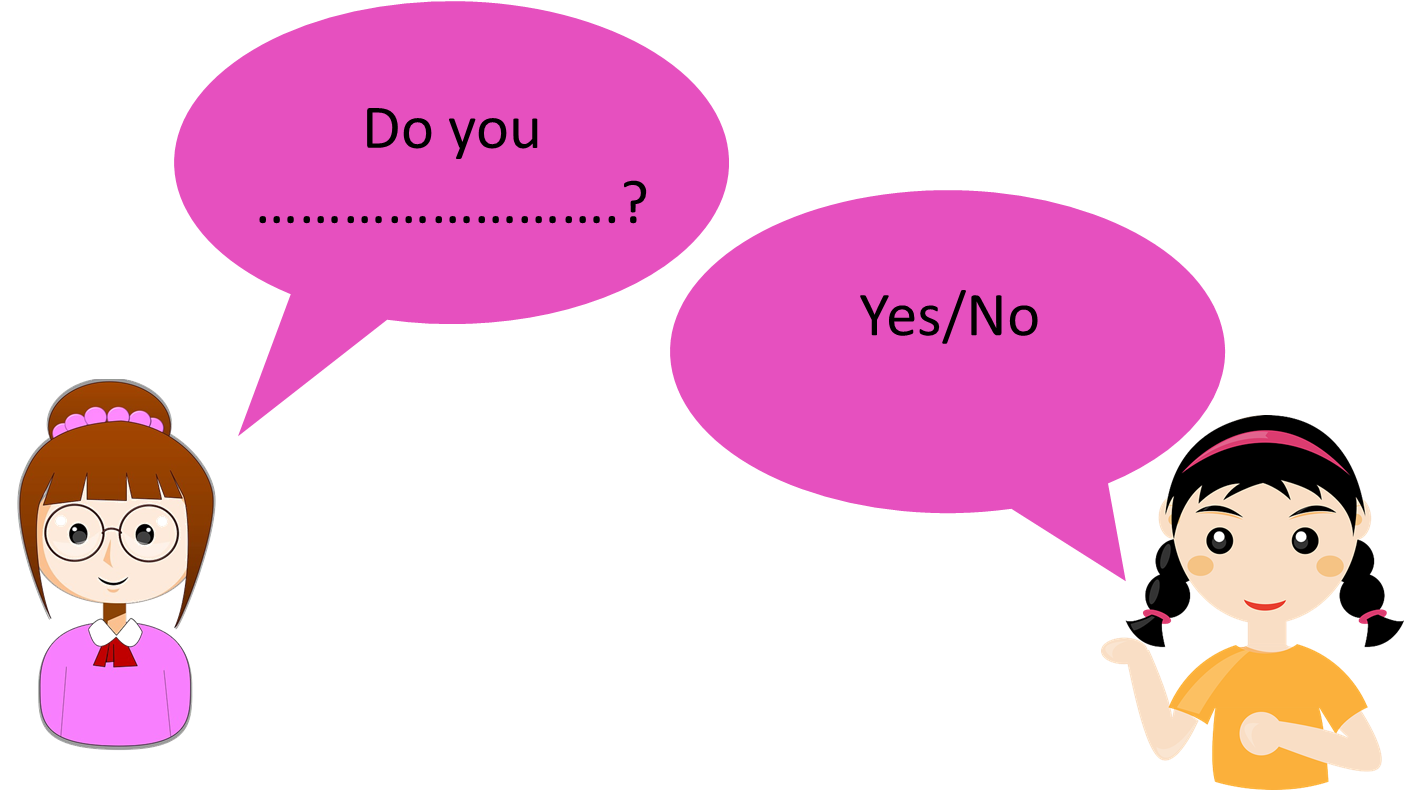 [Speaker Notes: Title and bullet point text]
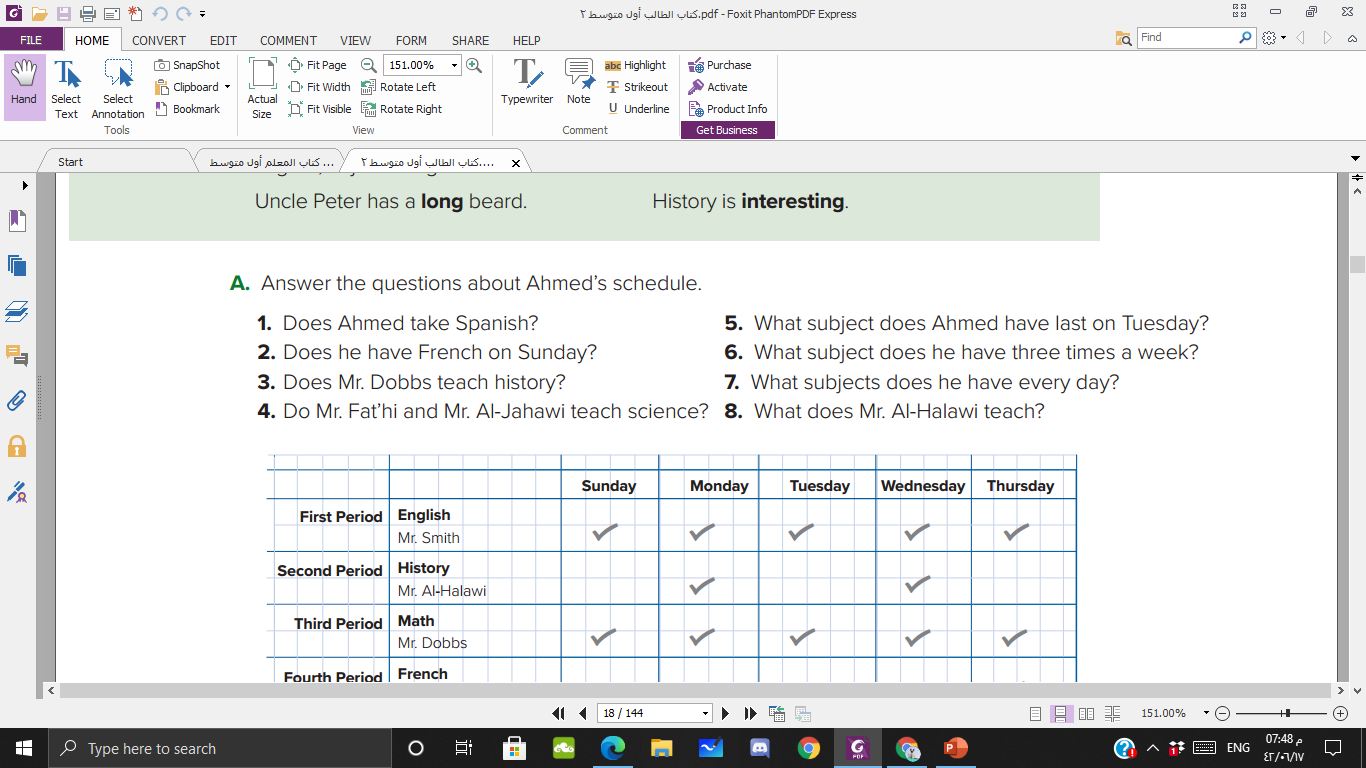 No, he doesn’t.
Yes, he does.
No, he doesn’t.
Yes, they do.
[Speaker Notes: Title and bullet point text]
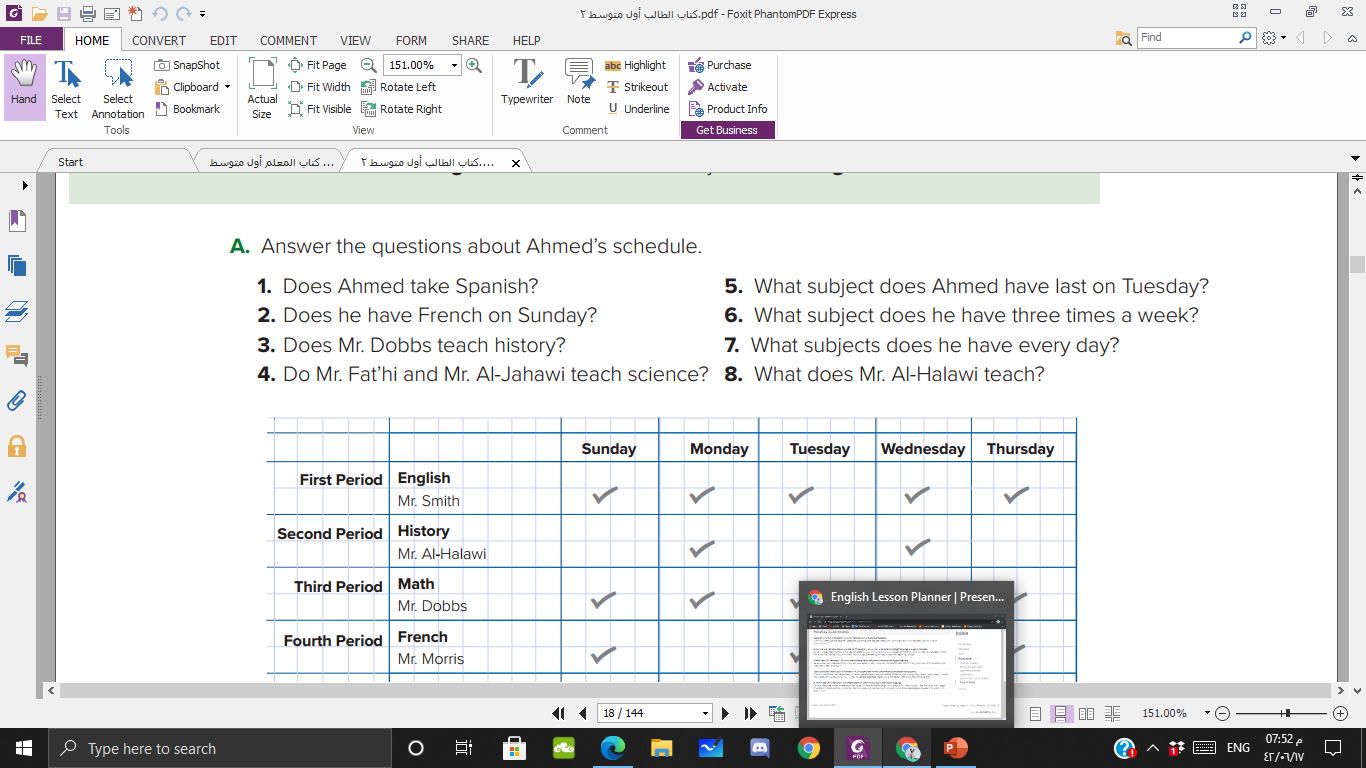 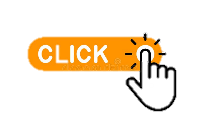 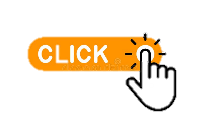 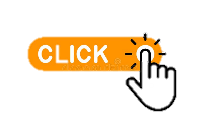 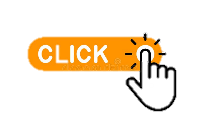 He has science last on Tuesday.
He has French three times a week.
He has English, math and science everyday.
He teaches history.
[Speaker Notes: Title and bullet point text]
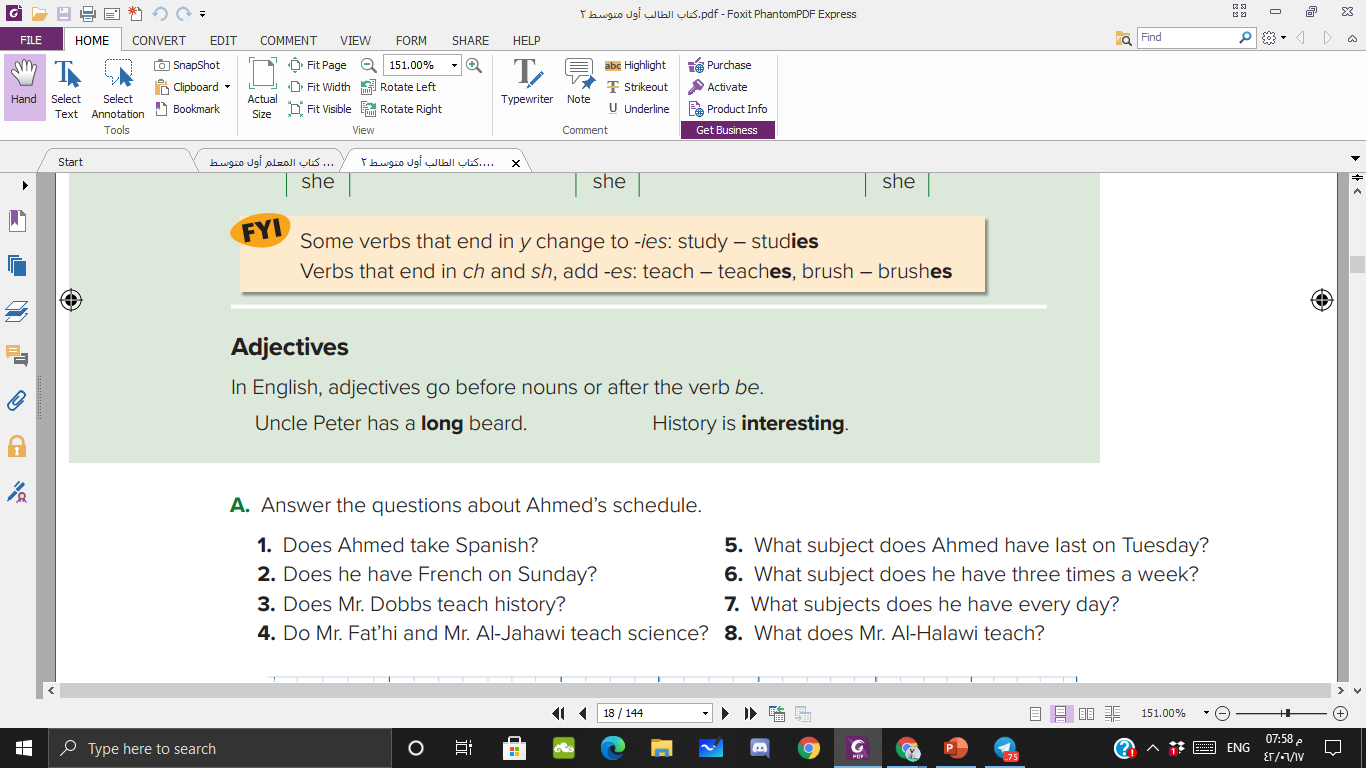 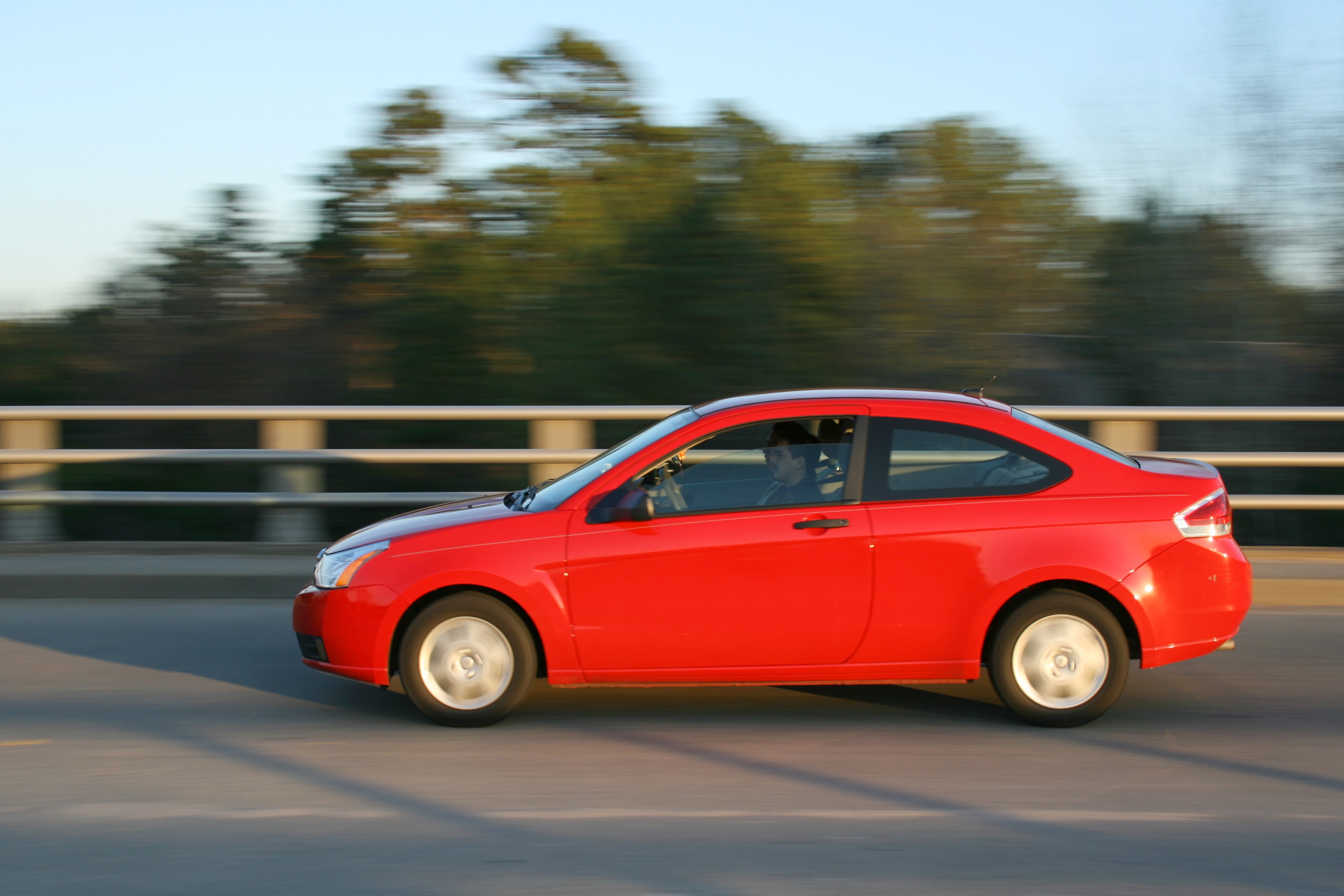 This is a red car
This car is red
[Speaker Notes: Title and bullet point text]
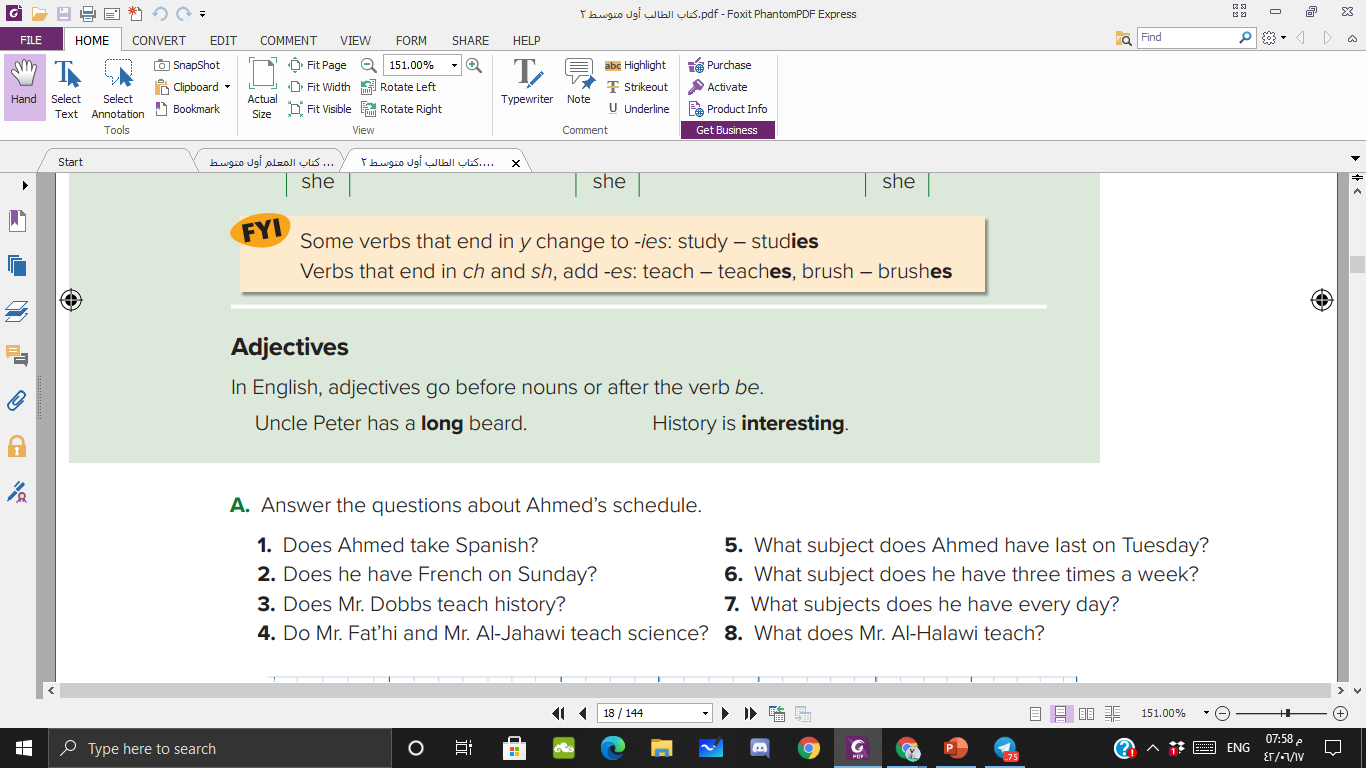 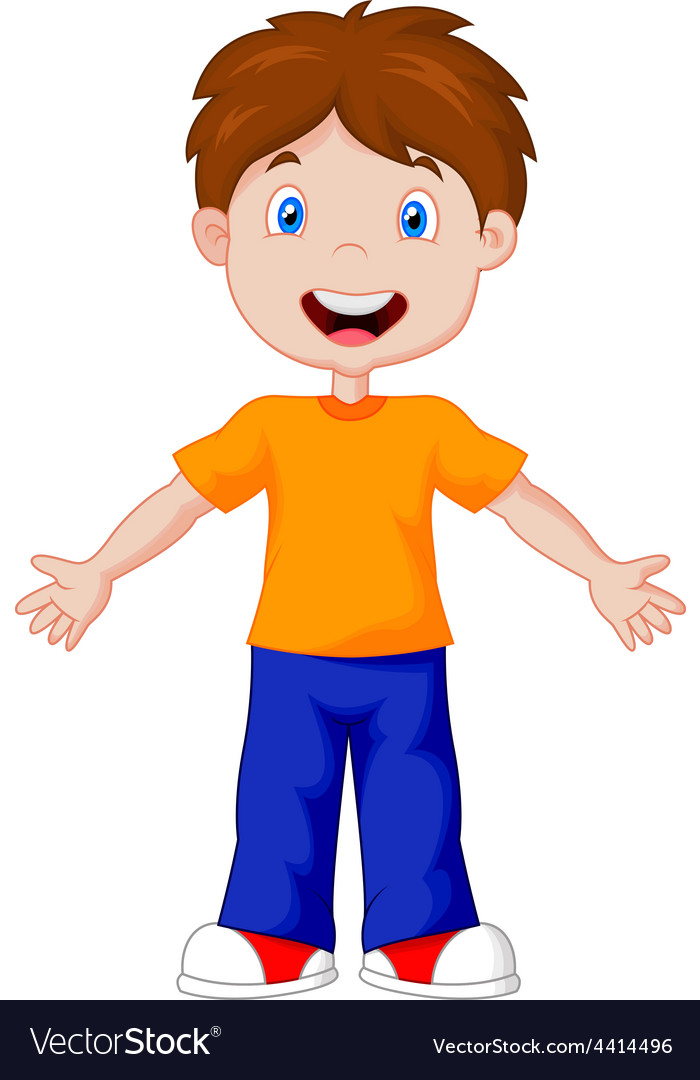 He has a short hair
His hair is short
[Speaker Notes: Title and bullet point text]
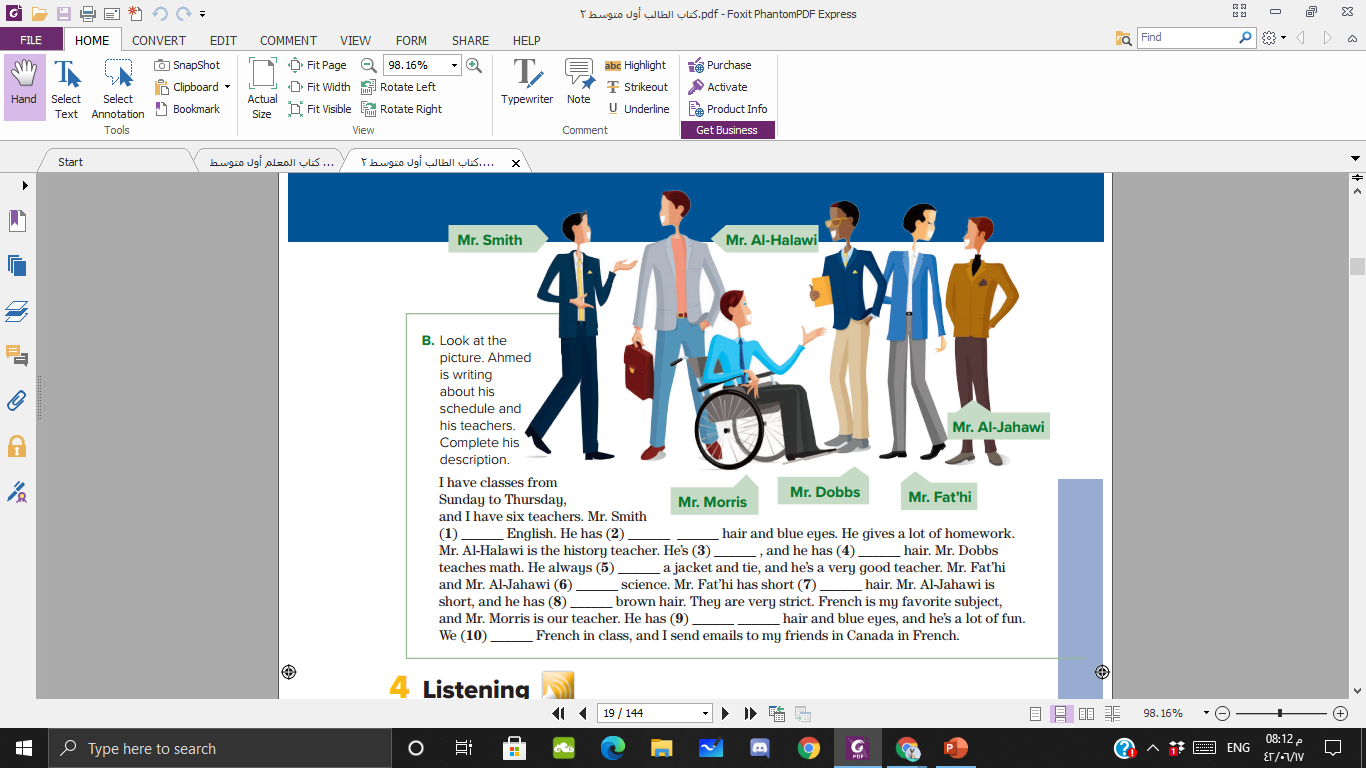 [Speaker Notes: Title and bullet point text]
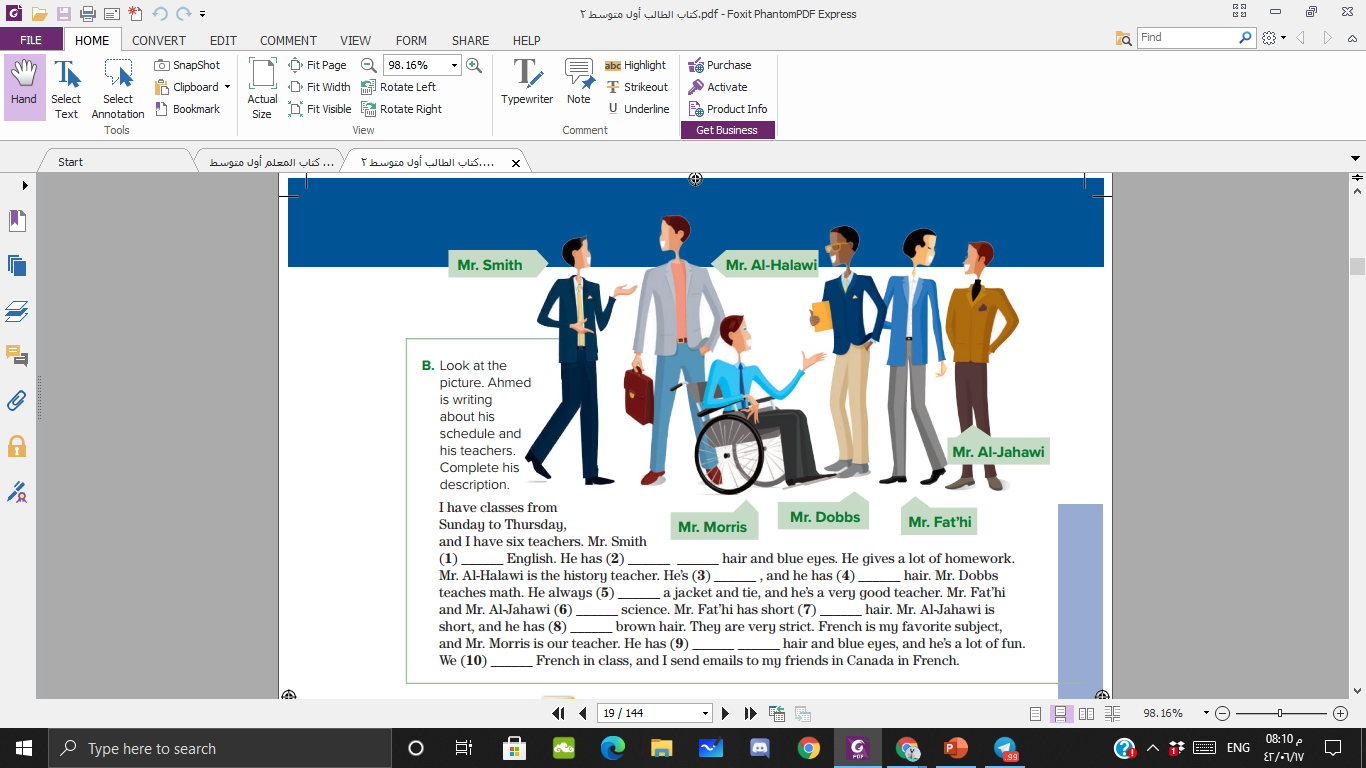 teaches
Short black
brown
tall
wears
black
teach
Short
Short brown
speak
[Speaker Notes: Title and bullet point text]
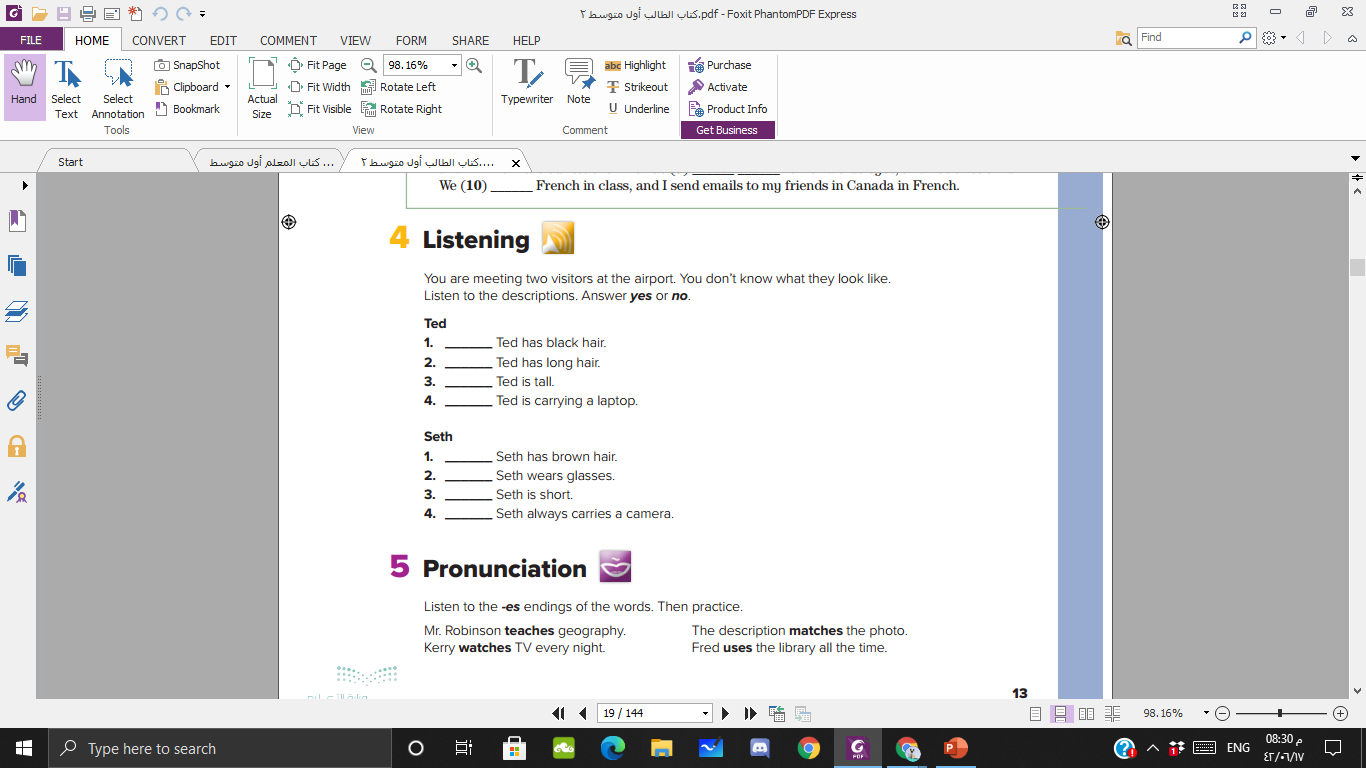 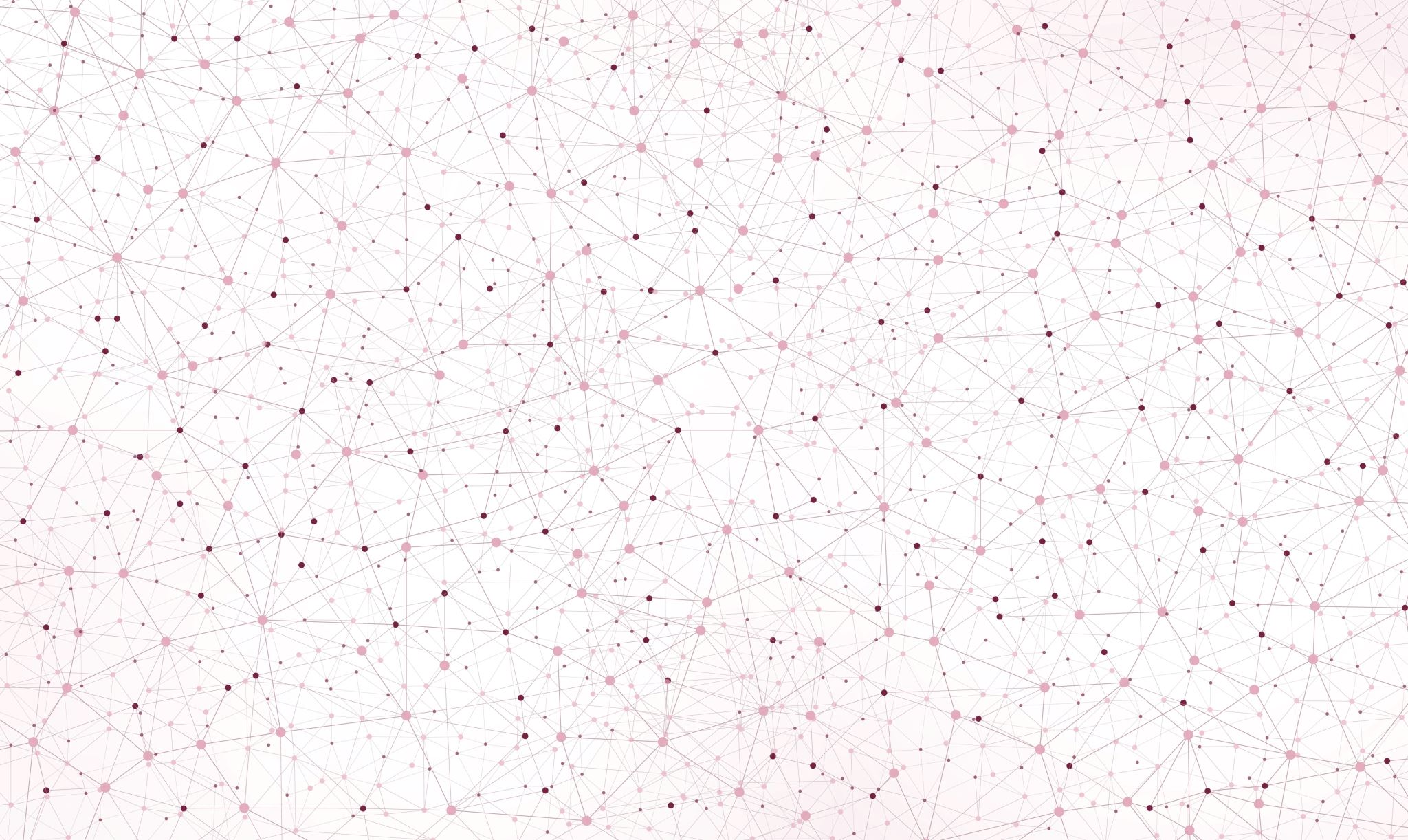 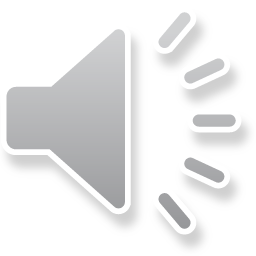 no
no
yes
yes
no
yes
no
yes
[Speaker Notes: Title and bullet point text]
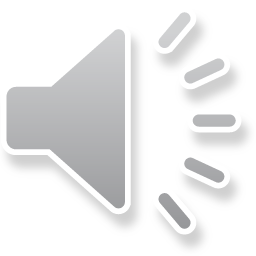 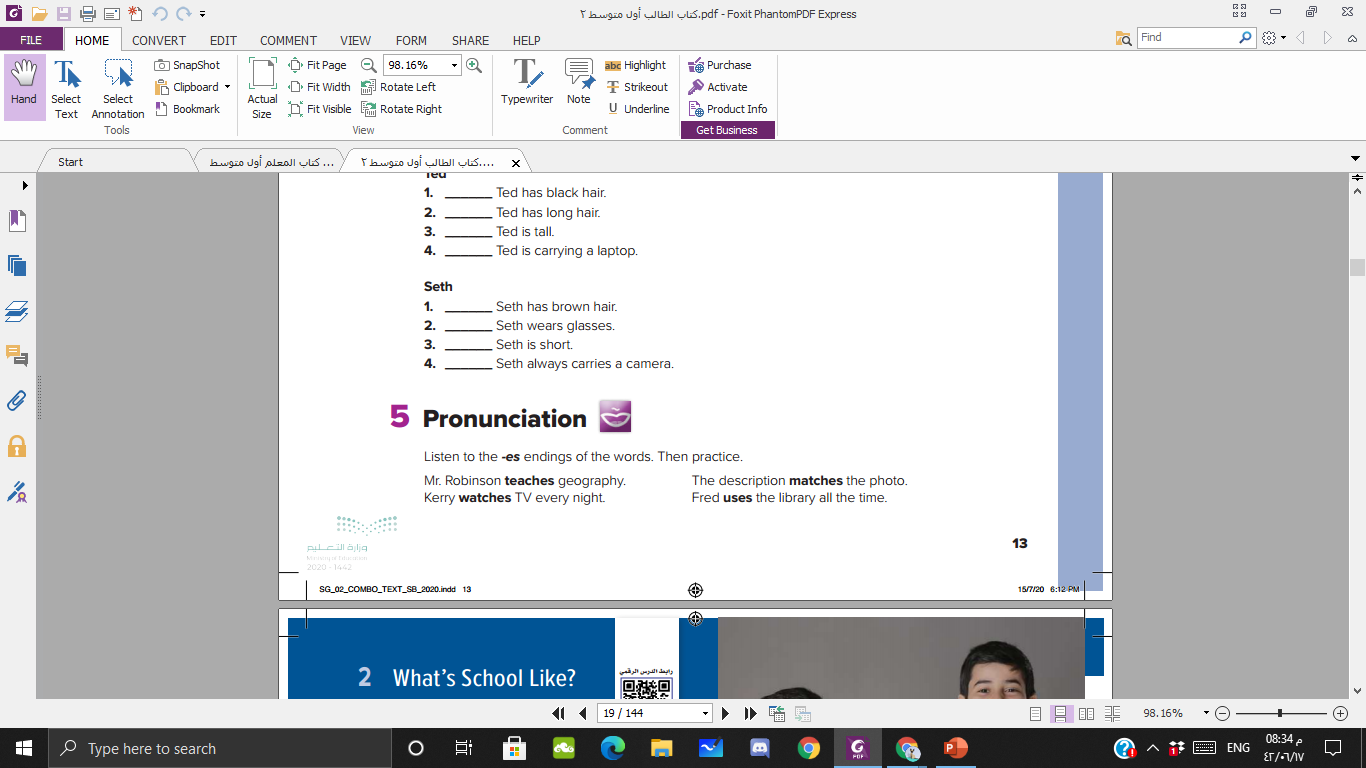 [Speaker Notes: Title and bullet point text]
Home work
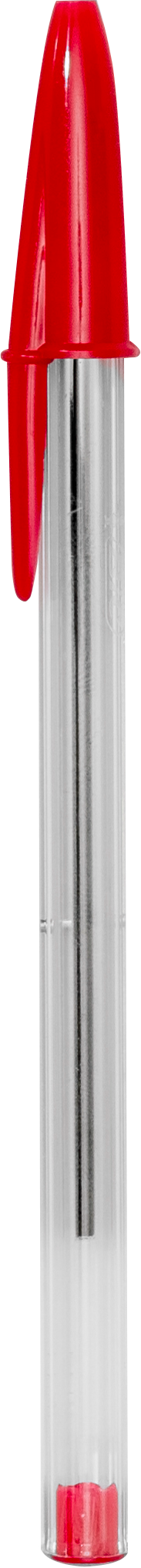 Page ; 94
[Speaker Notes: Title and subtitle]
Unit 2Whats school like?
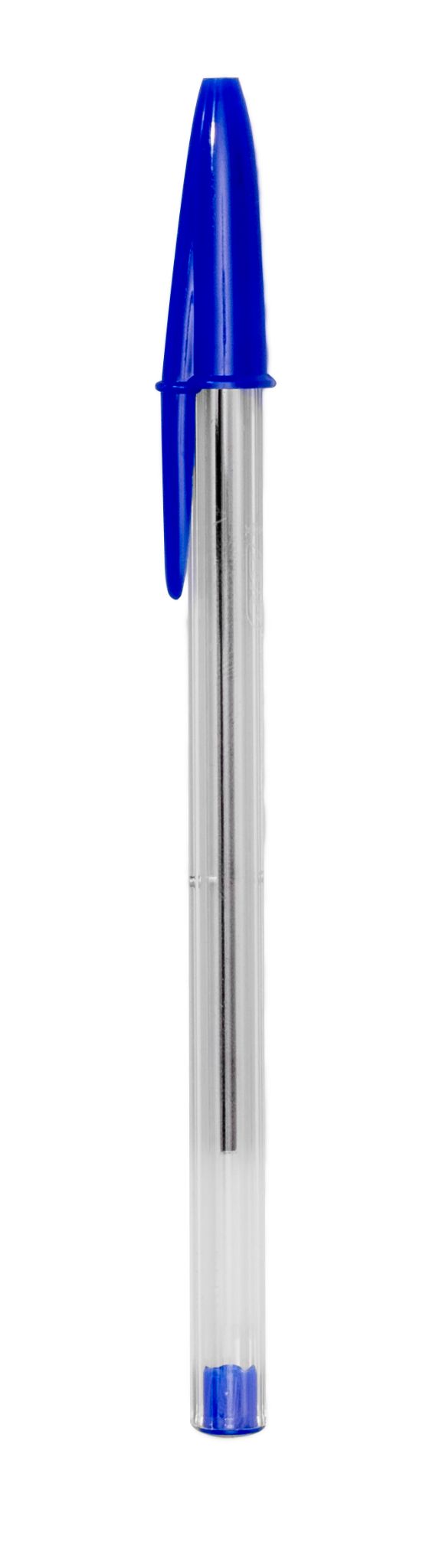 Conversation & Reading
اللهم بك أصبحنا وبك أمسينا وبك نحيا وبك نموت وإليك النشور
Classroom rules
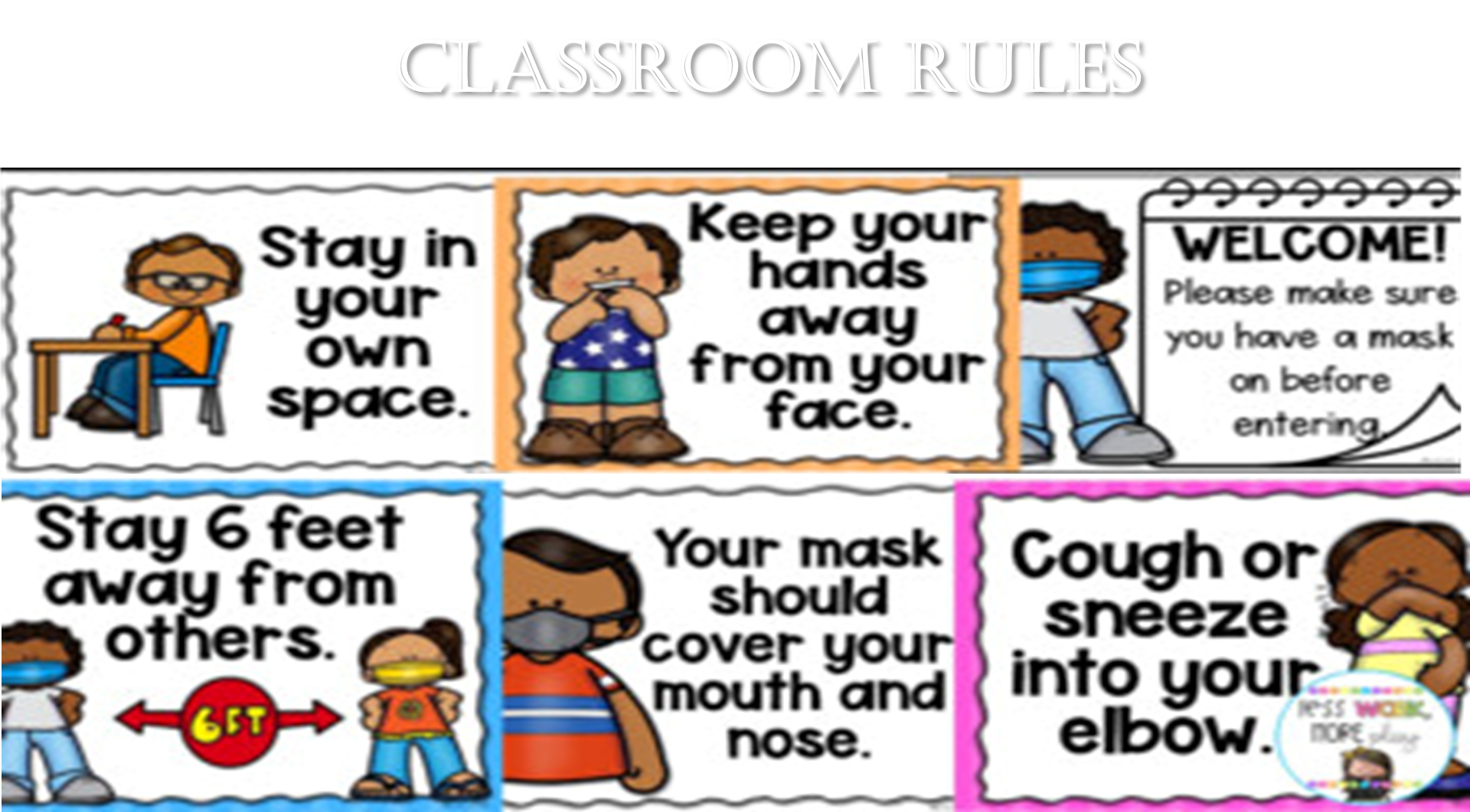 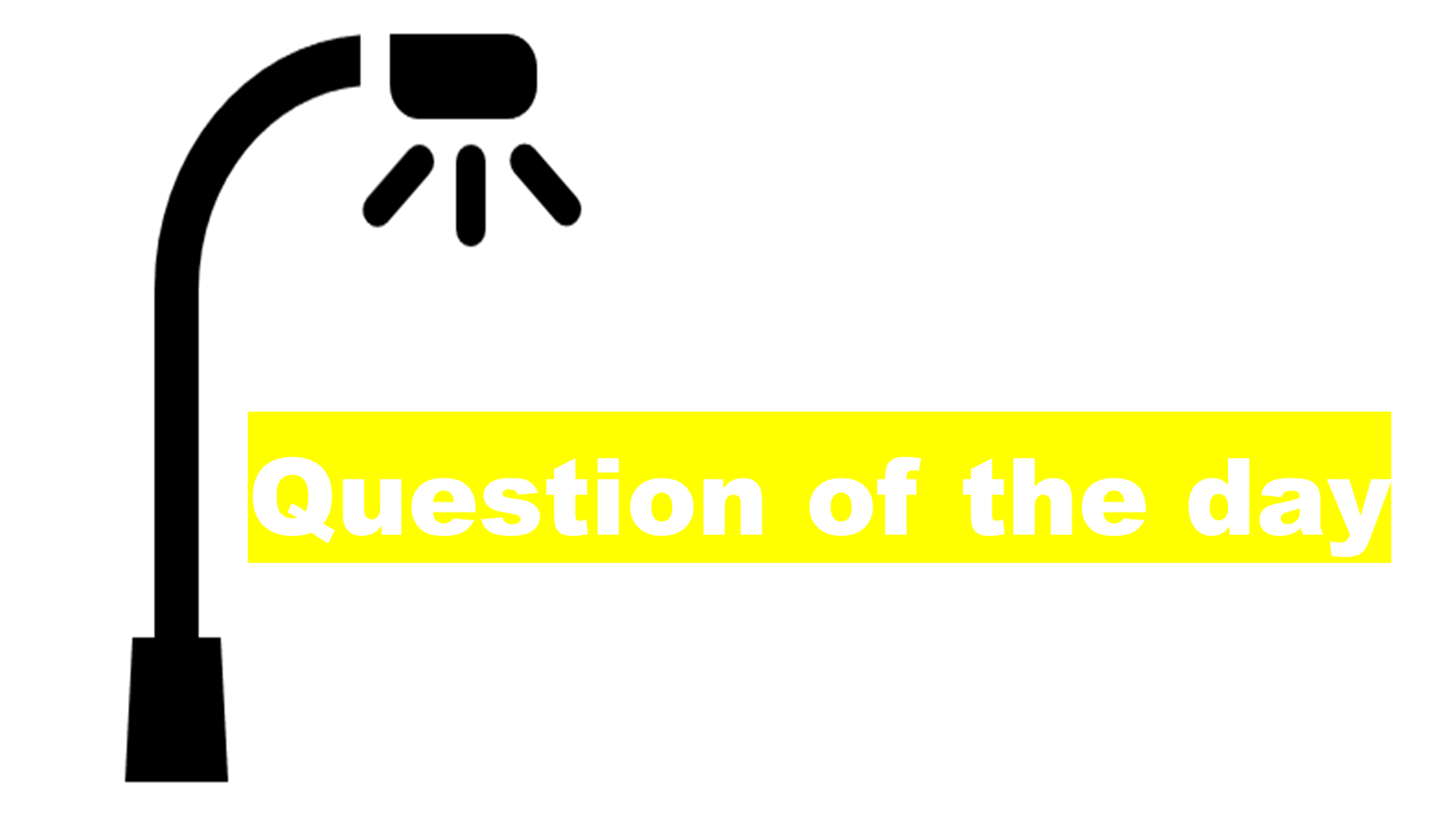 What's the date and day of today?
Worm up!
What is your favorite subject and why?
[Speaker Notes: Big text and subtitle. You can add graphic resources to the composition (photo or vector)]
TABLE OF CONTENTS
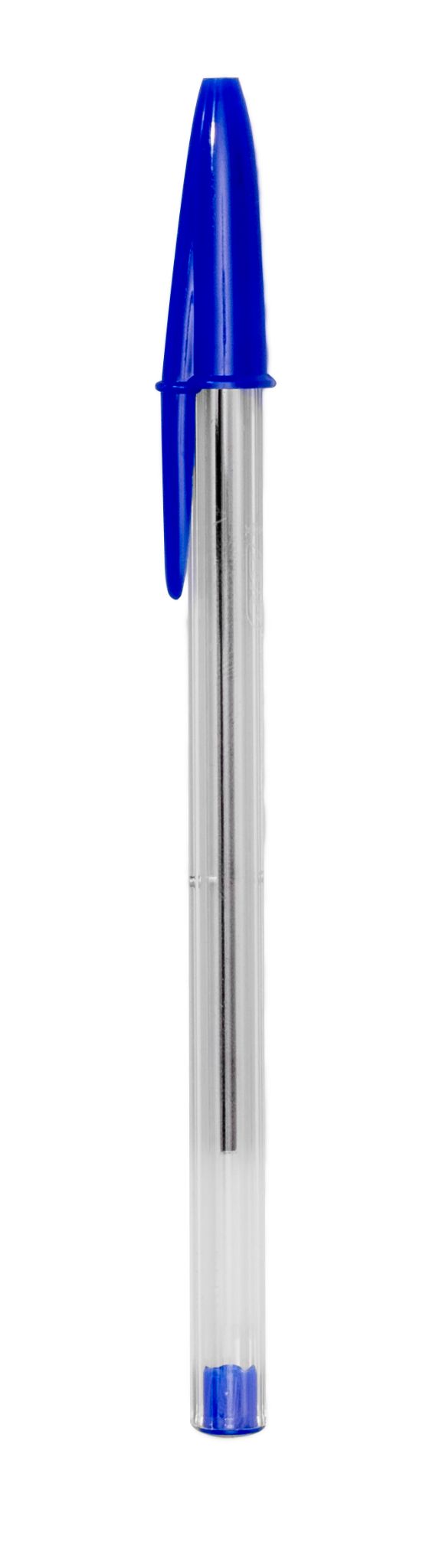 01
02
03
Read a conversation correctly.
Identify the main idea of reading
Answer questions after reading about it
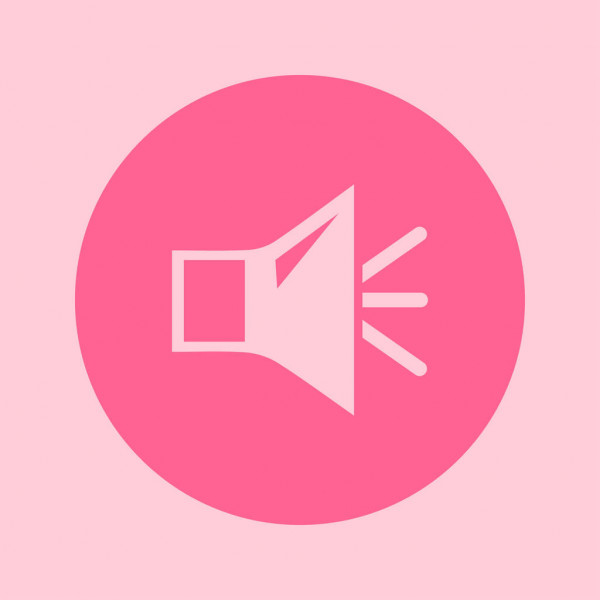 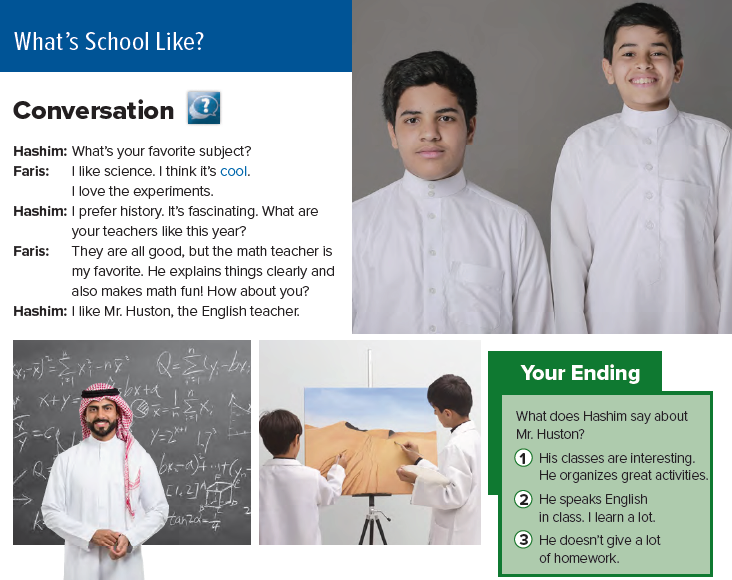 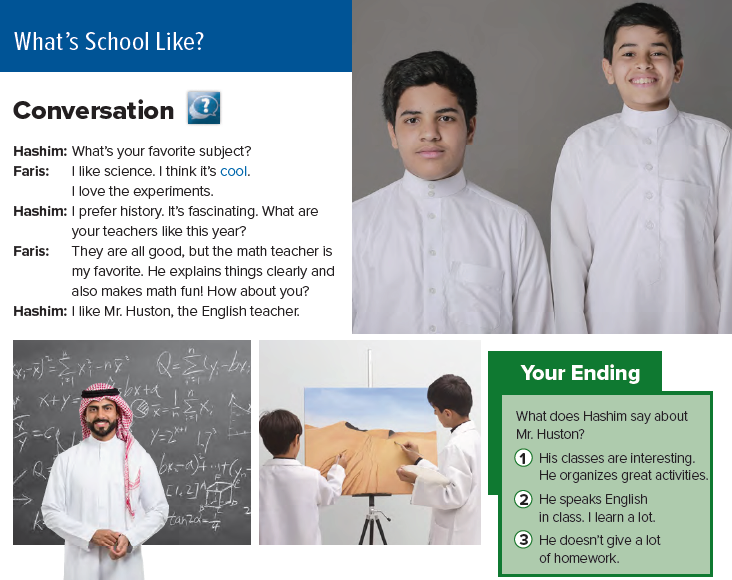 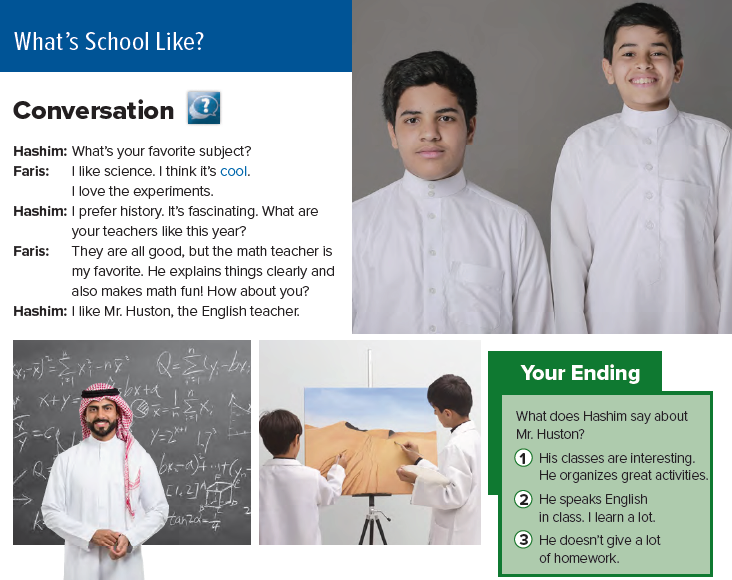 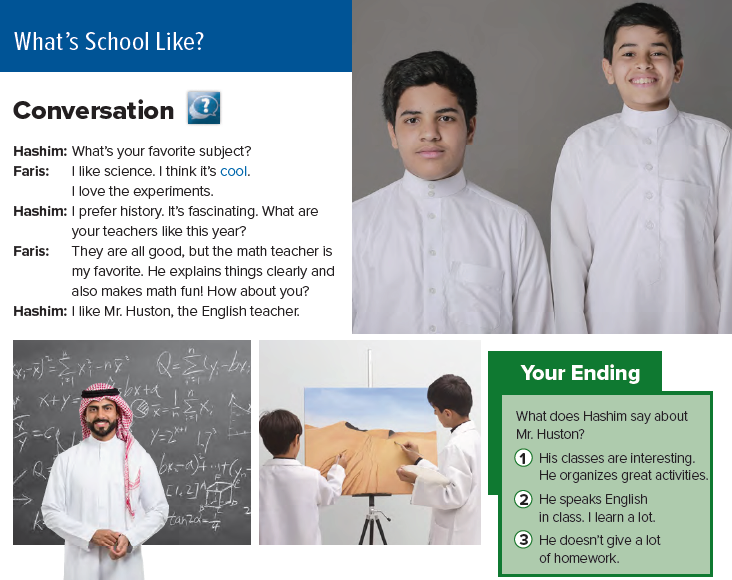 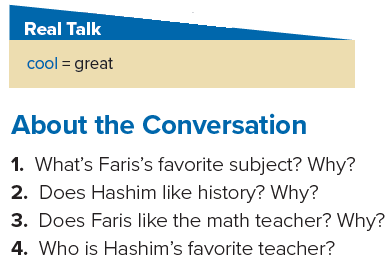 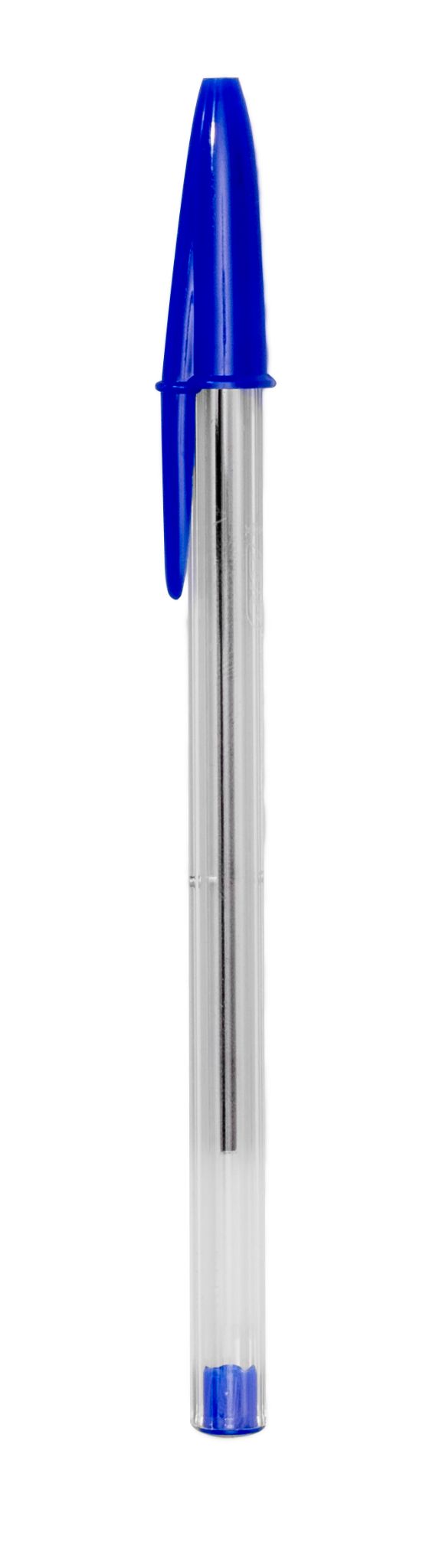 1. Faris’s favorite subject is science. Faris loves the experiments. 

2. Yes, he does. He thinks it’s fascinating. 

3. Yes, he does. The teacher explains things clearly and also makes math fun. 

4. His favorite teacher is Mr. Huston, the English teacher.
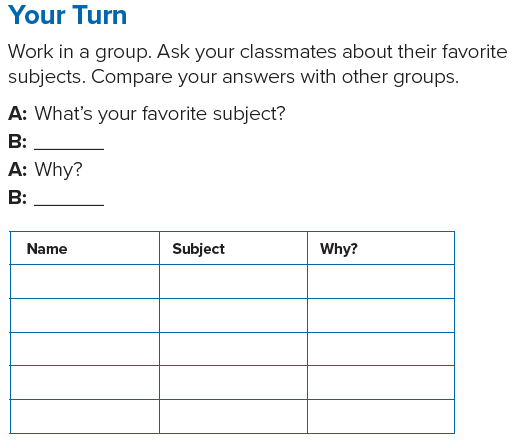 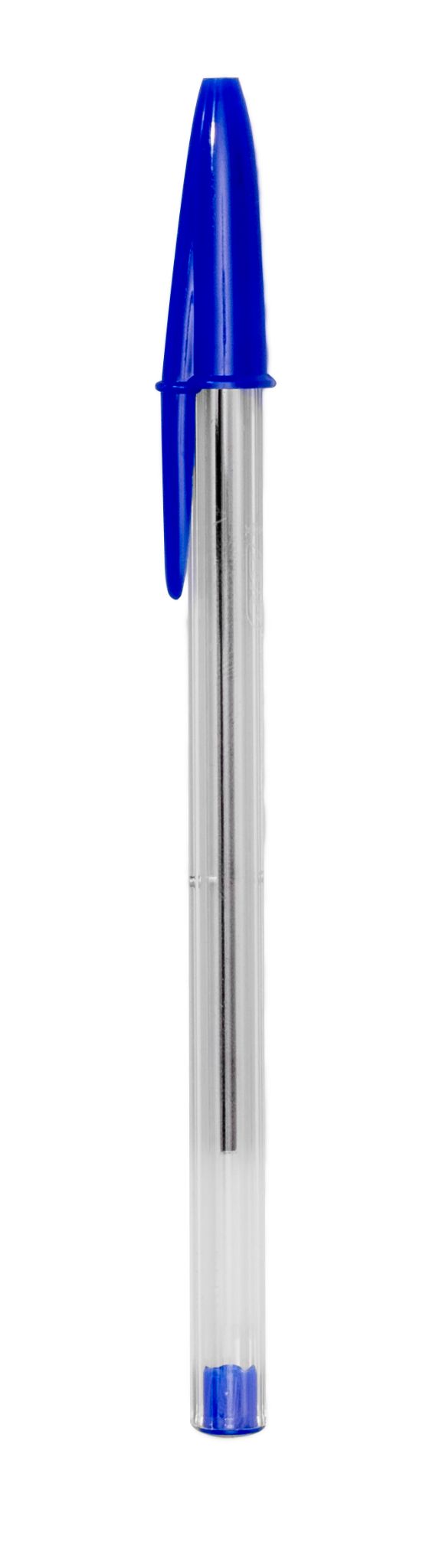 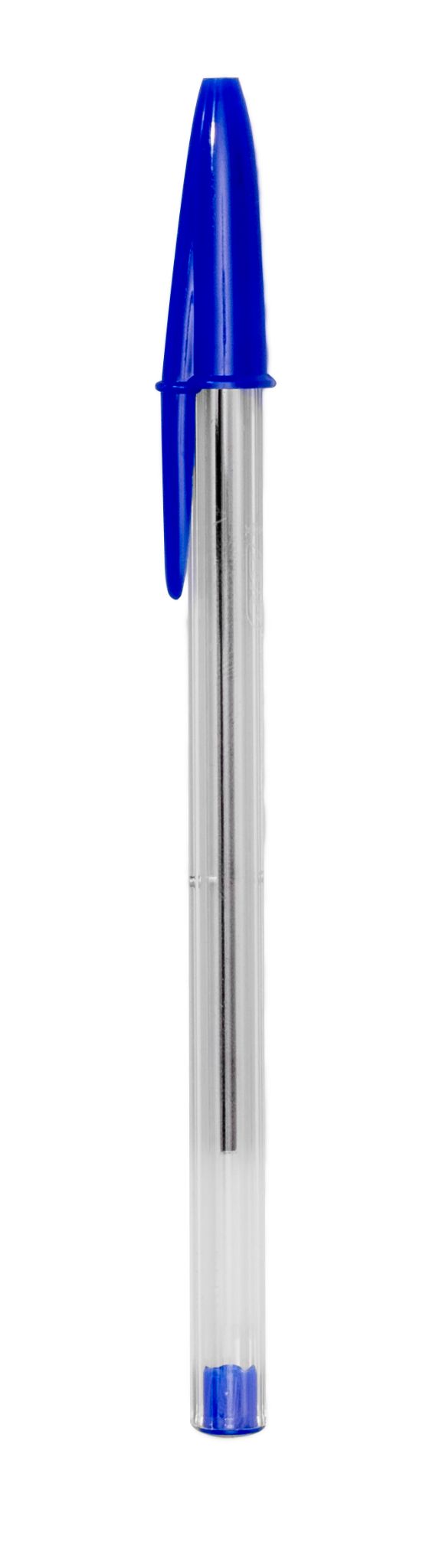 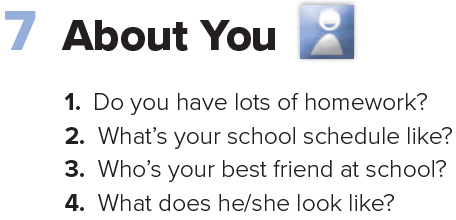 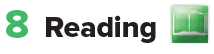 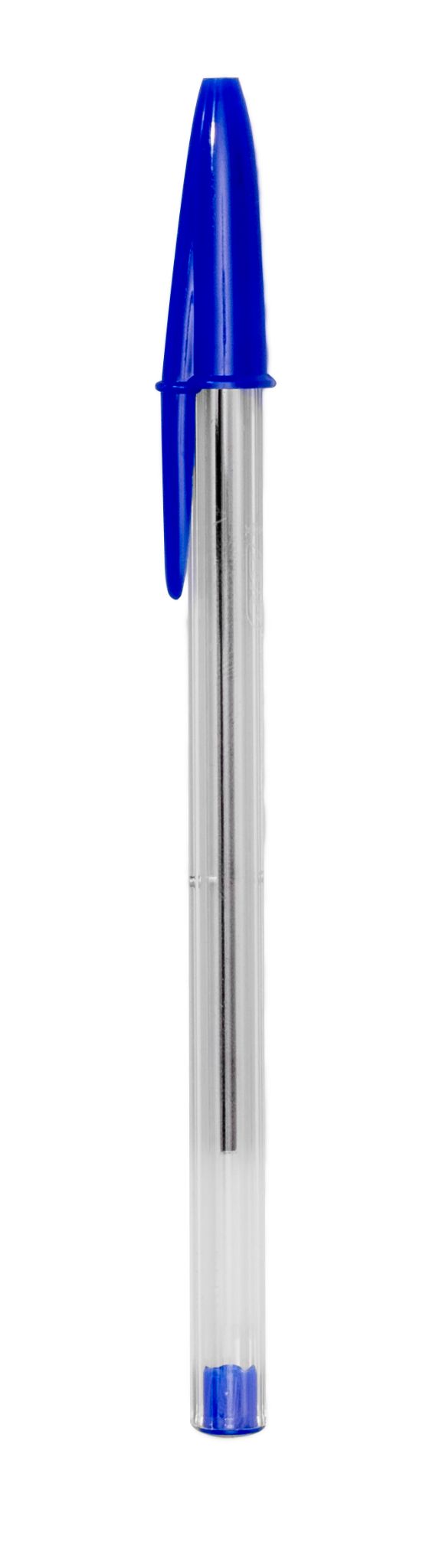 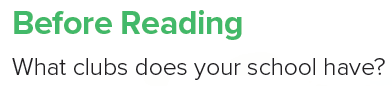 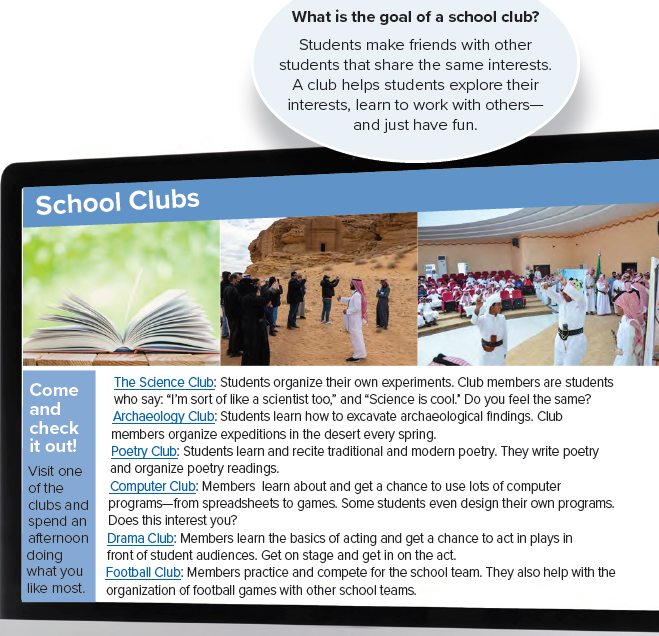 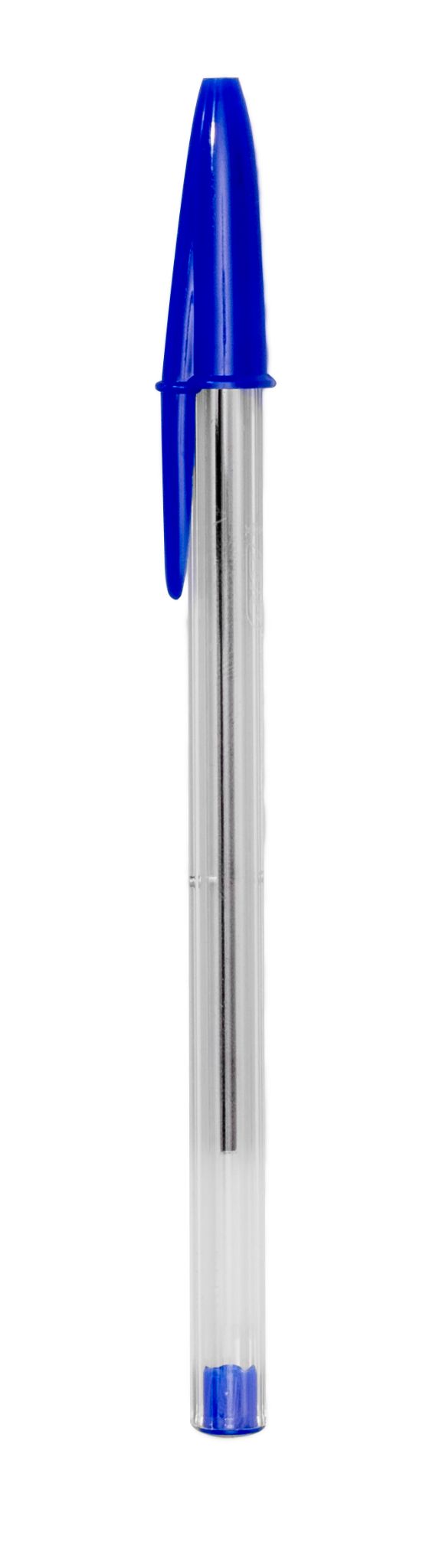 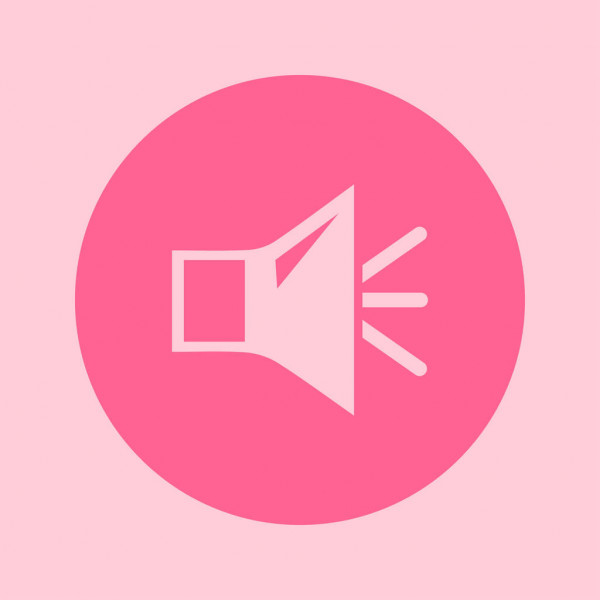 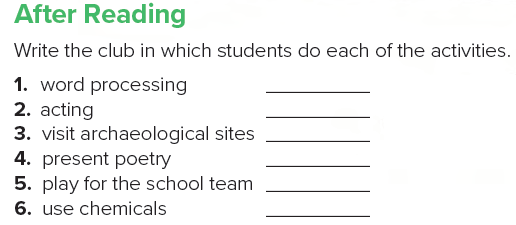 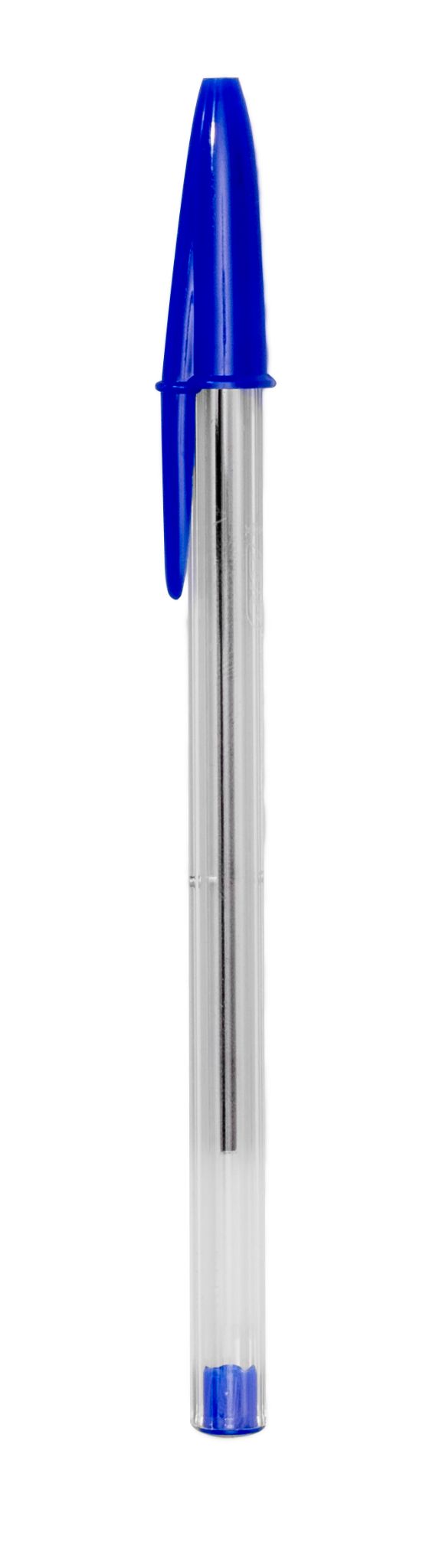 Computer club 
Drama club 
Archaeology club 
Poetry club 
Football club 
Science club
Home work
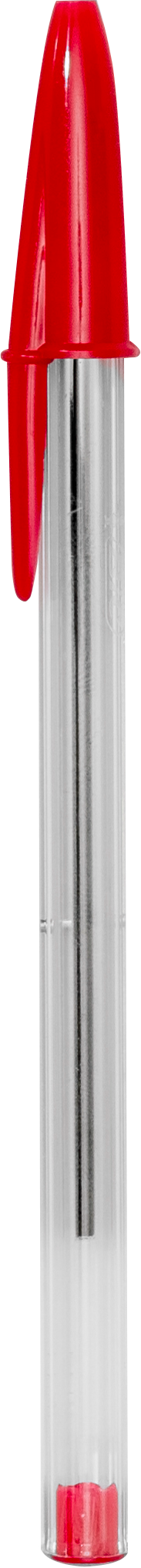 Page ; 95
[Speaker Notes: Title and subtitle]
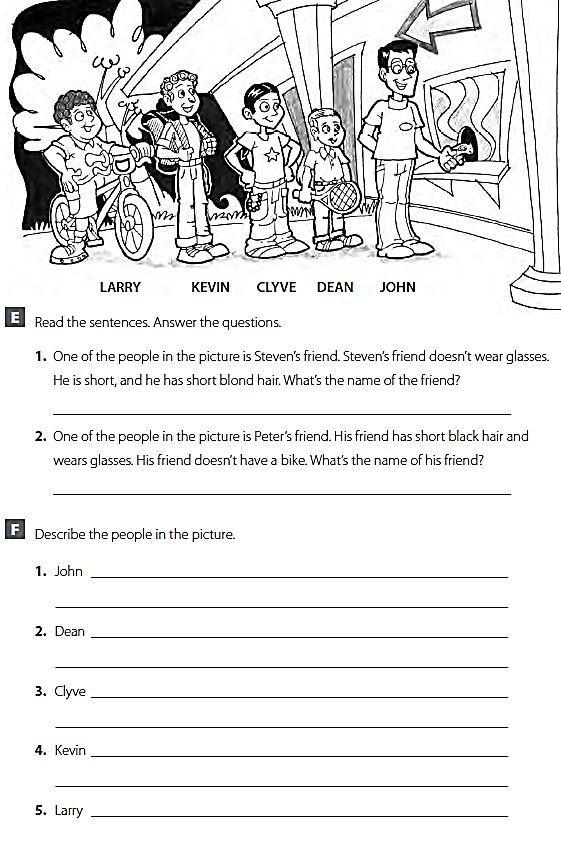 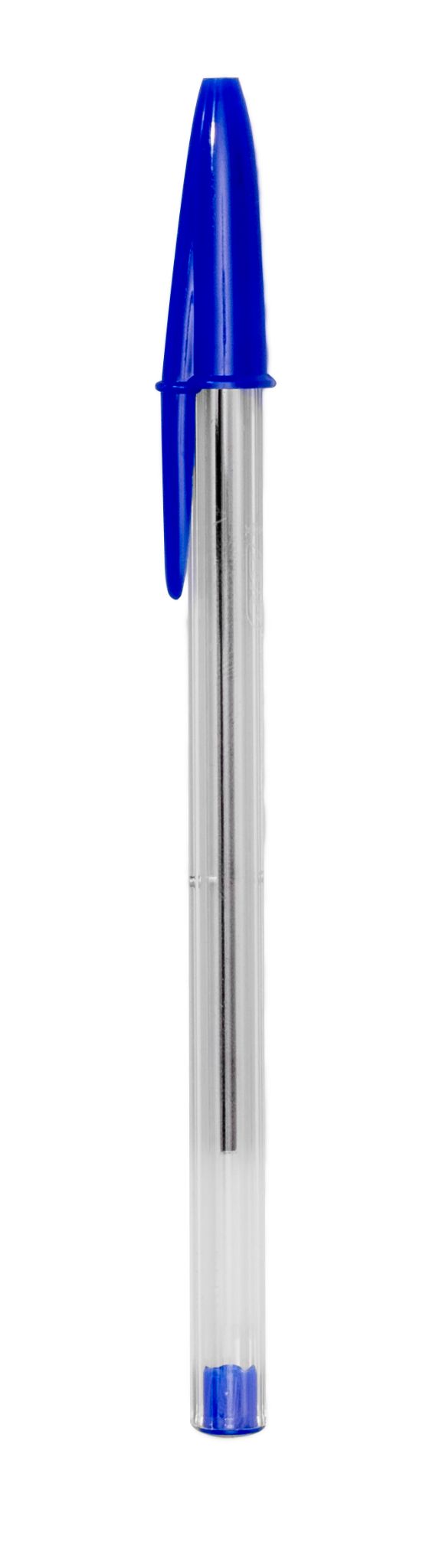 Dean
John
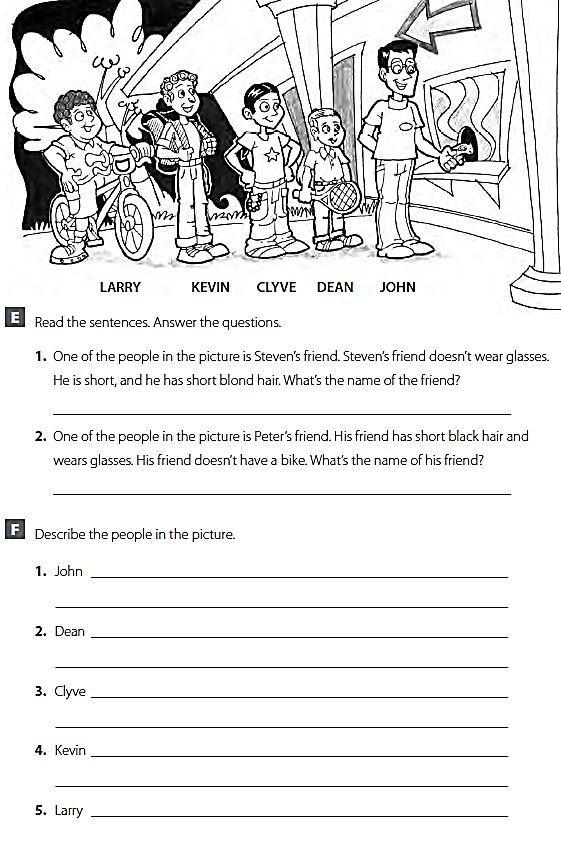 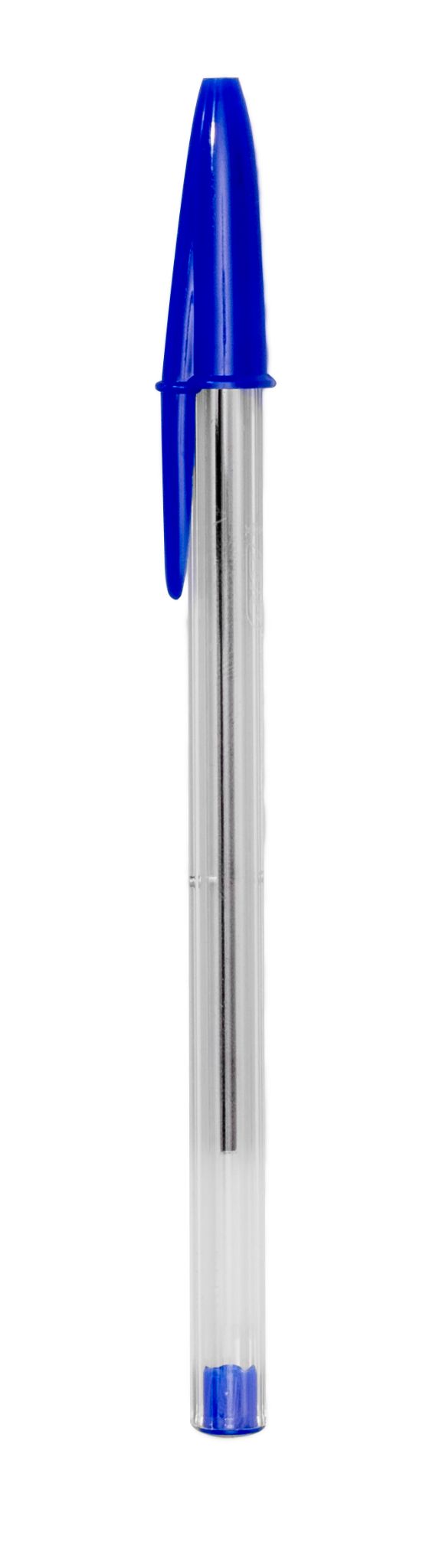 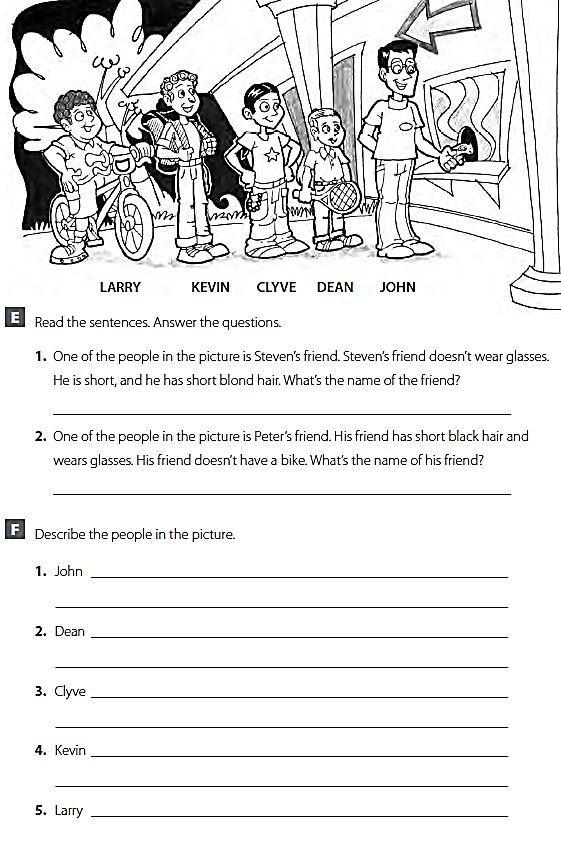 is tall. He wears glasses. He has short black hair.
is short. He has short blond hair. He plays tennis.
is short. He has short black hair.
is tall. He has curly hair. He has a backpack.
has short curly hair. He has a bike.
Unit 2Whats school like?
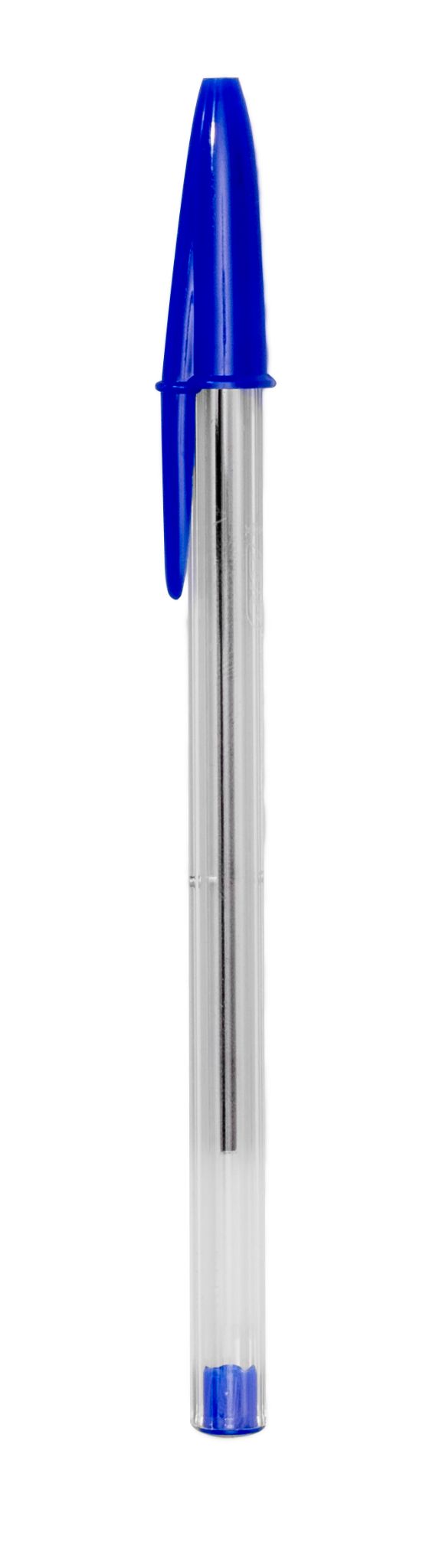 Writing
اللهم بك أصبحنا وبك أمسينا وبك نحيا وبك نموت وإليك النشور
Classroom rules
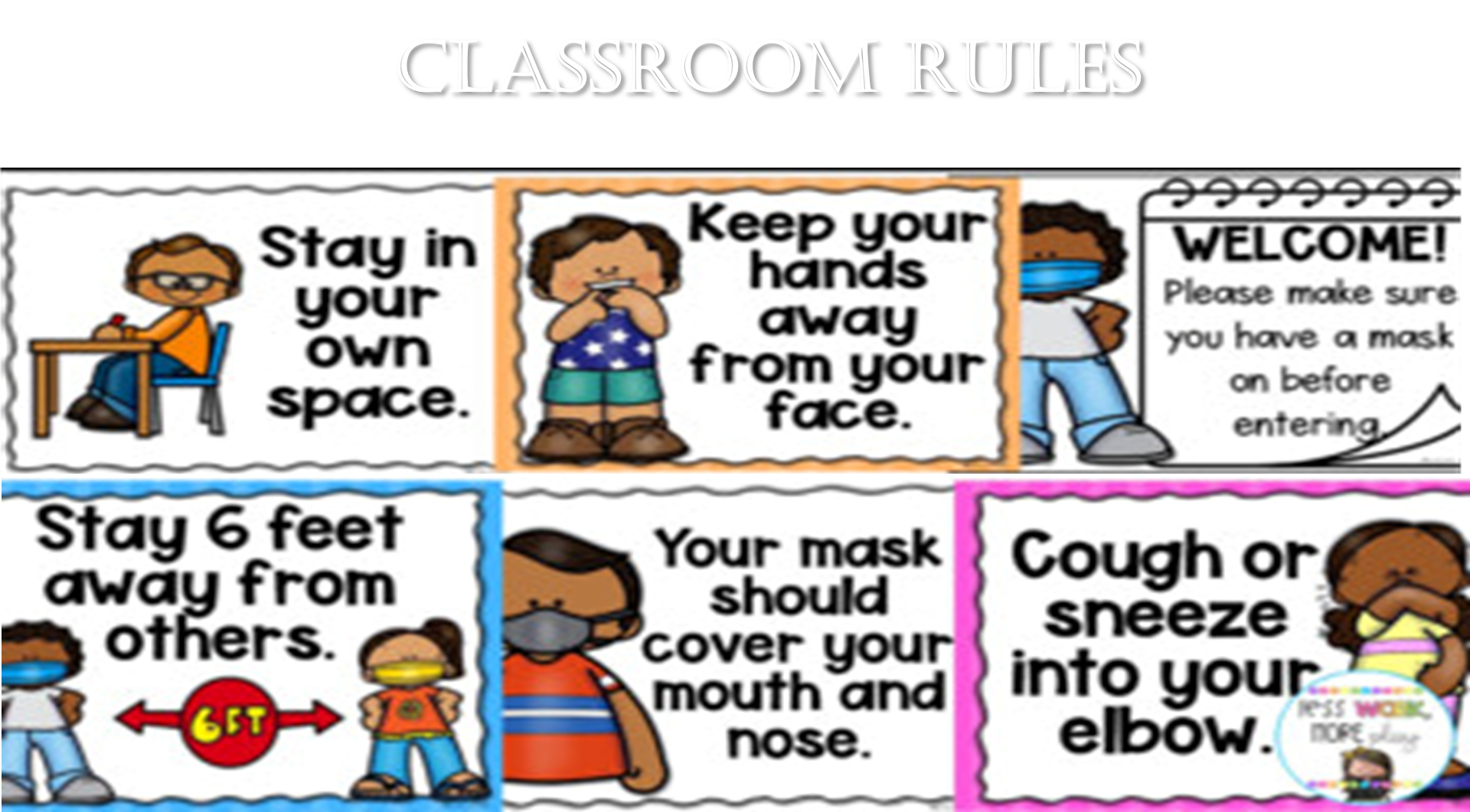 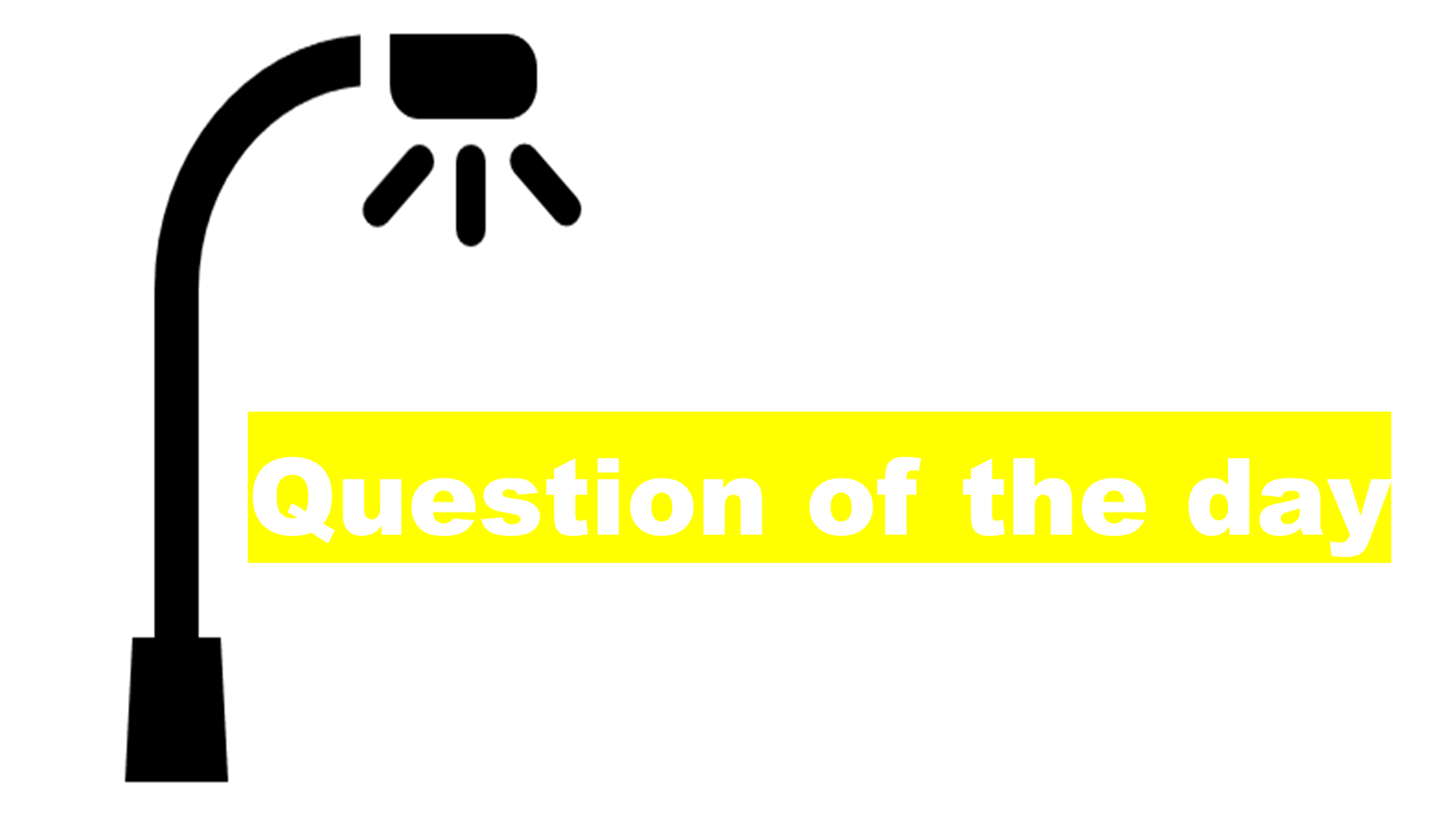 What's the date and day of today?
Worm up!
Can you describe one of your classmates ?
[Speaker Notes: Big text and subtitle. You can add graphic resources to the composition (photo or vector)]
TABLE OF CONTENTS
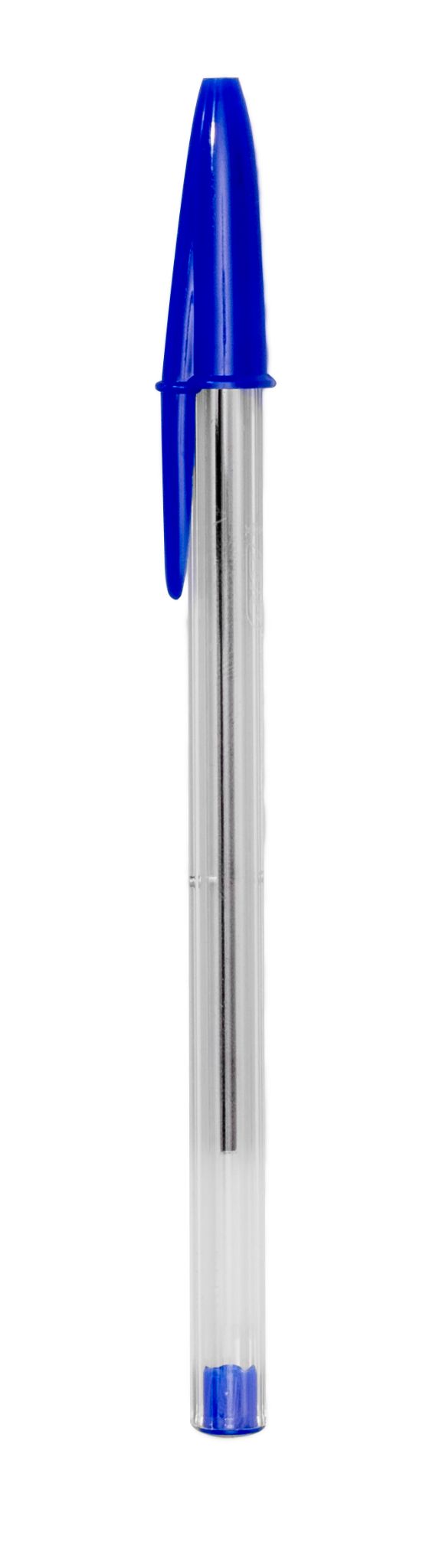 01
02
03
Complete a chart about physical appearance
Match questions with answers
Rewrite personal information
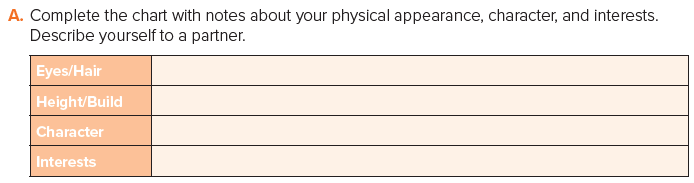 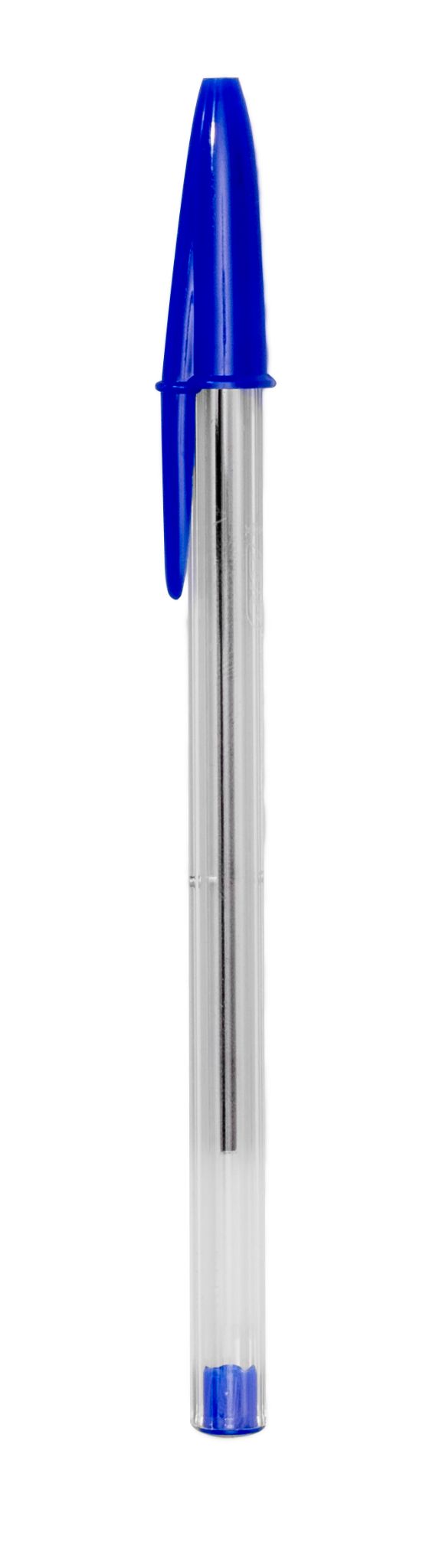 I have brown eyes.
I am 158 cm.
I am quite and friendly.
I am interested in Reading
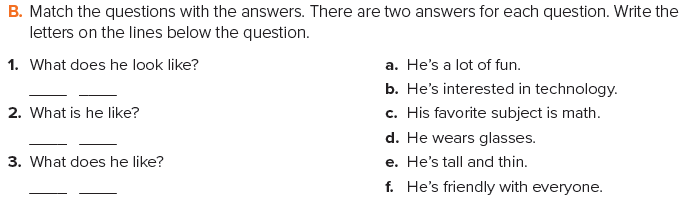 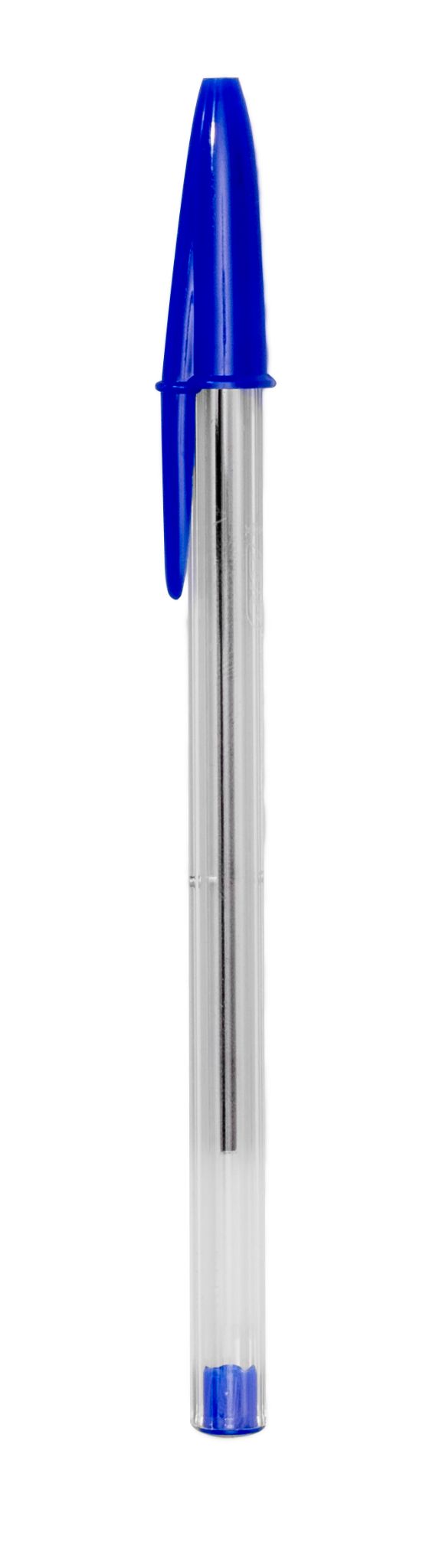 d       e
a 	f
b 	c
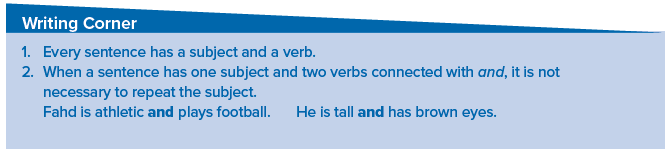 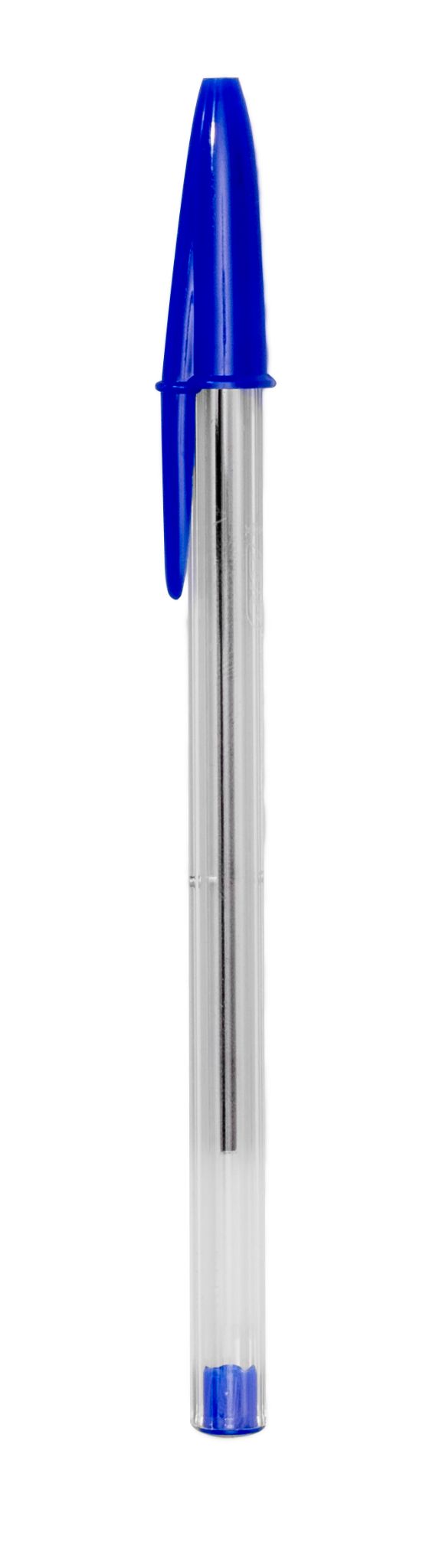 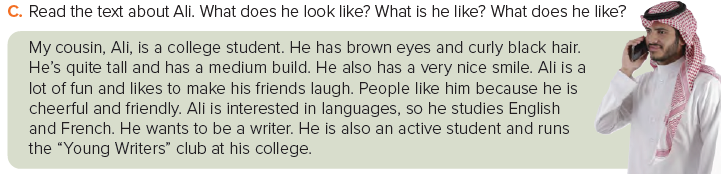 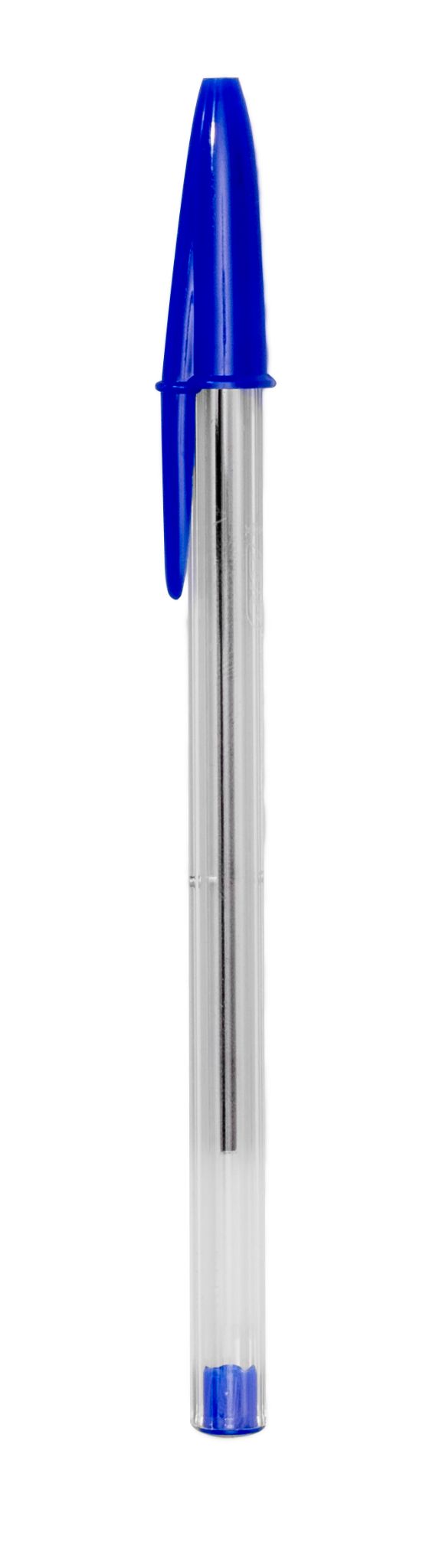 Appearance: 
brown eyes; curly black hair; quite tall; medium build; nice smile 

Character: 
a lot of fun; makes his friends laugh; cheerful and friendly; active student 

Interests: 
languages: English, French; writing; runs the “Young Writers” club
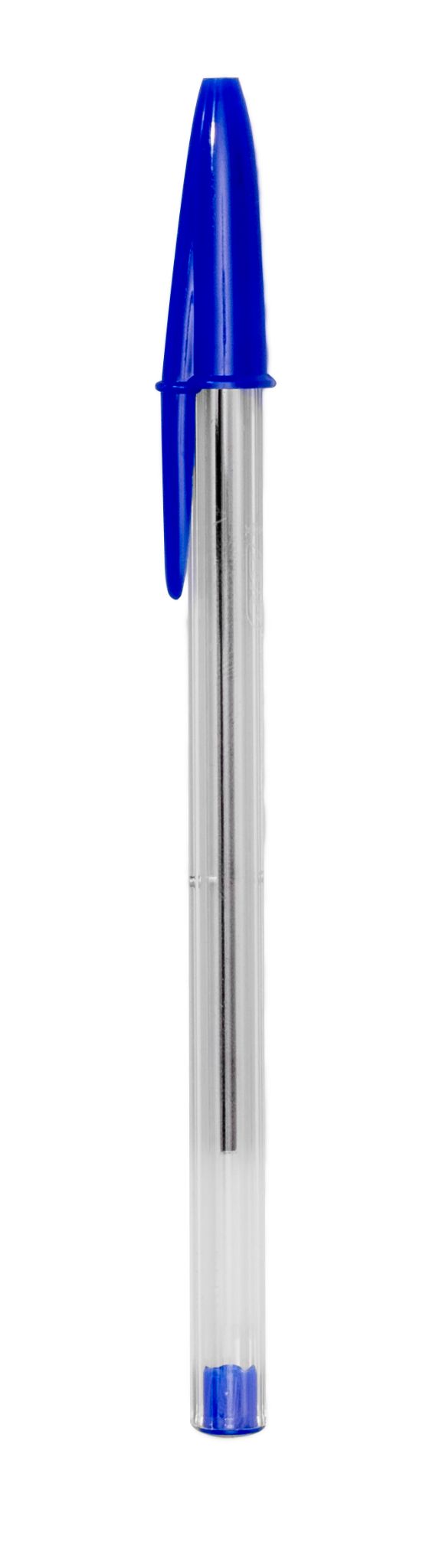 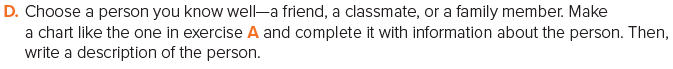 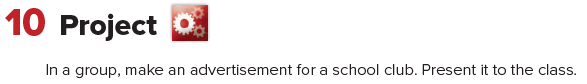 Home work
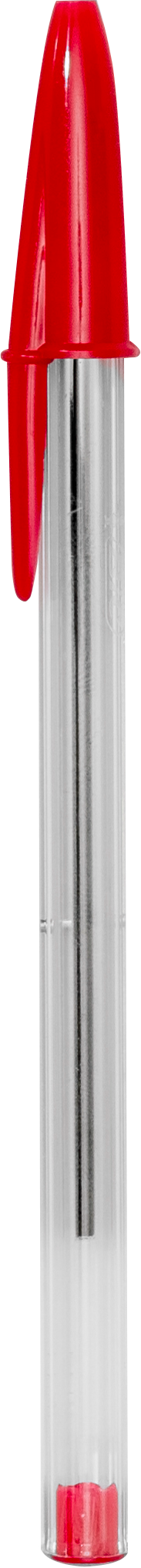 Page ; 96 (G)
[Speaker Notes: Title and subtitle]
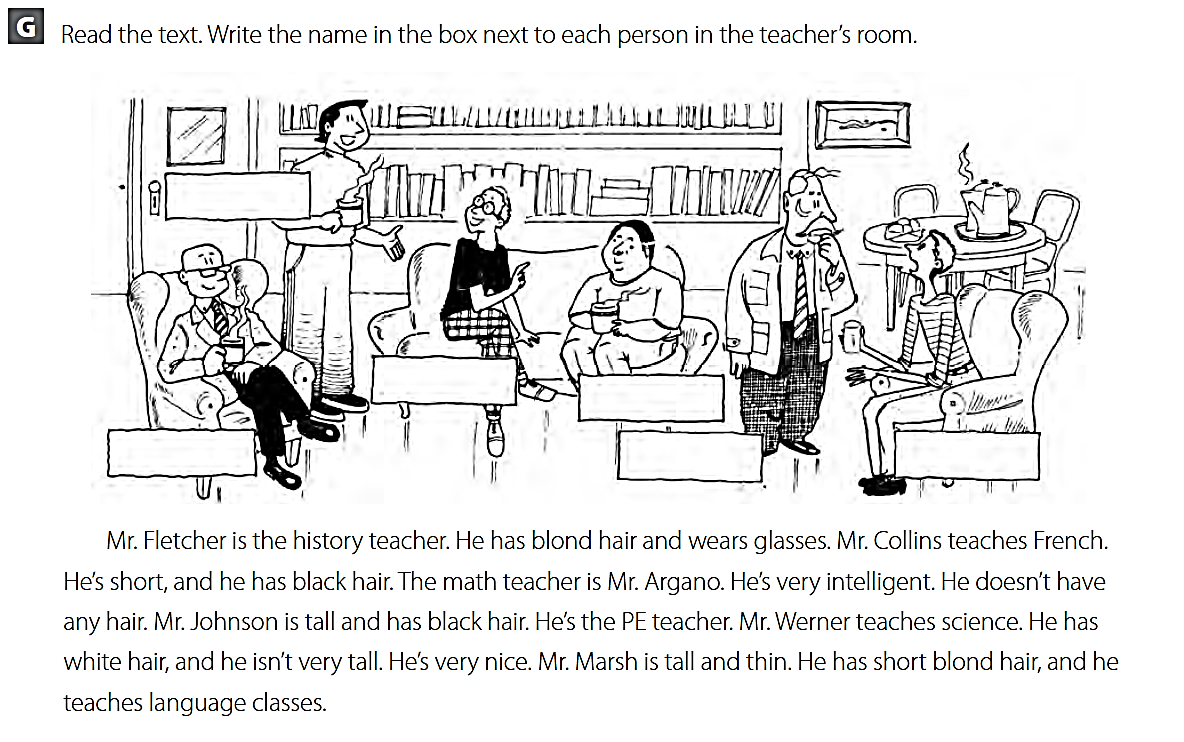 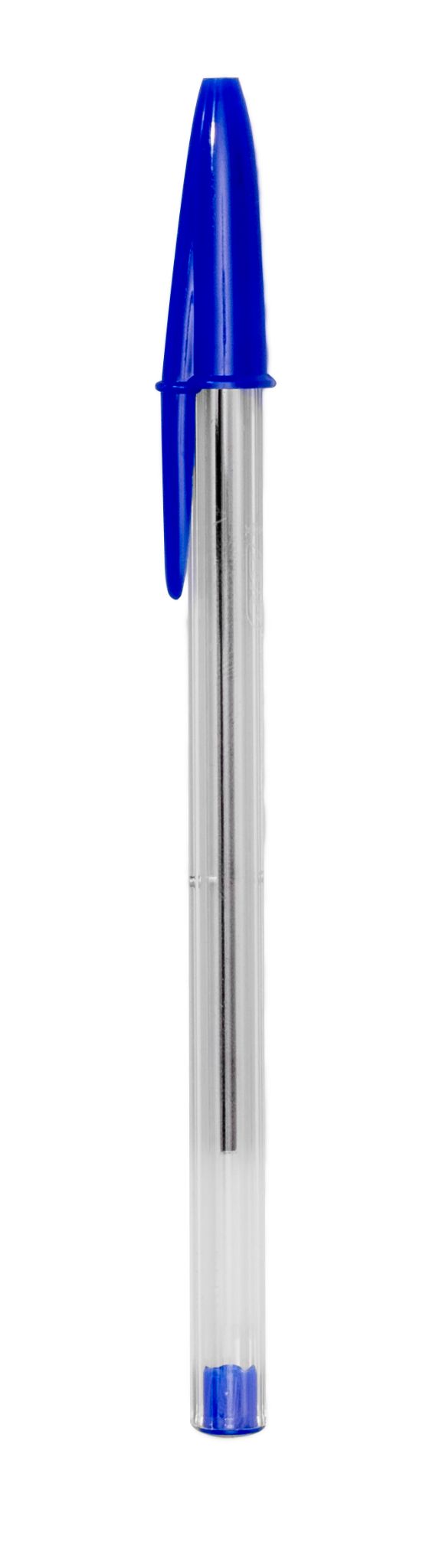 Mr. Johnson
Mr. Fletcher
Mr. Collins
Mr. Marsh
Mr.Argano
Mr. Werner
Unit 2Whats school like?
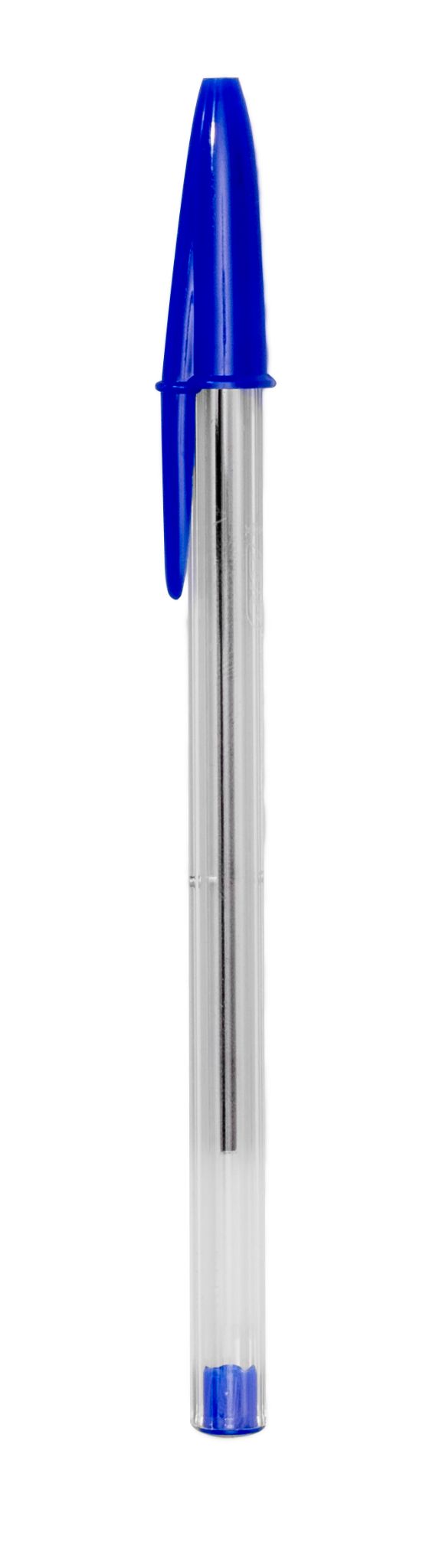 Form, meaning & Functions
اللهم بك أصبحنا وبك أمسينا وبك نحيا وبك نموت وإليك النشور
Classroom rules
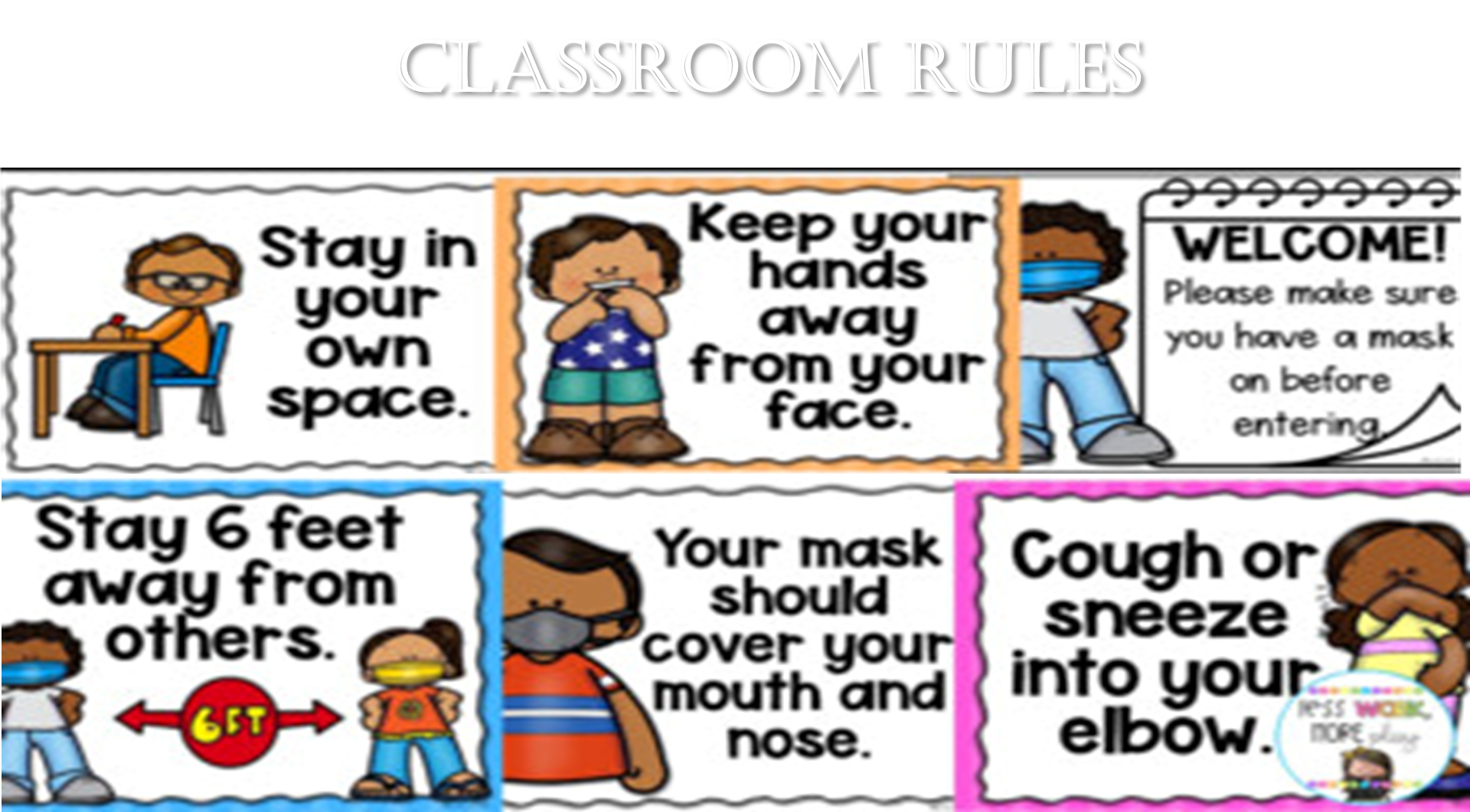 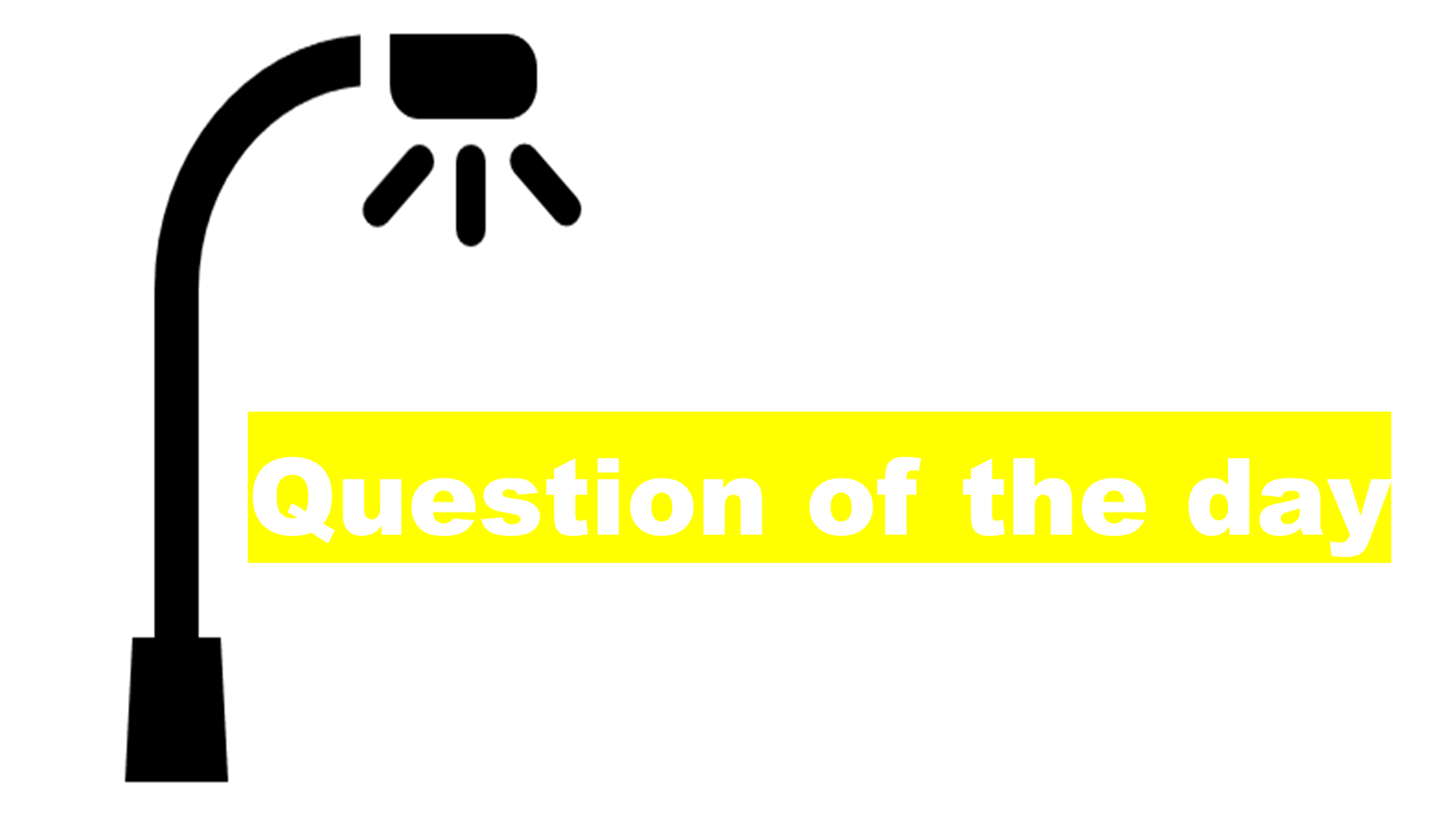 What's the date and day of today?
Worm up!
How do you feel?
[Speaker Notes: Big text and subtitle. You can add graphic resources to the composition (photo or vector)]
TABLE OF CONTENTS
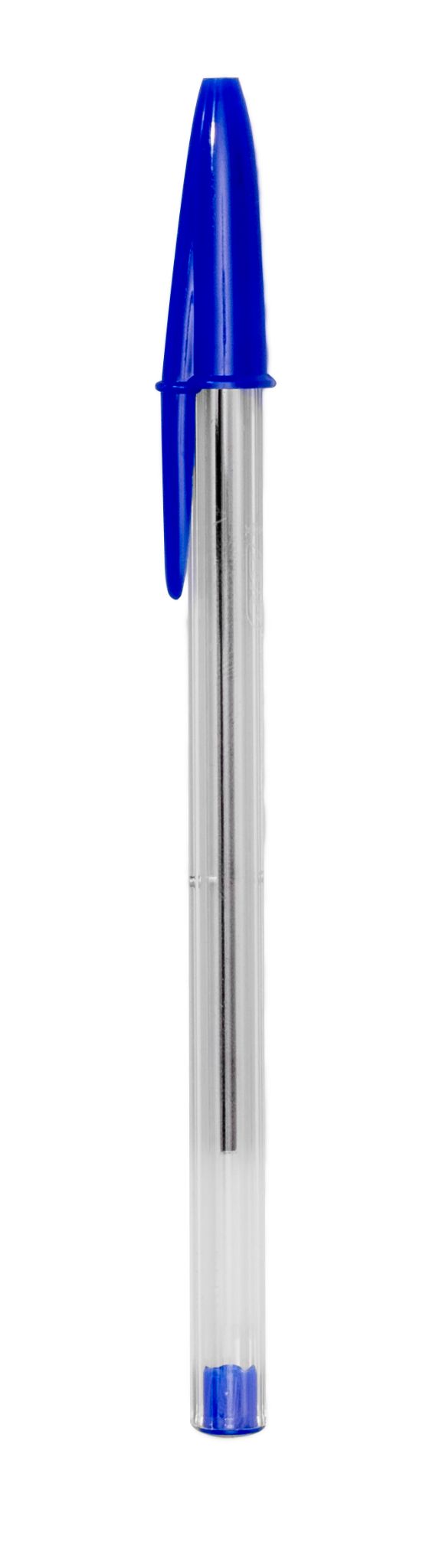 01
02
03
Differentiate between adjectives according to their endings
Use the correct adjective
Form meaningful sentences correctly
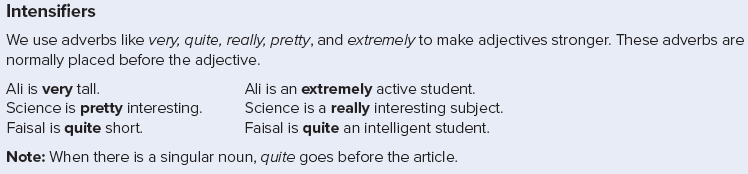 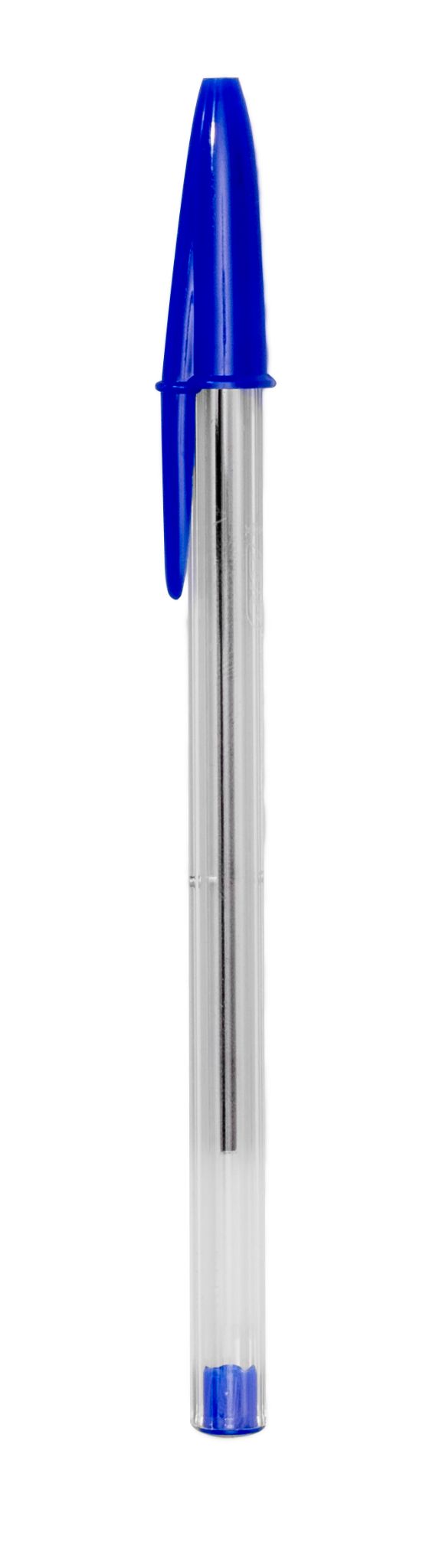 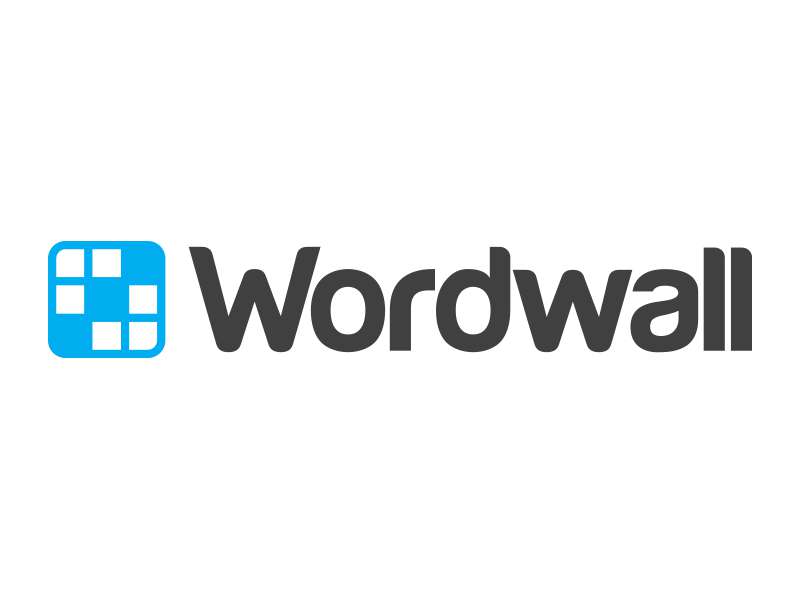 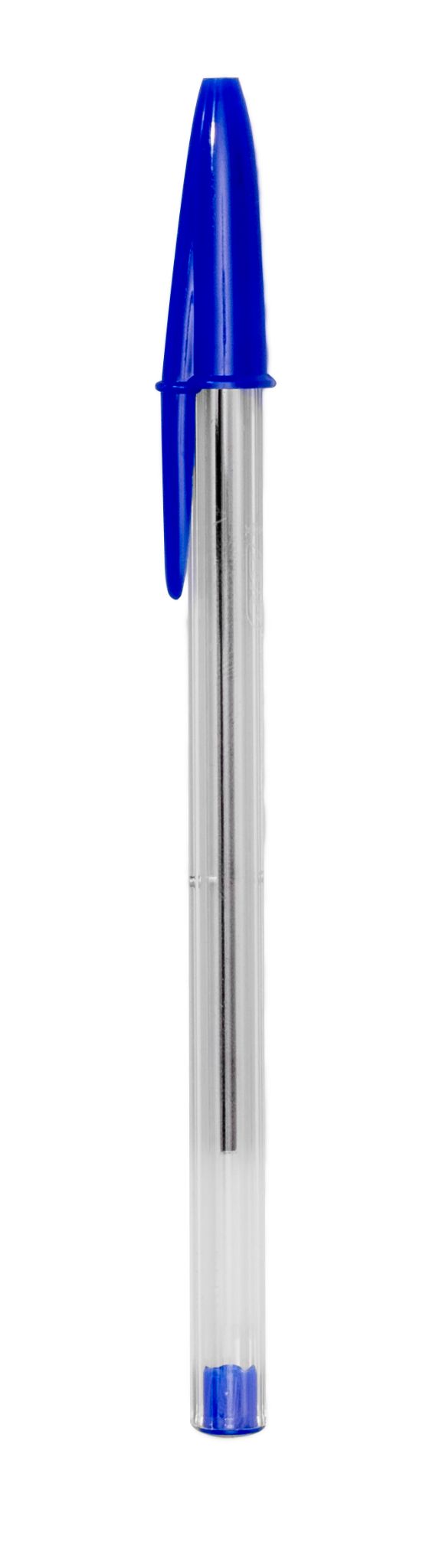 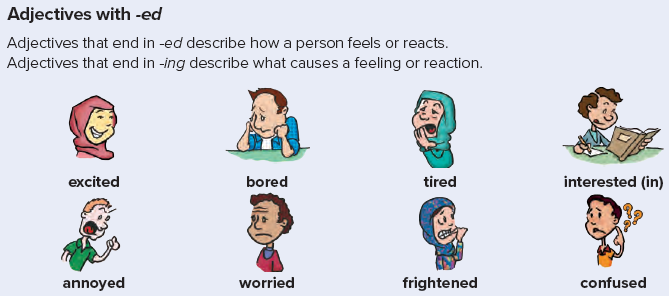 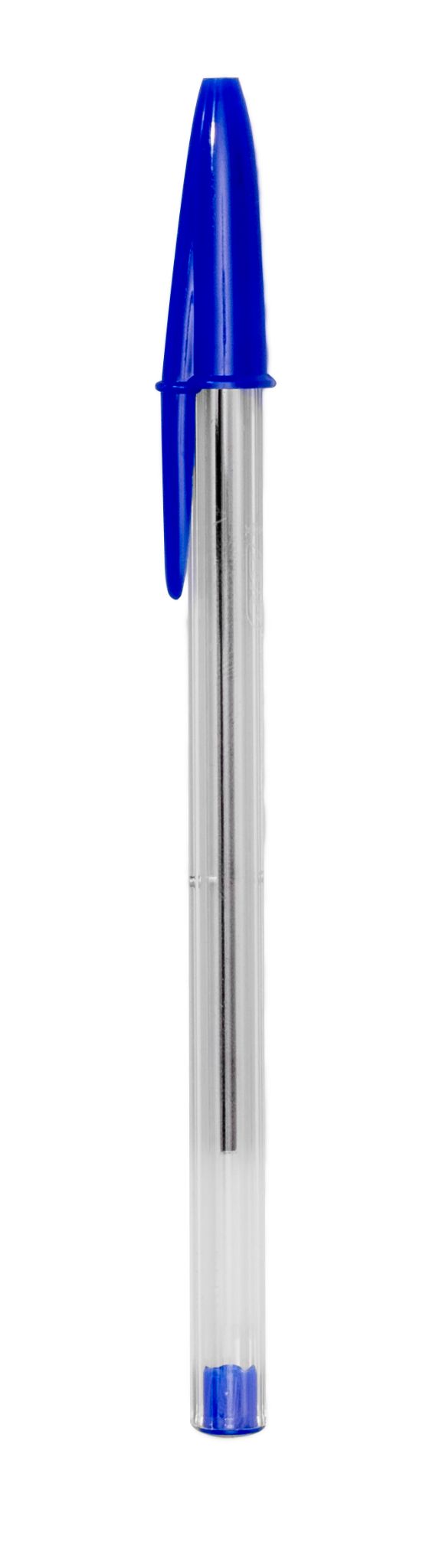 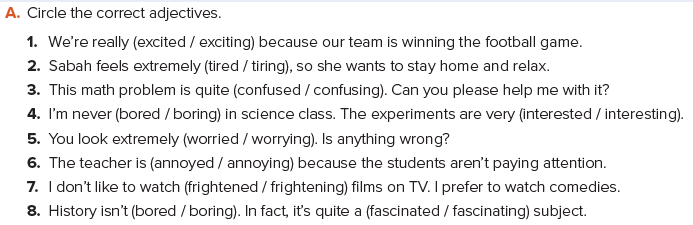 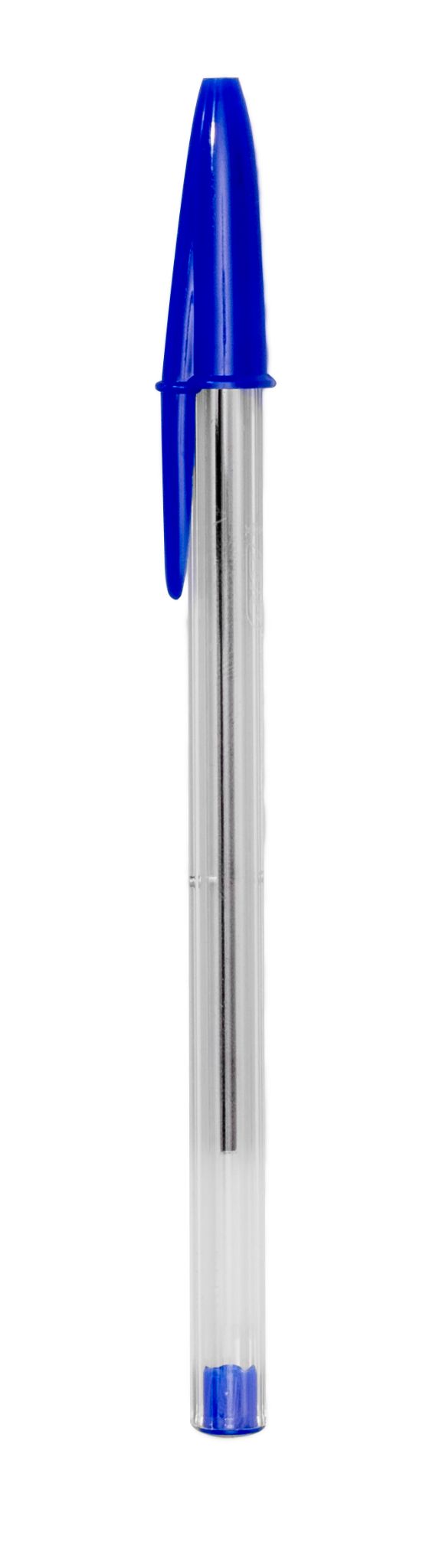 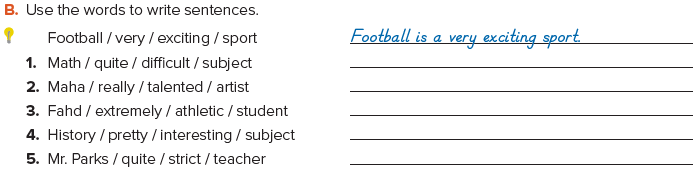 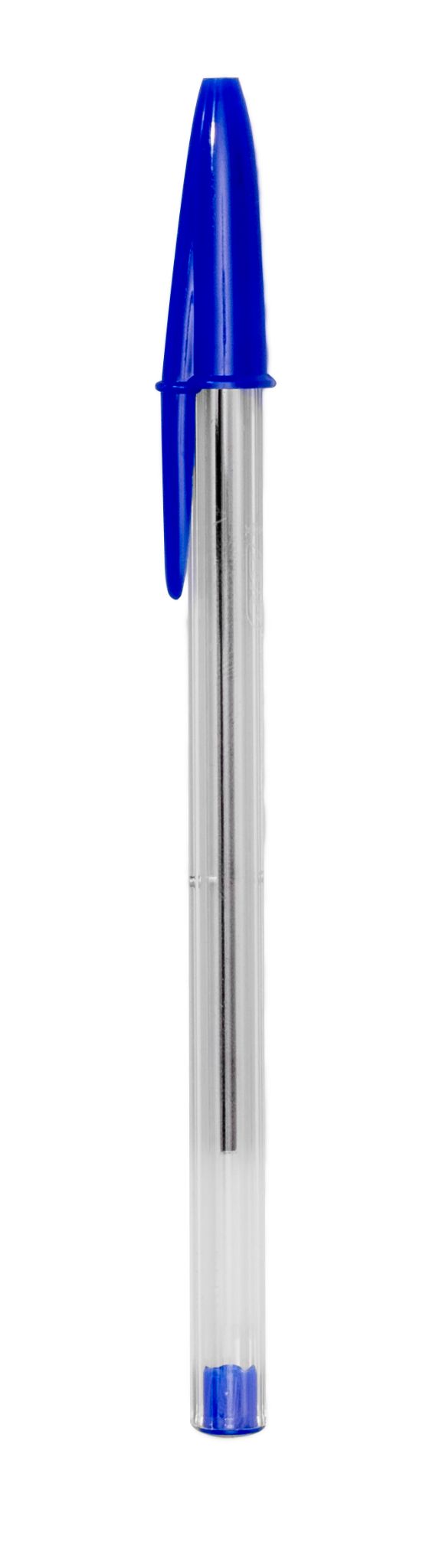 Math is quite a difficult subject. 
Maha is a really talented artist. 
Fahd is an extremely athletic student. 
History is a pretty interesting subject. 
Mr. Parks is quite a strict teacher.
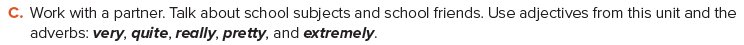 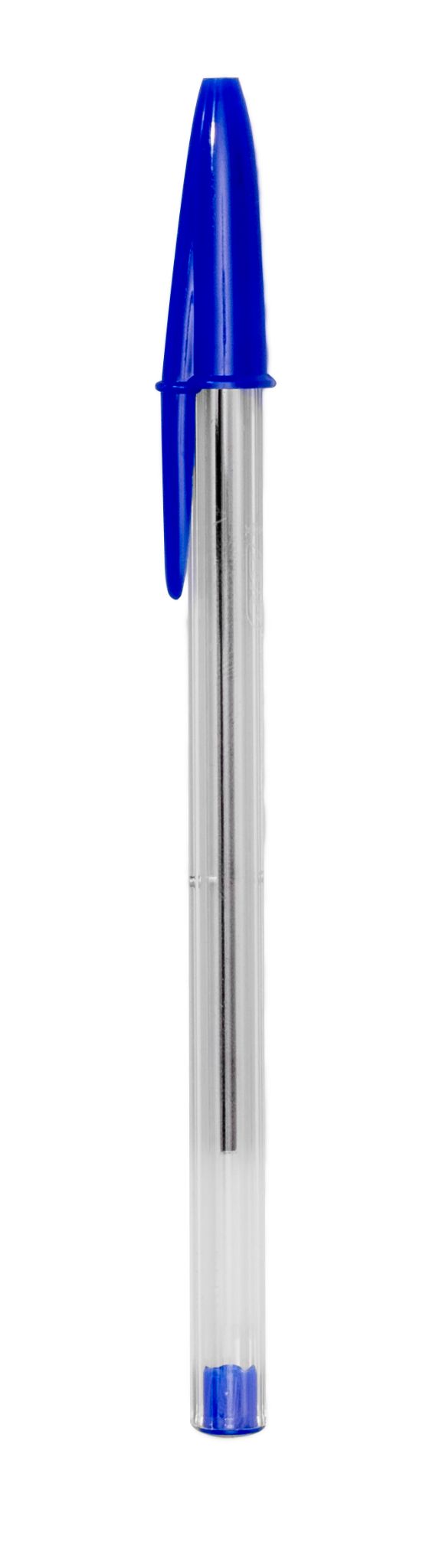 For example : 

math is an extremely difficult subject. 
Ahmed is a really intelligent student. 
It is very delicious meal.
Home work
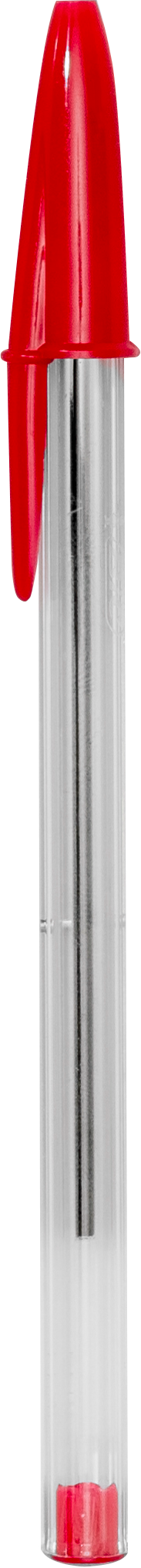 Page ; 96 (H)
[Speaker Notes: Title and subtitle]
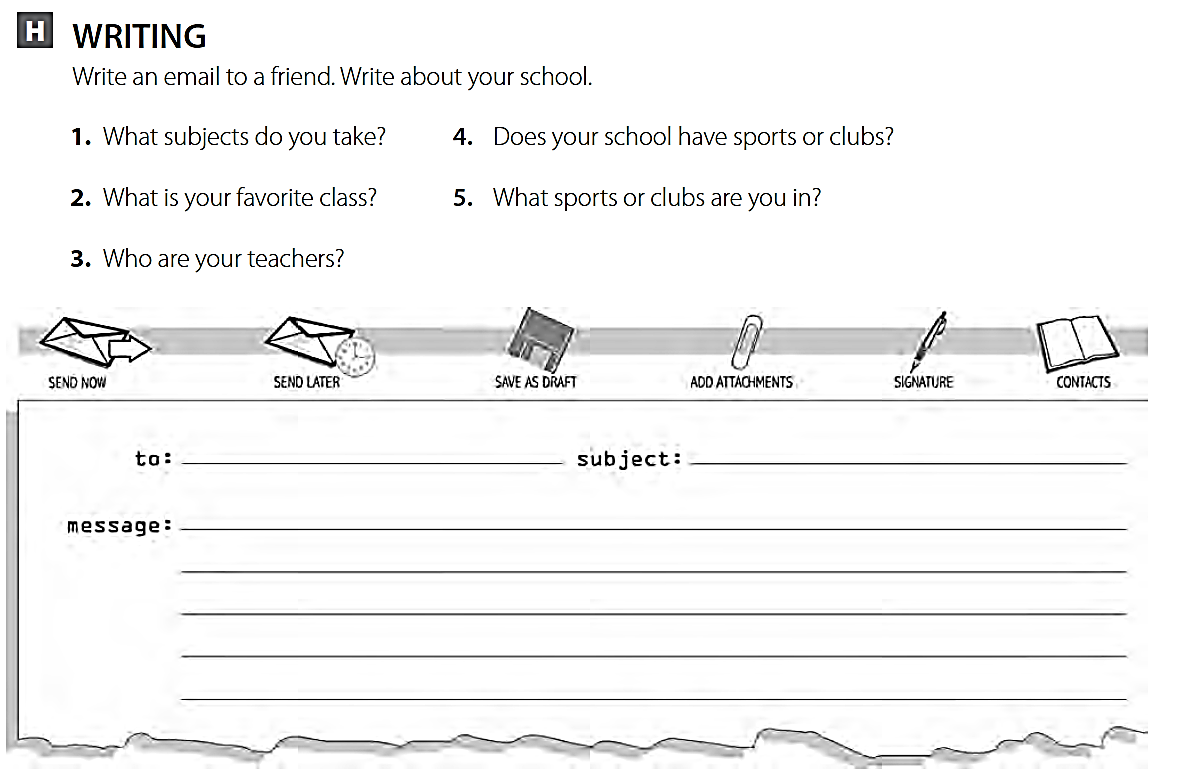 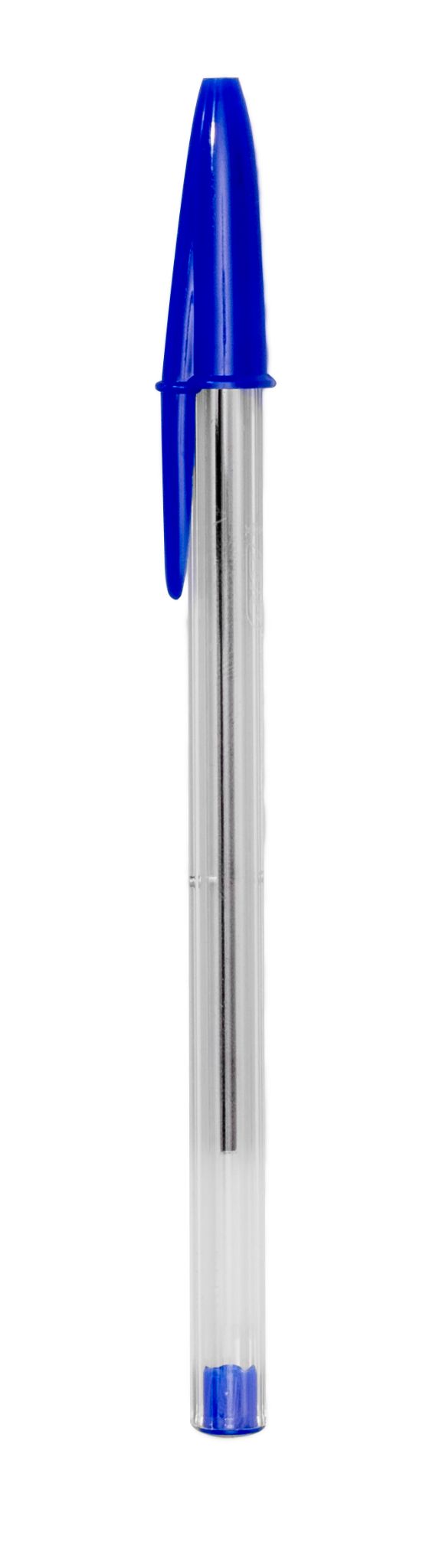 Hi Sam,                                                       School is fun. I’m taking 

Hi Sam, I study a lot of subjects in my school , like 
math, English, history, computer science, physical 
education, and art. My favorite subject is art . My 
teachers are Mr. Omar, Mr. Ali, Mr. Fahad, Mr. Sami, 
Mr. Hassan, and Mr. Nasser. I’m the team captain in my 
school football team . It’s great ! I’m also in the Science Club .